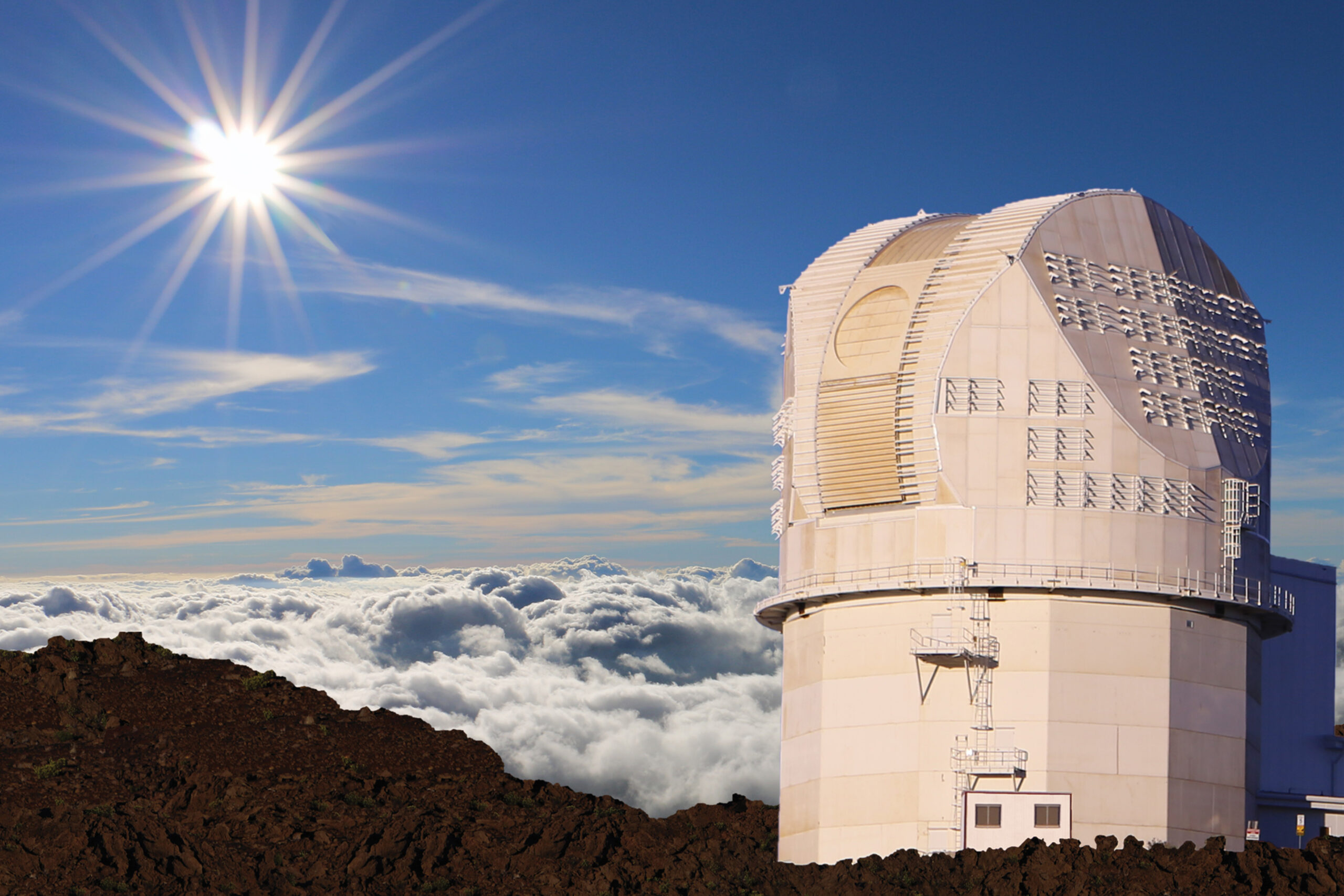 Building Modern Data Pipelines for the World’s Largest Solar Telescope
Alysa Derks
National Solar Observatory
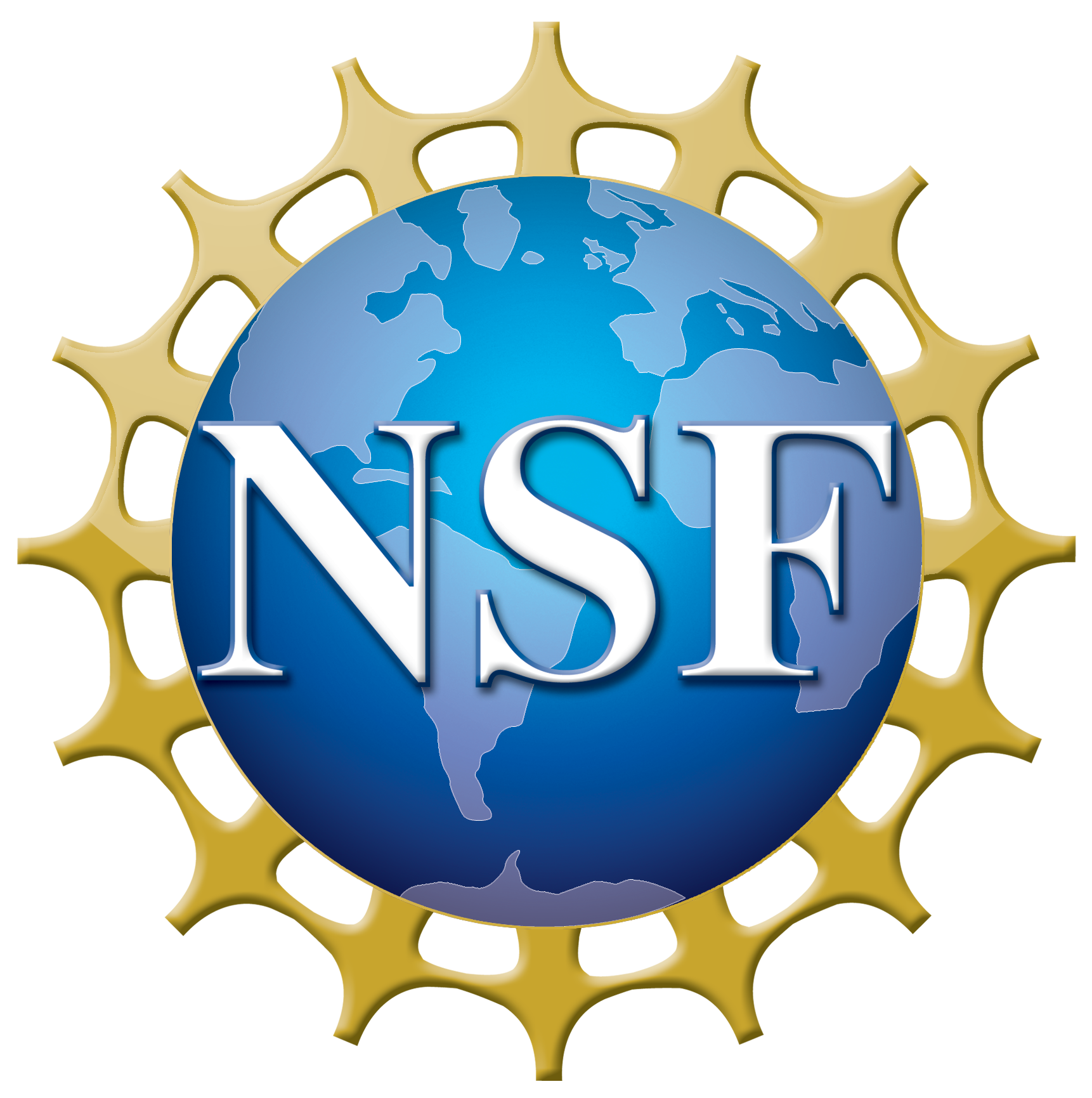 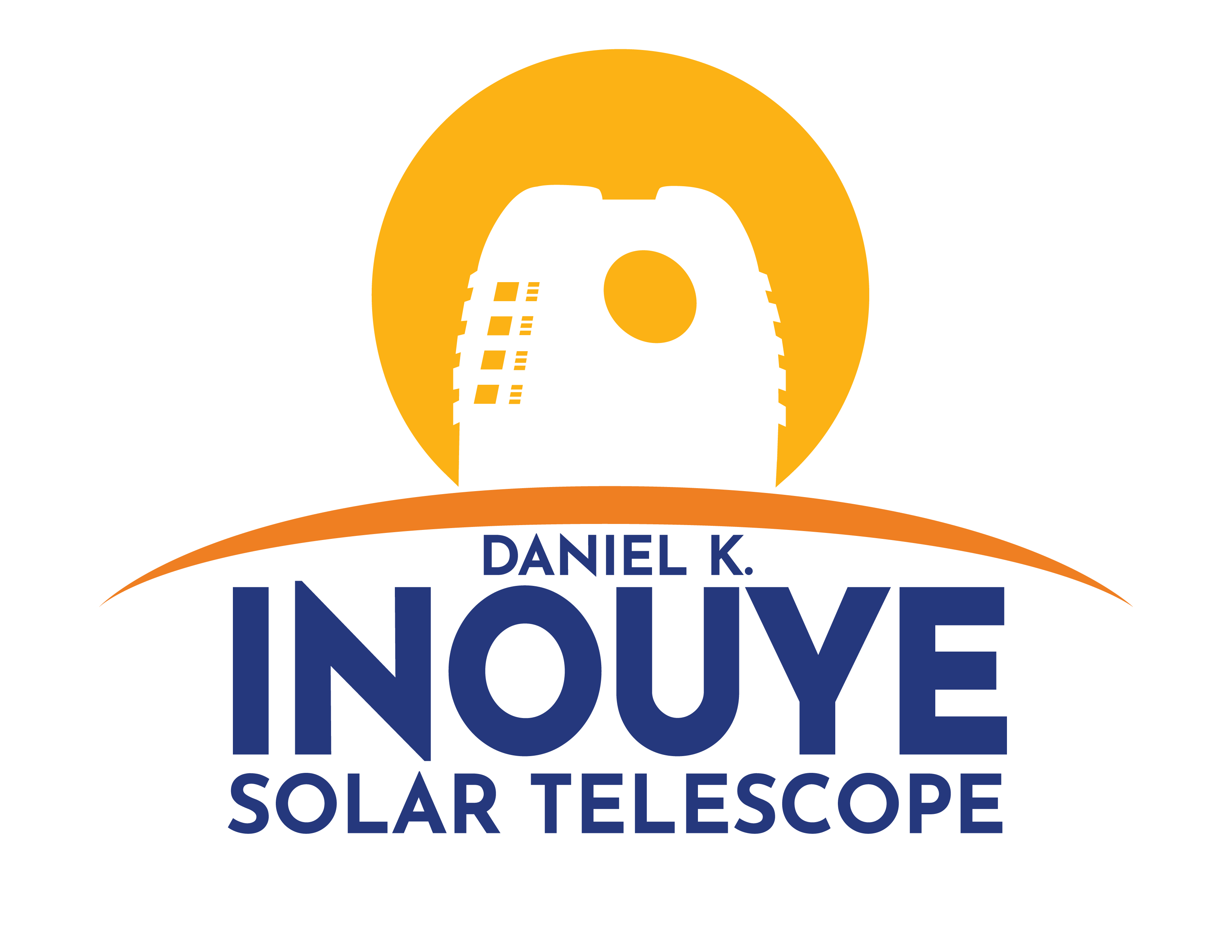 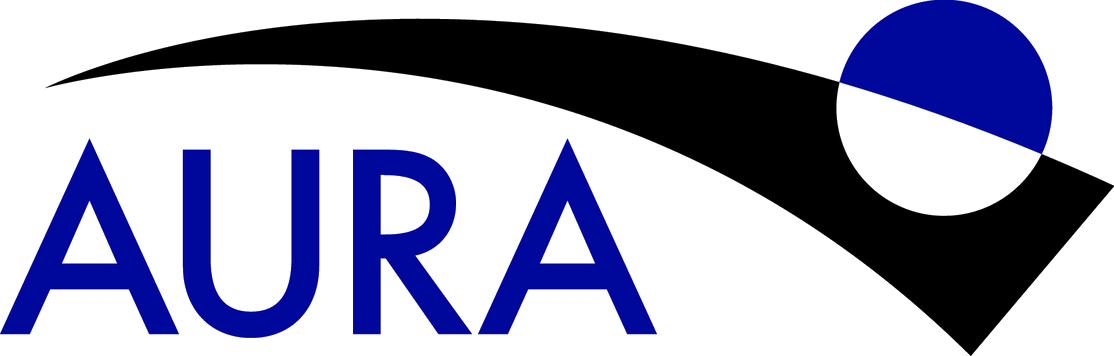 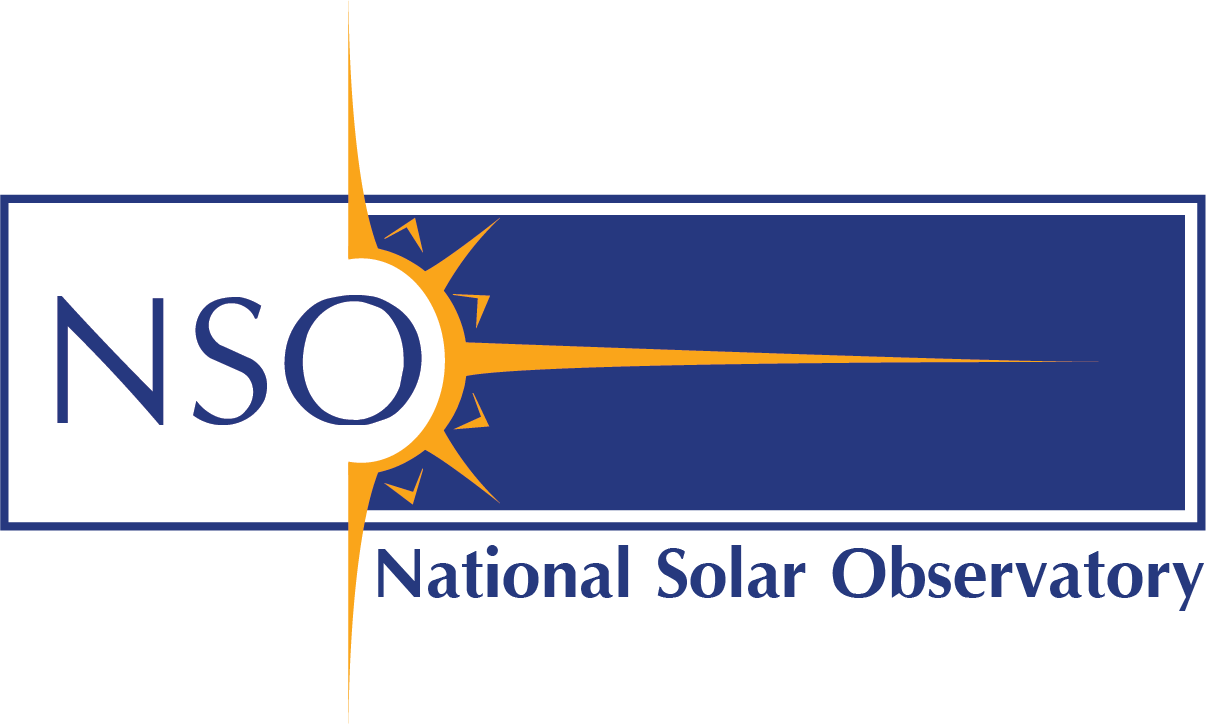 Data Center
Telescope
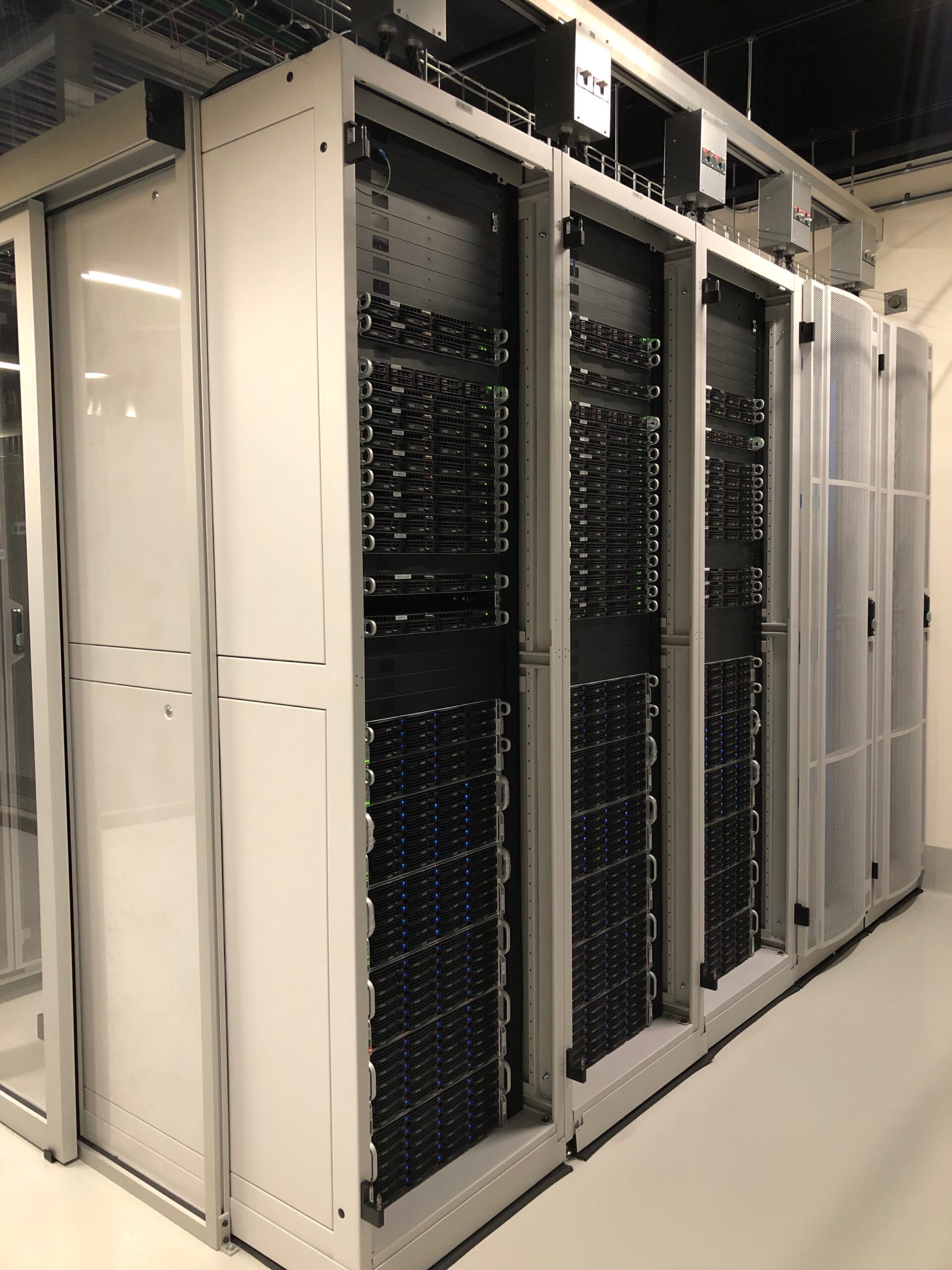 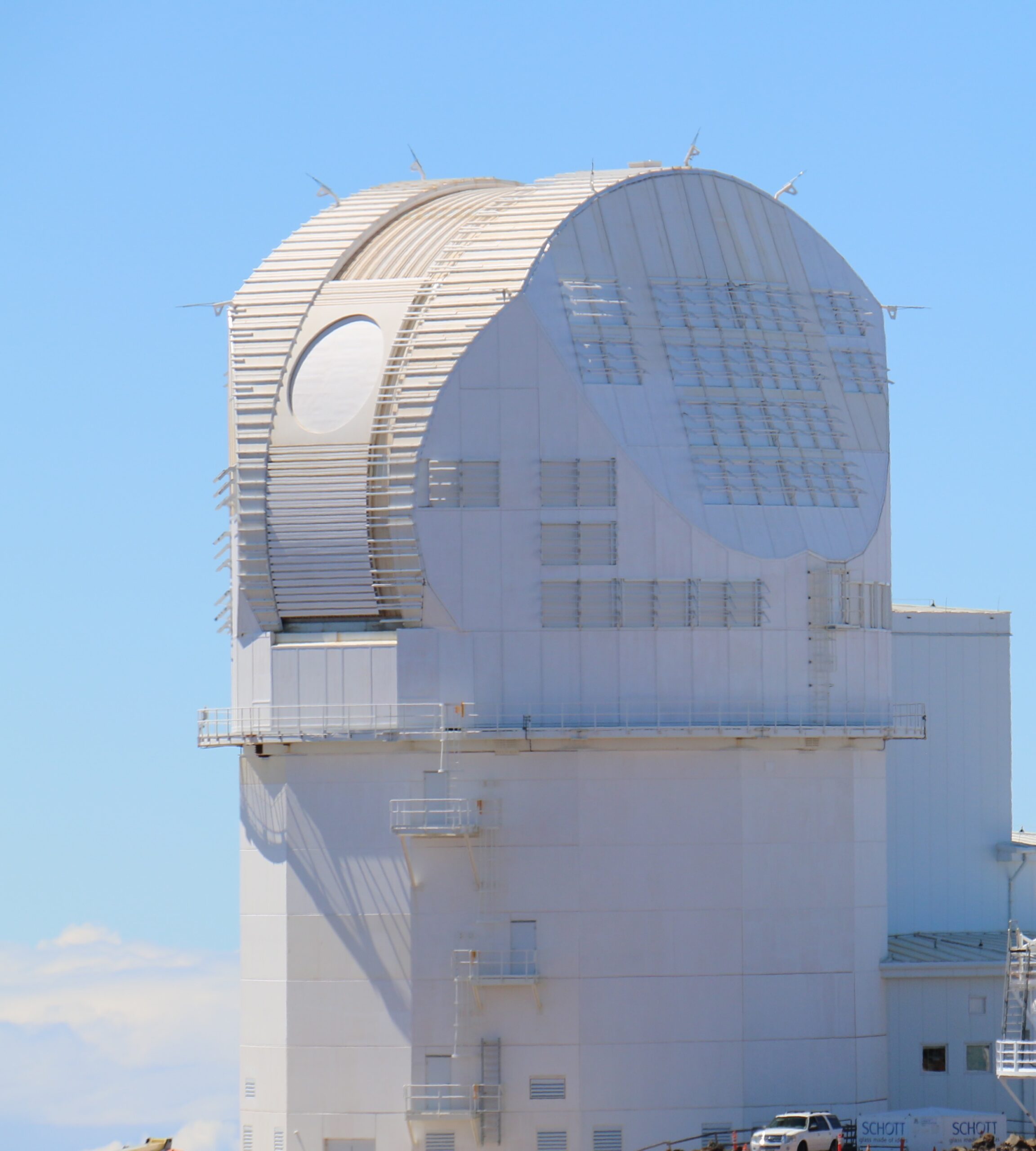 8TB/ Day
📍Maui, Hawai’i
📍Boulder, CO
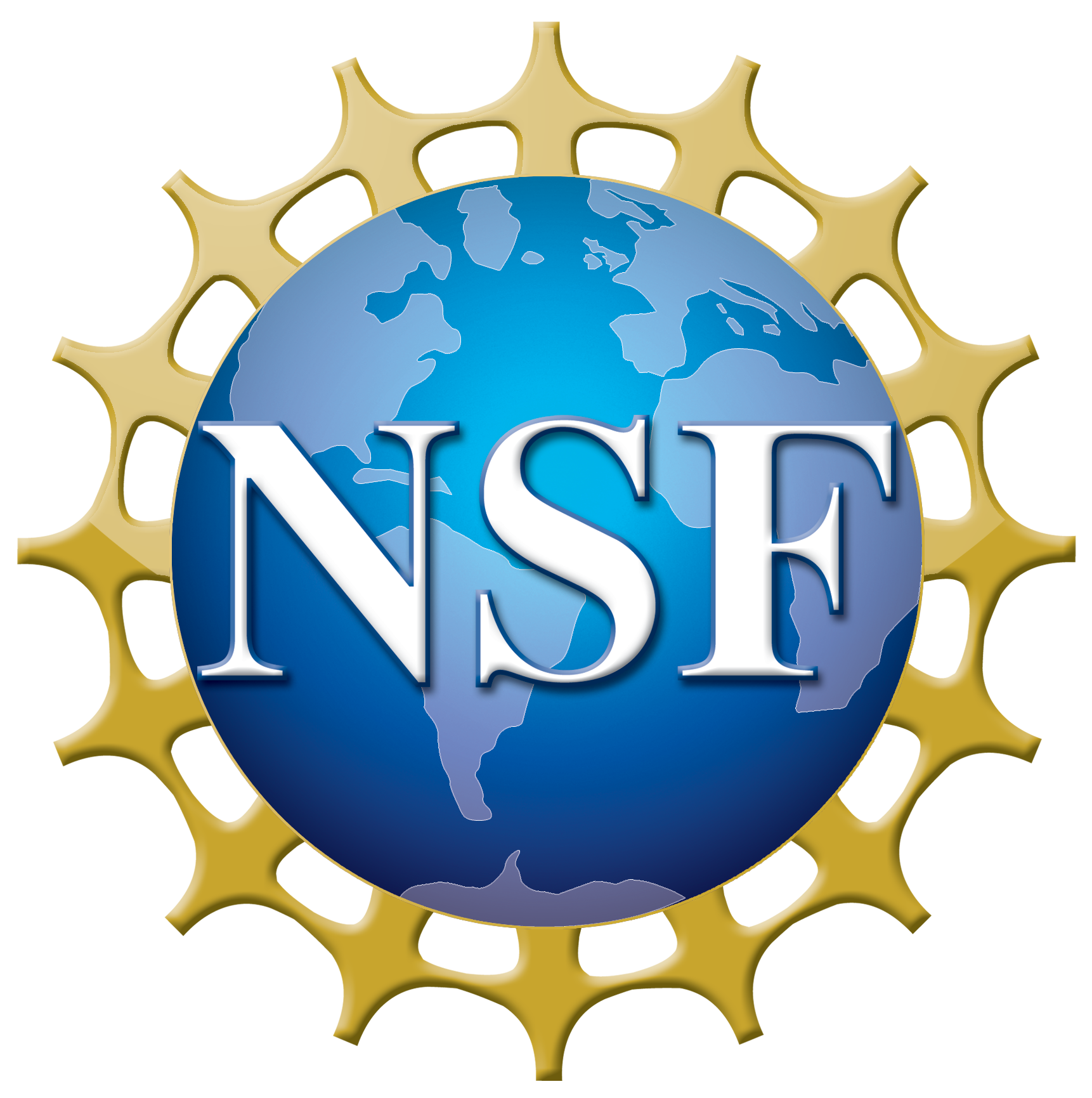 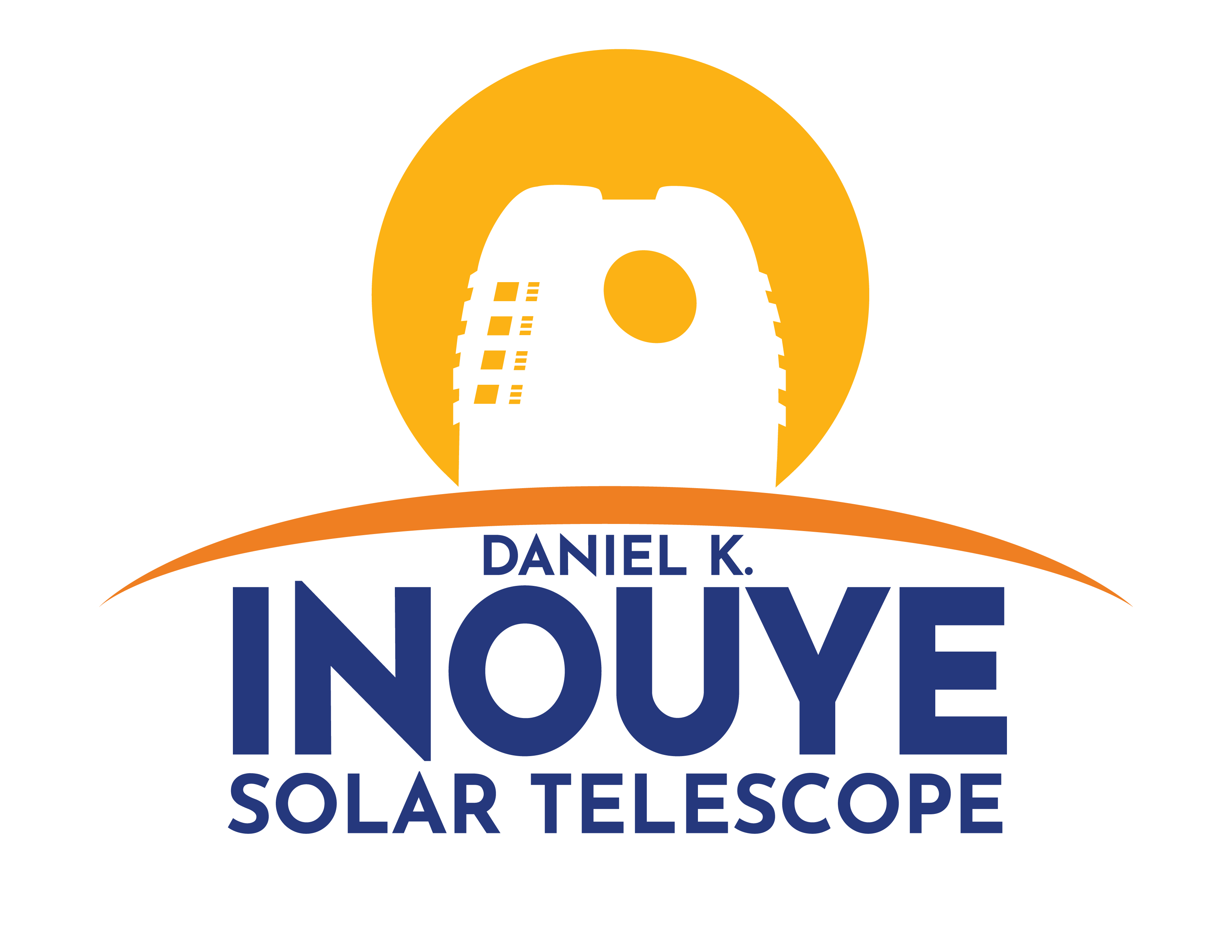 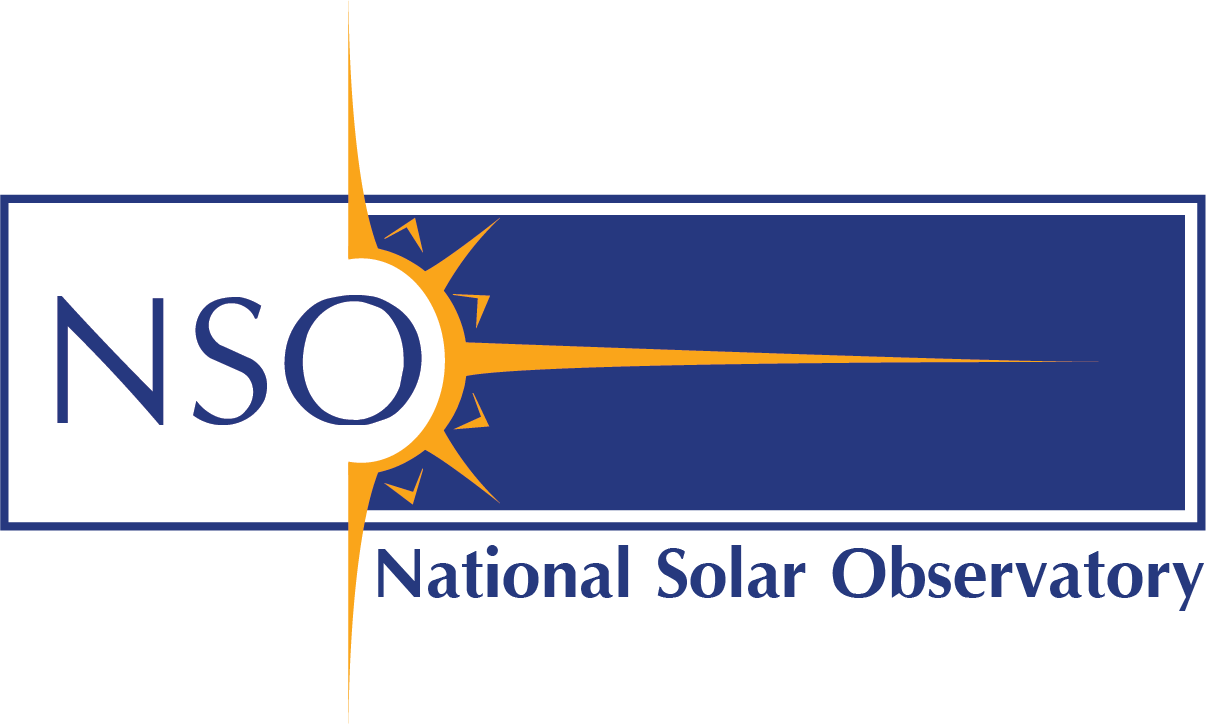 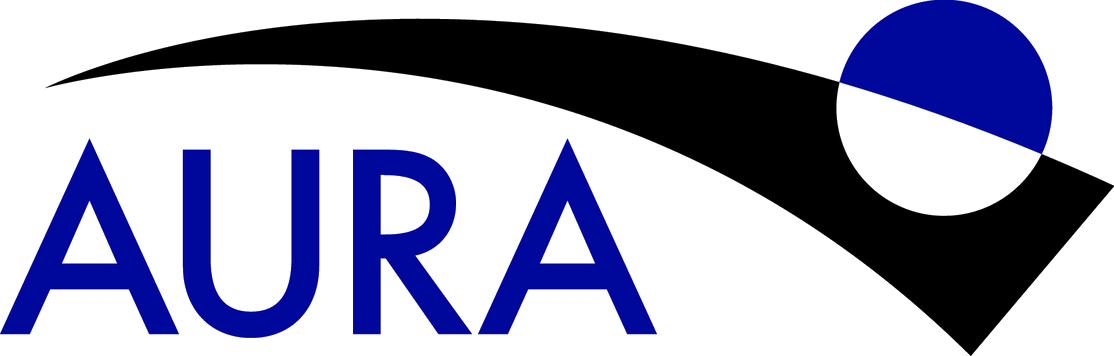 [Speaker Notes: DKIST takes on average 8TB of data per day 
At its peak will take 66TB per day
Sent to DC overnight
Currently the DC is staffed with 12 people, 4 of those being calibration engineers. 
So we need to automate and scale some things]
Data Center
Telescope
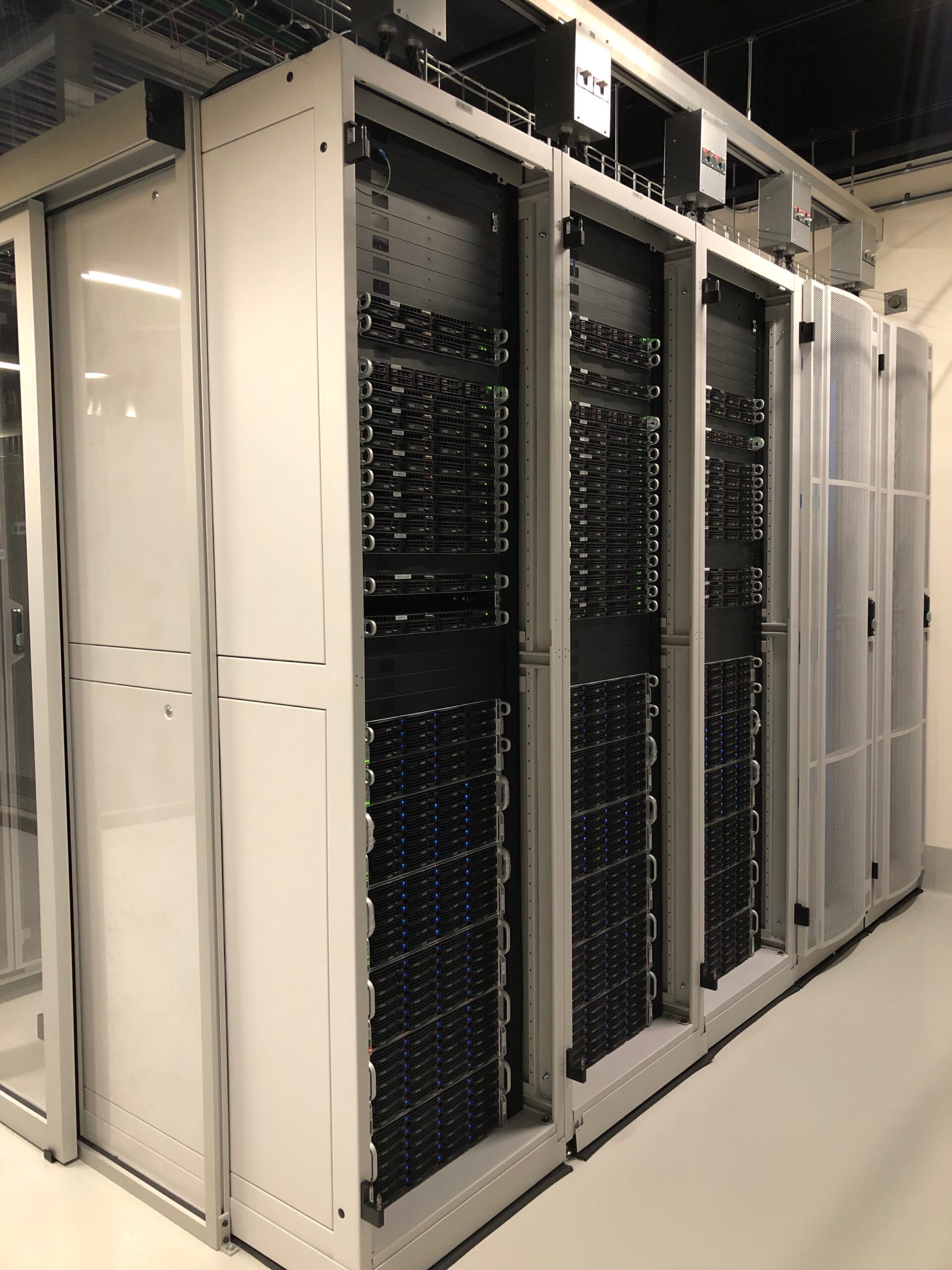 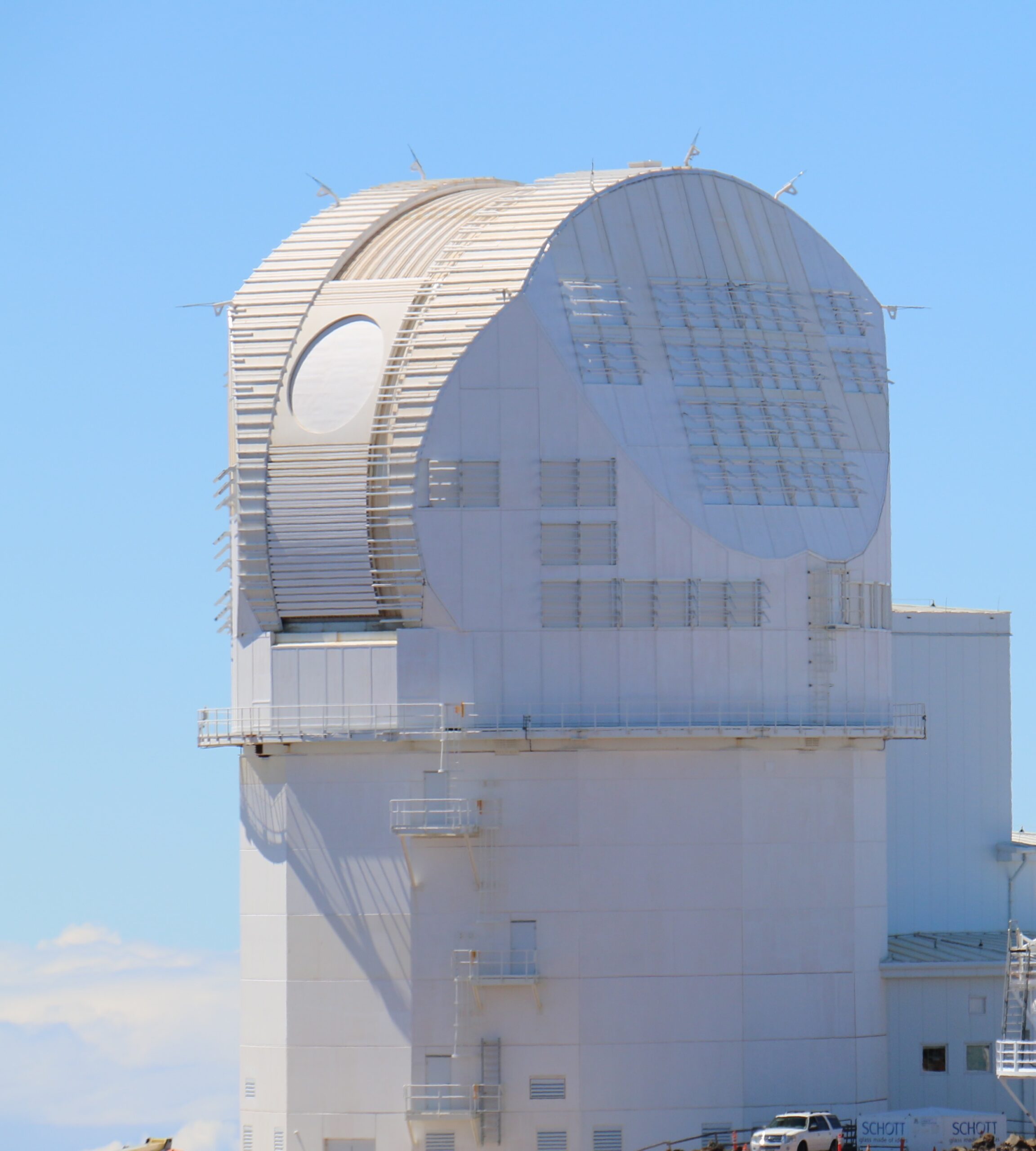 In full operations….
8TB/ Day
📍Maui, Hawai’i
📍Boulder, CO
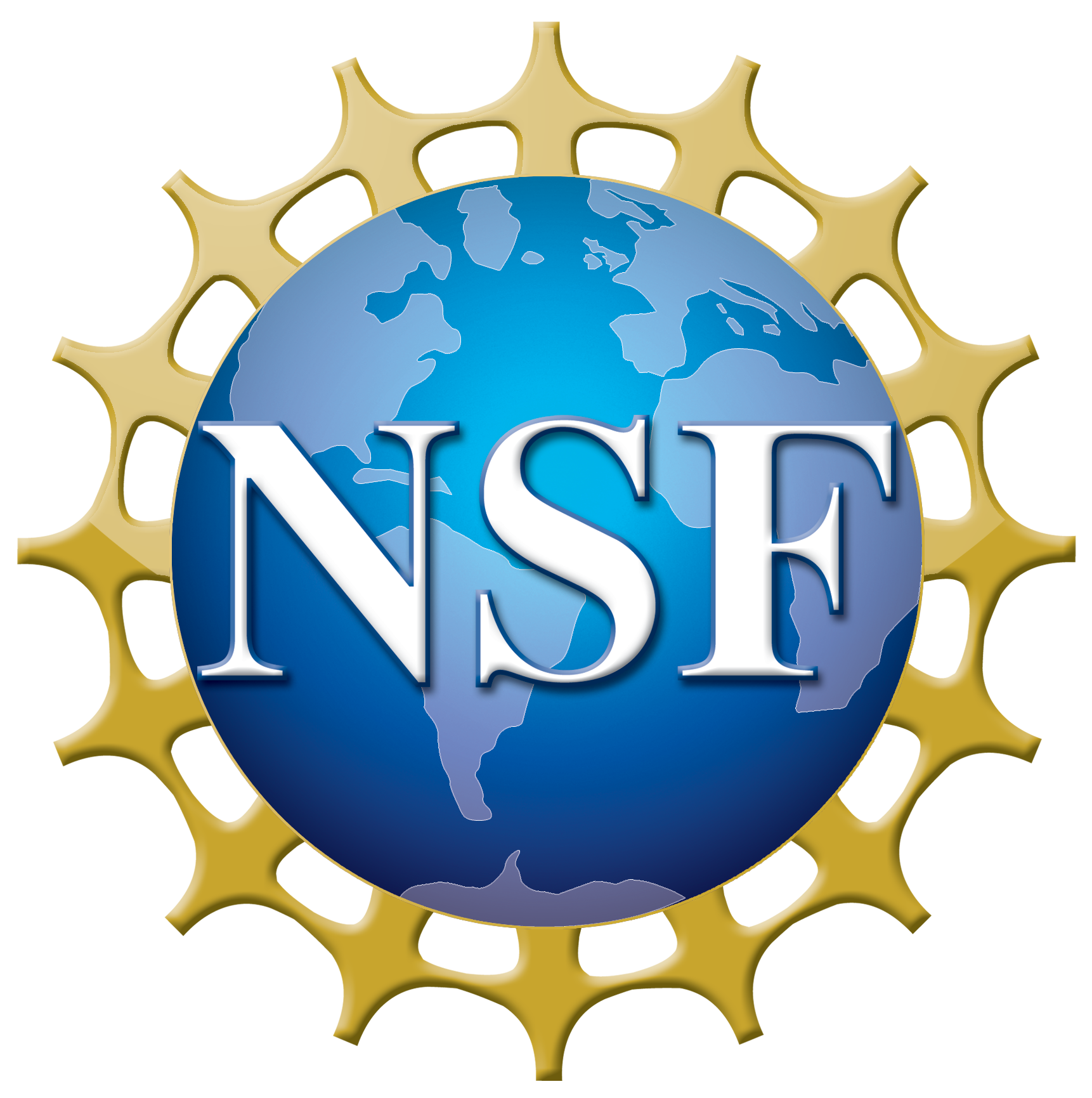 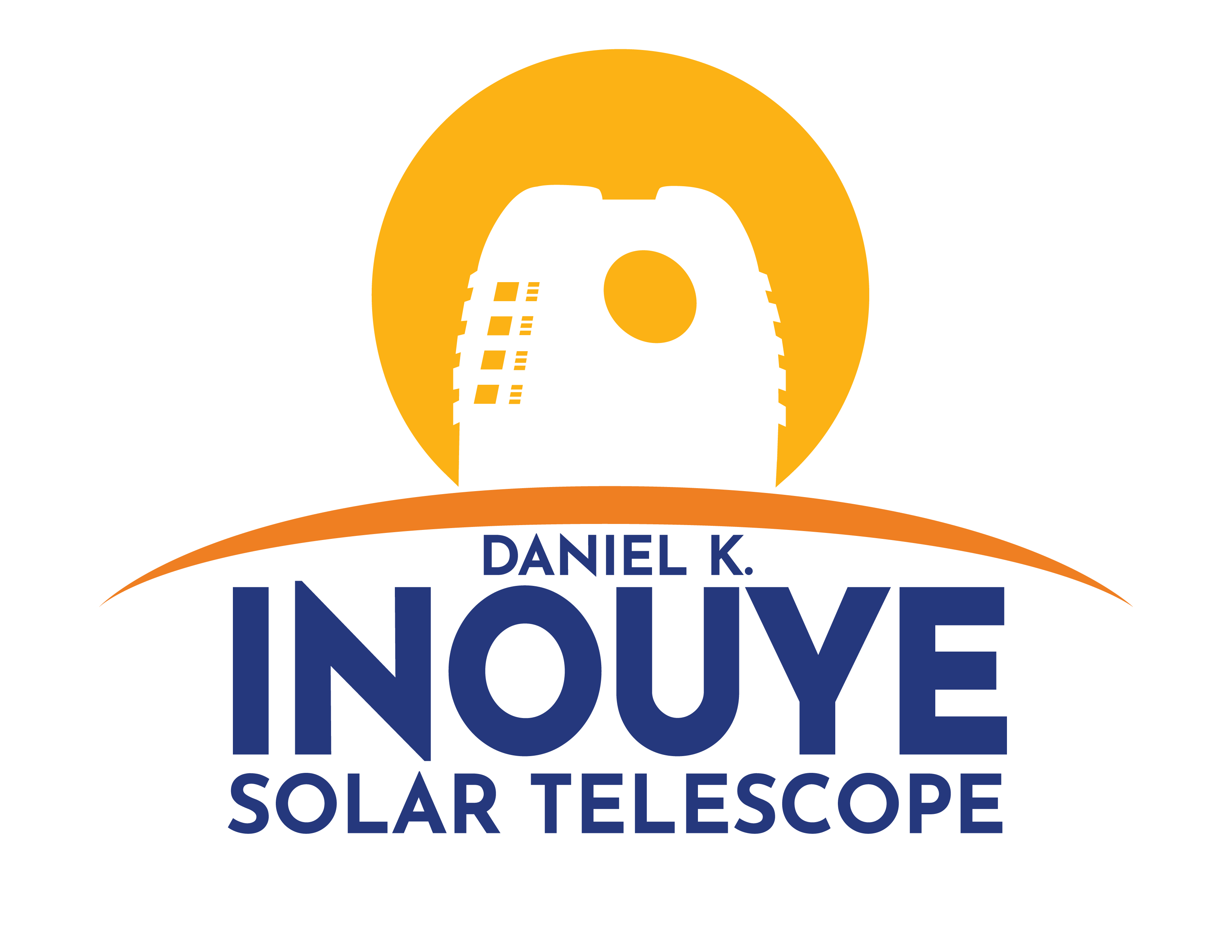 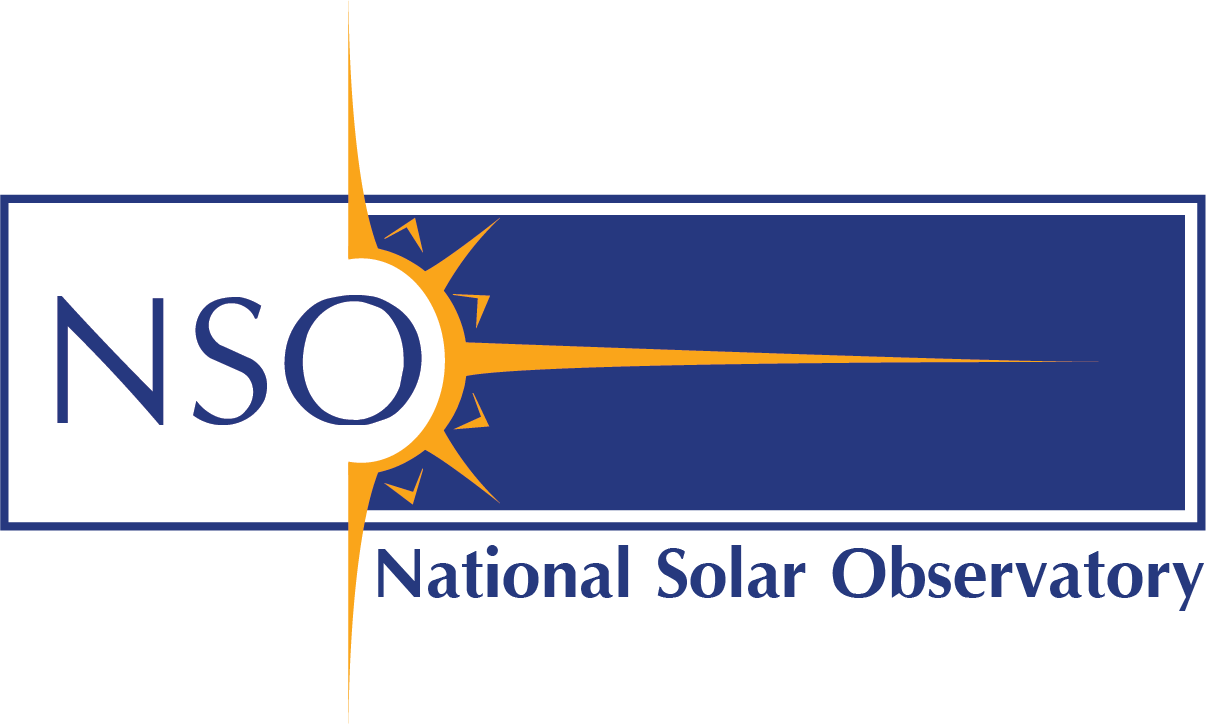 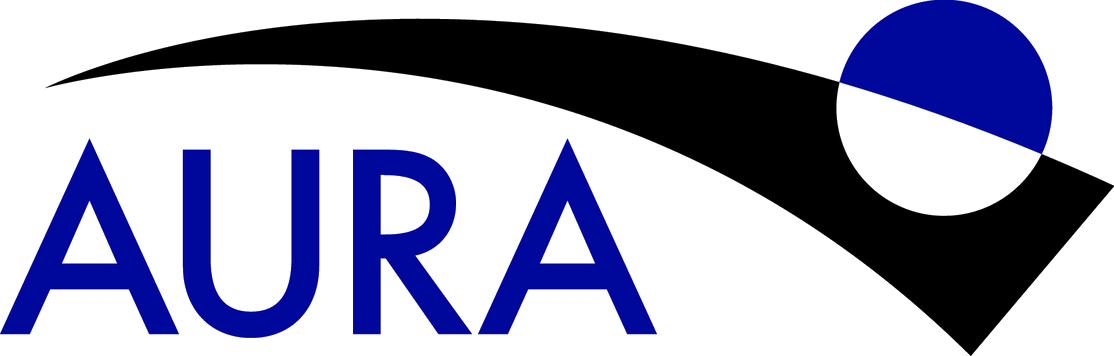 [Speaker Notes: DKIST takes on average 8TB of data per day 
At its peak will take 66TB per day
Sent to DC overnight
Currently the DC is staffed with 12 people, 4 of those being calibration engineers. 
So we need to automate and scale some things]
Data Center
Telescope
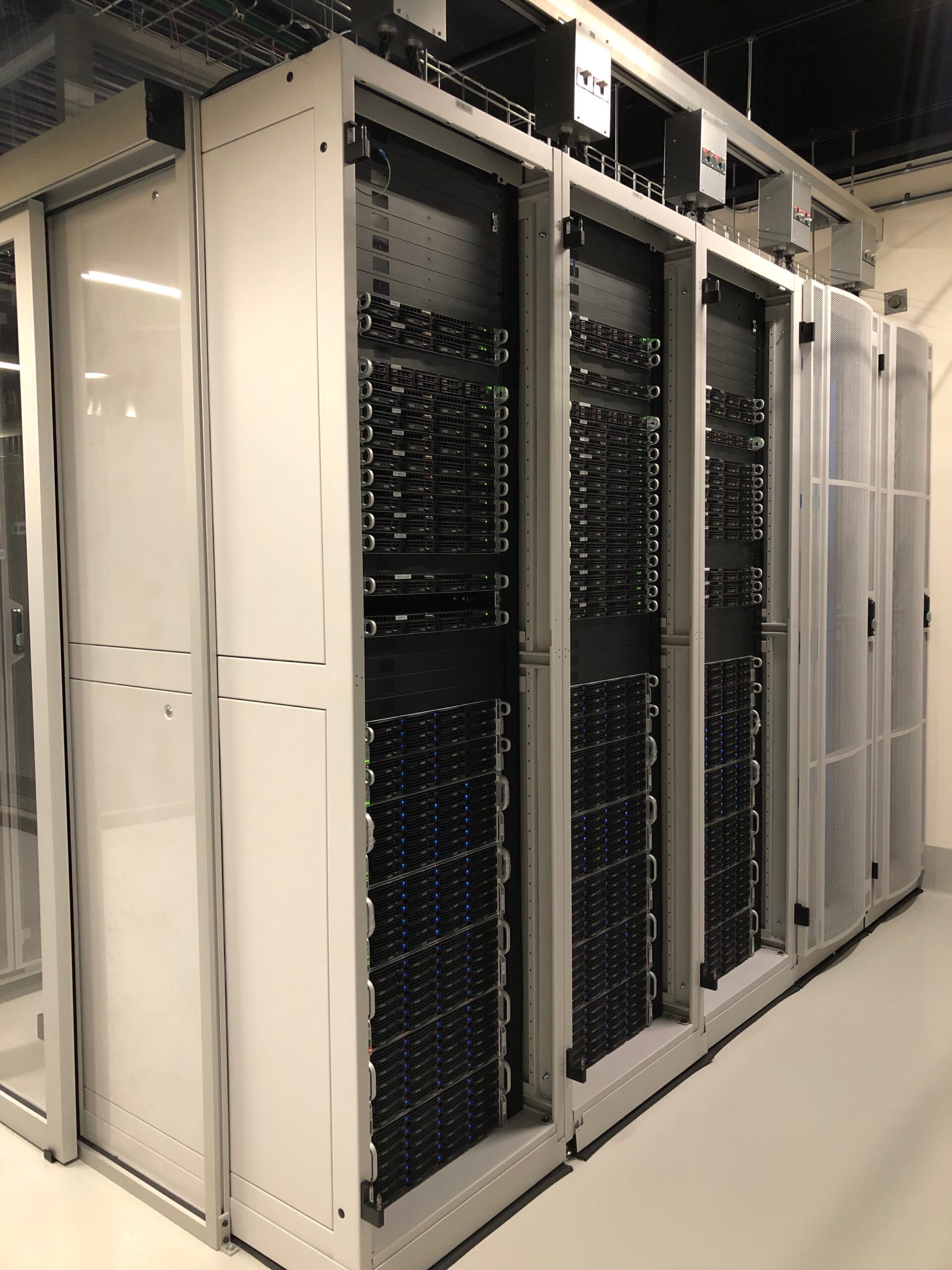 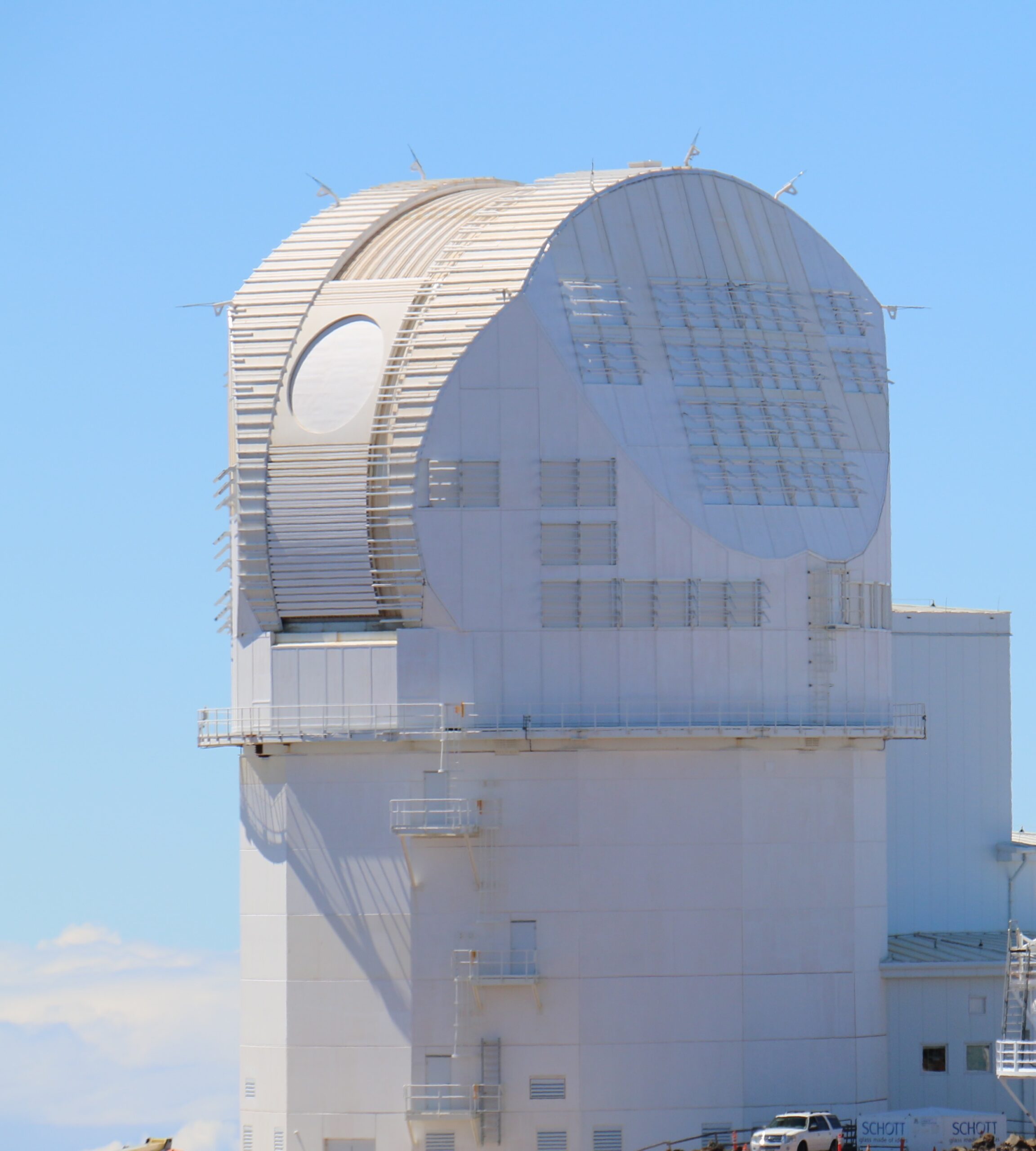 In full operations….
5 frames per second
8TB/ Day
📍Maui, Hawai’i
📍Boulder, CO
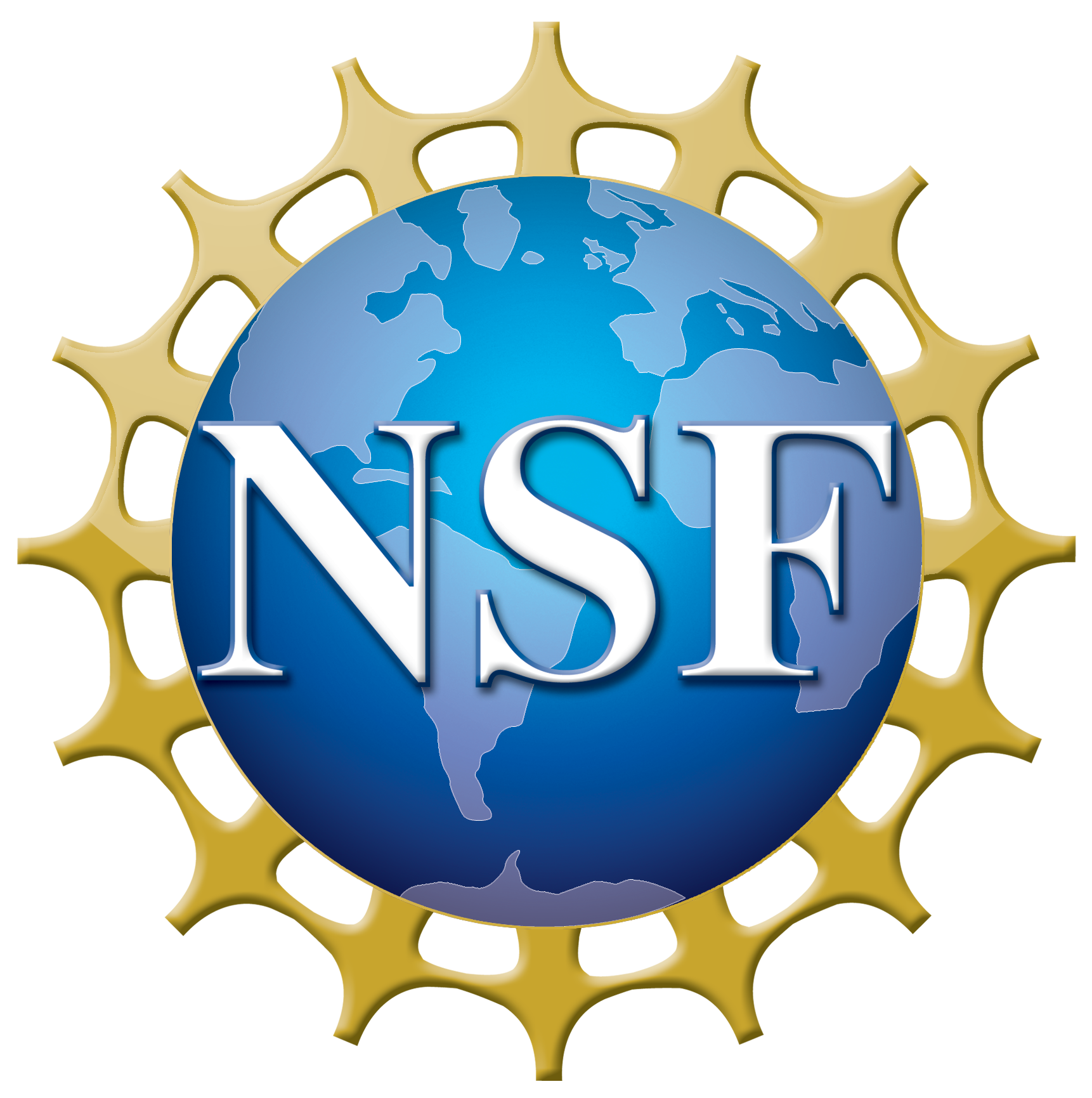 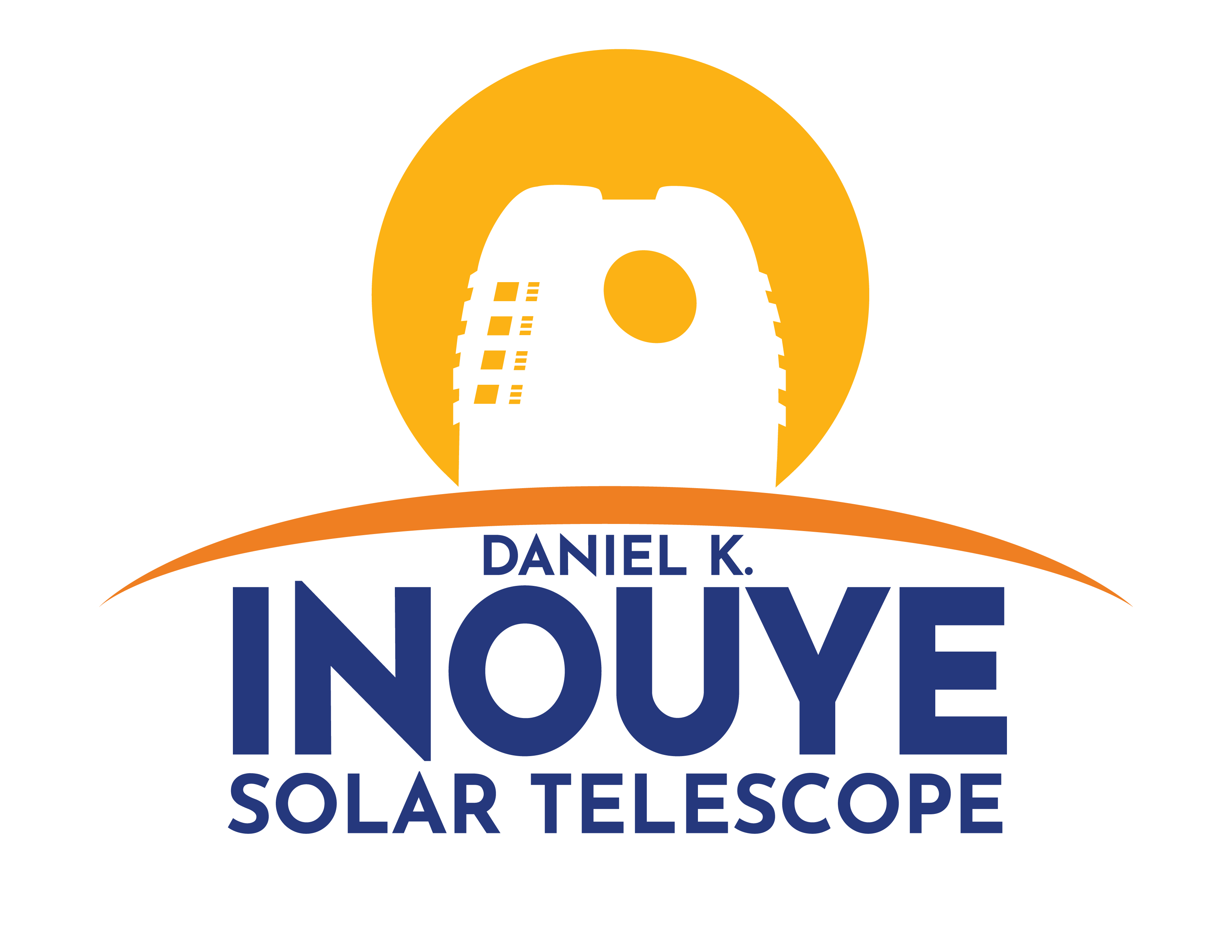 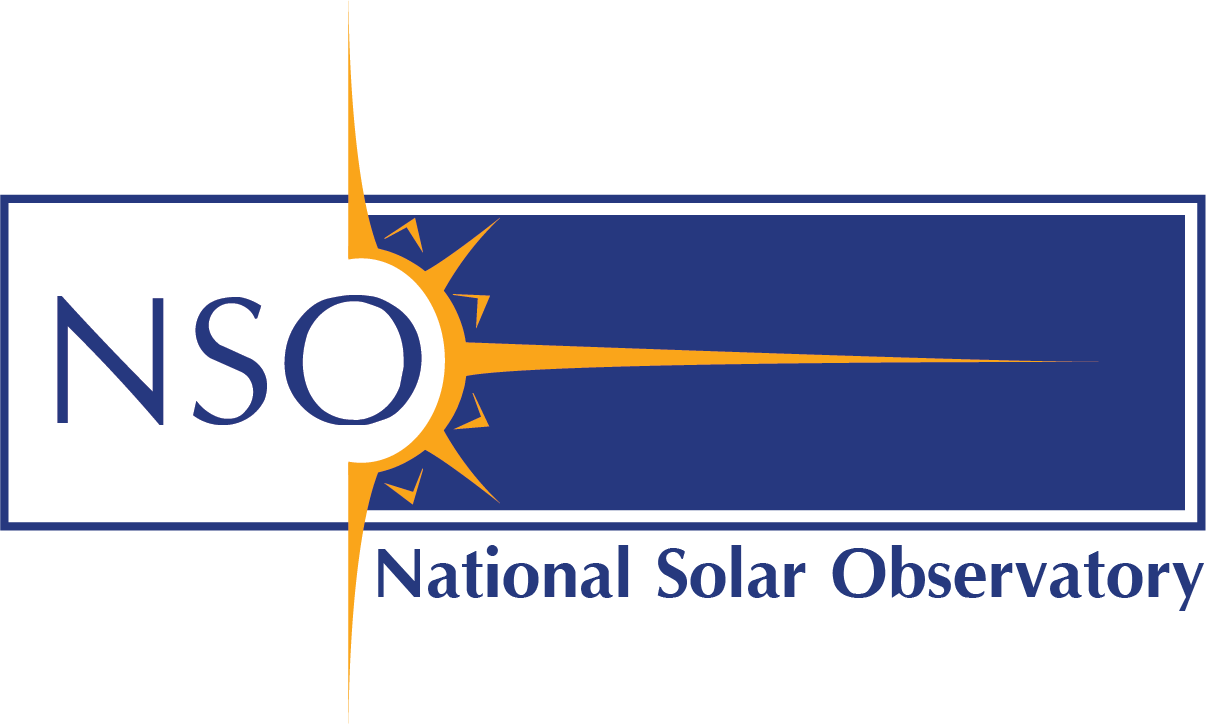 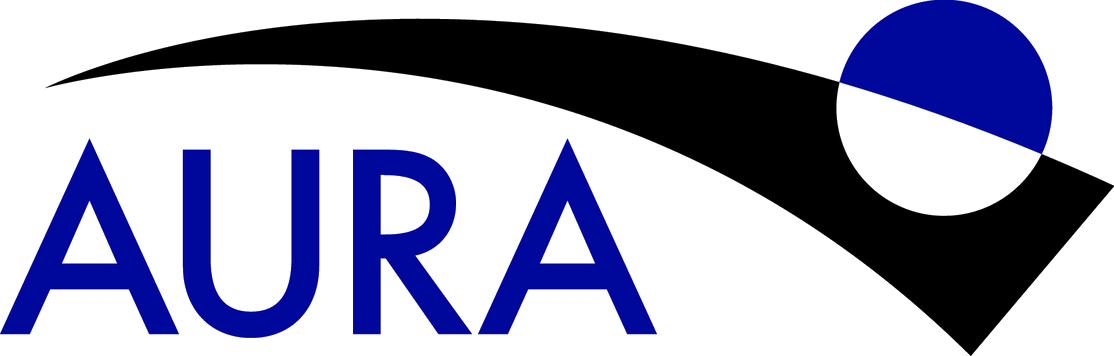 [Speaker Notes: DKIST takes on average 8TB of data per day 
At its peak will take 66TB per day
Sent to DC overnight
Currently the DC is staffed with 12 people, 4 of those being calibration engineers. 
So we need to automate and scale some things]
Data Center
Telescope
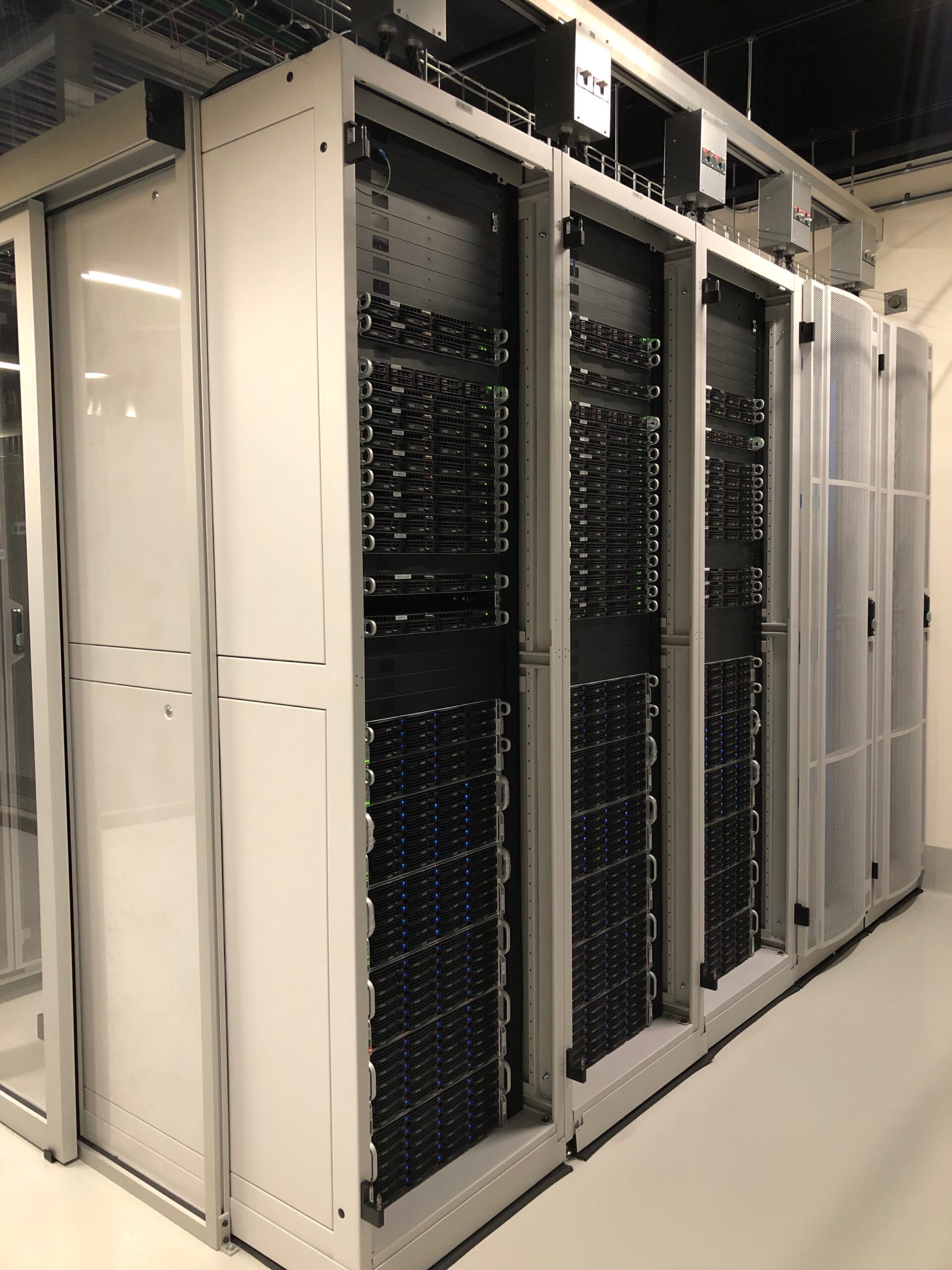 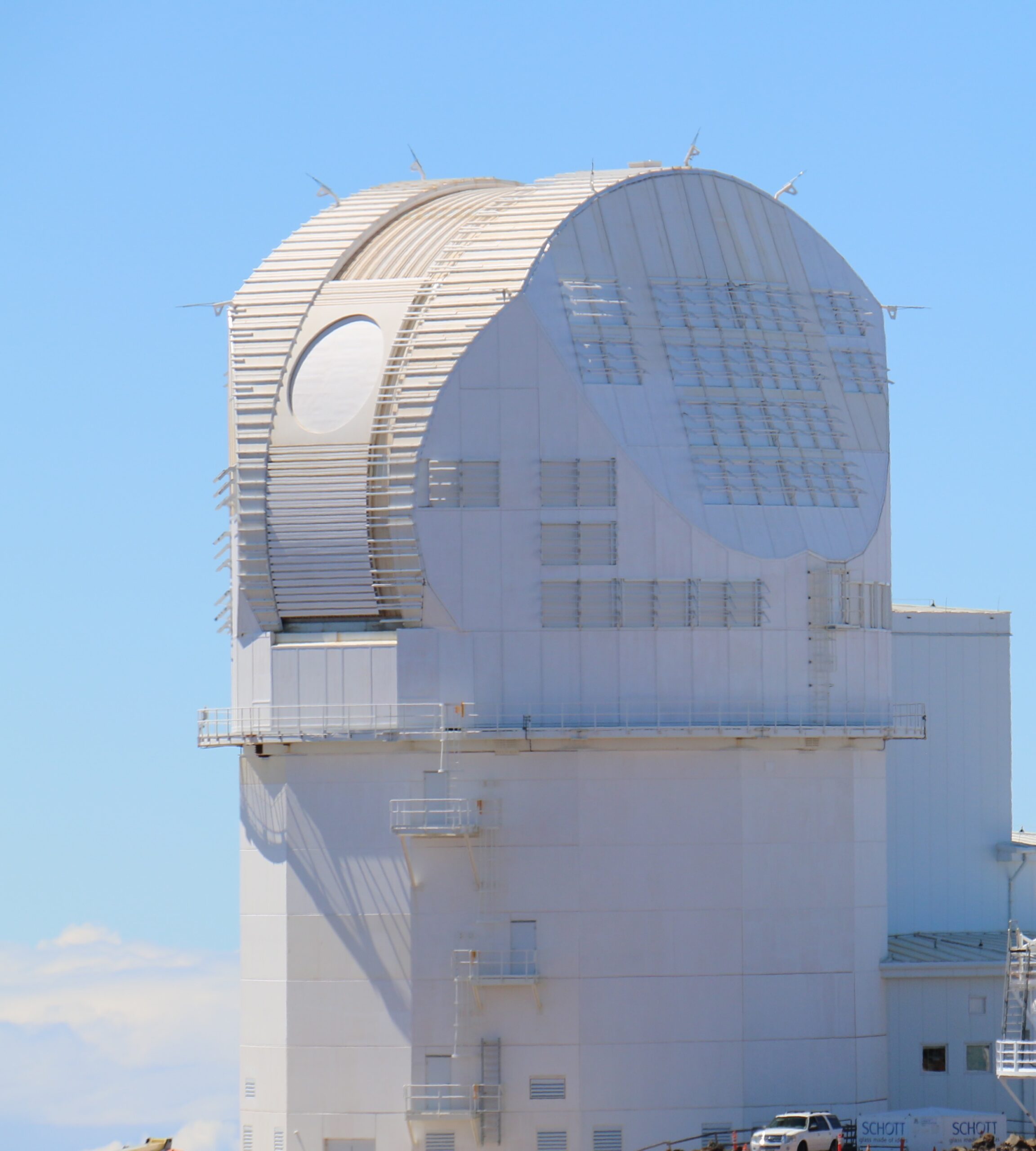 In full operations….
5 frames per second
95 MB per second
8TB/ Day
📍Maui, Hawai’i
📍Boulder, CO
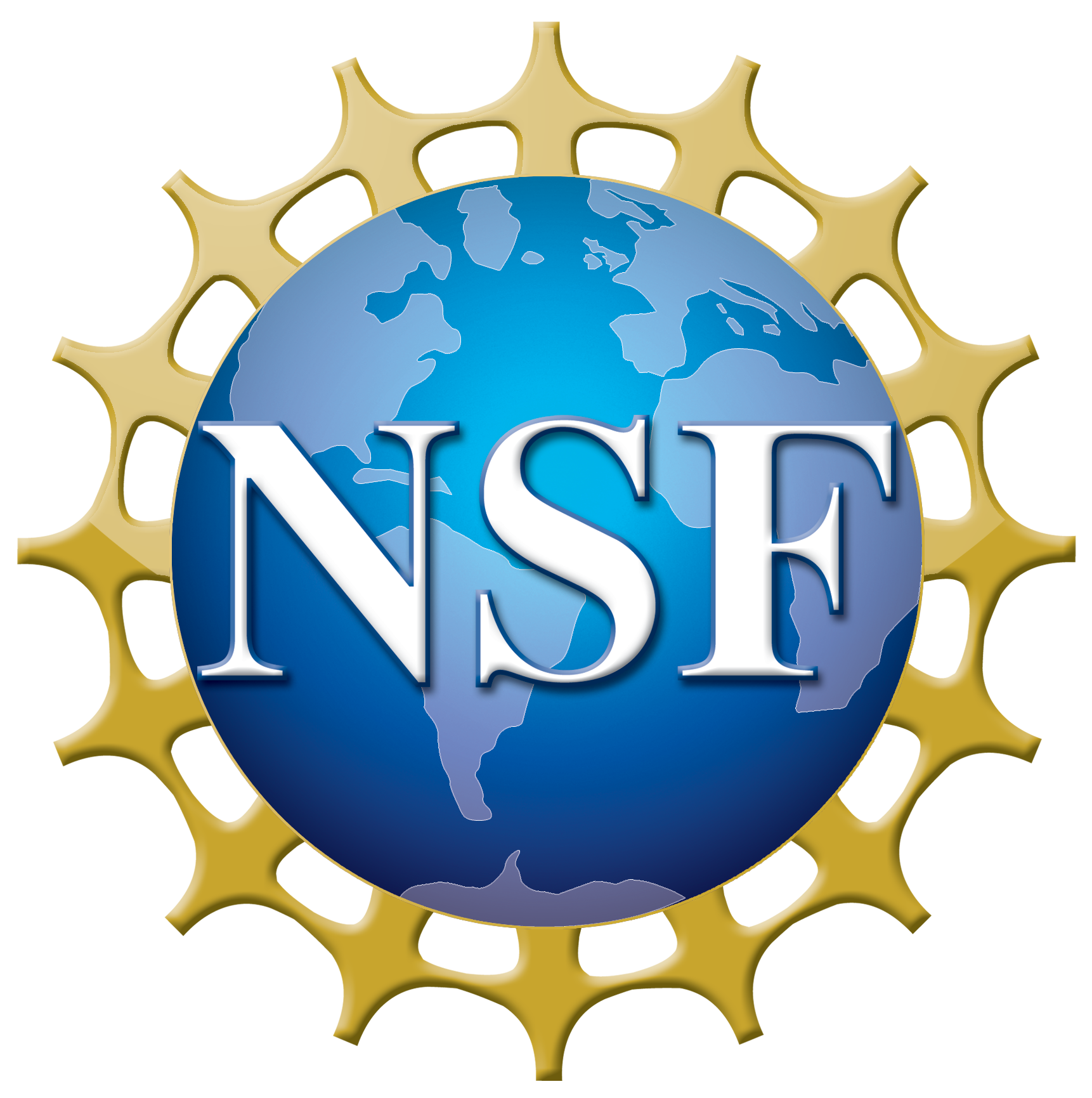 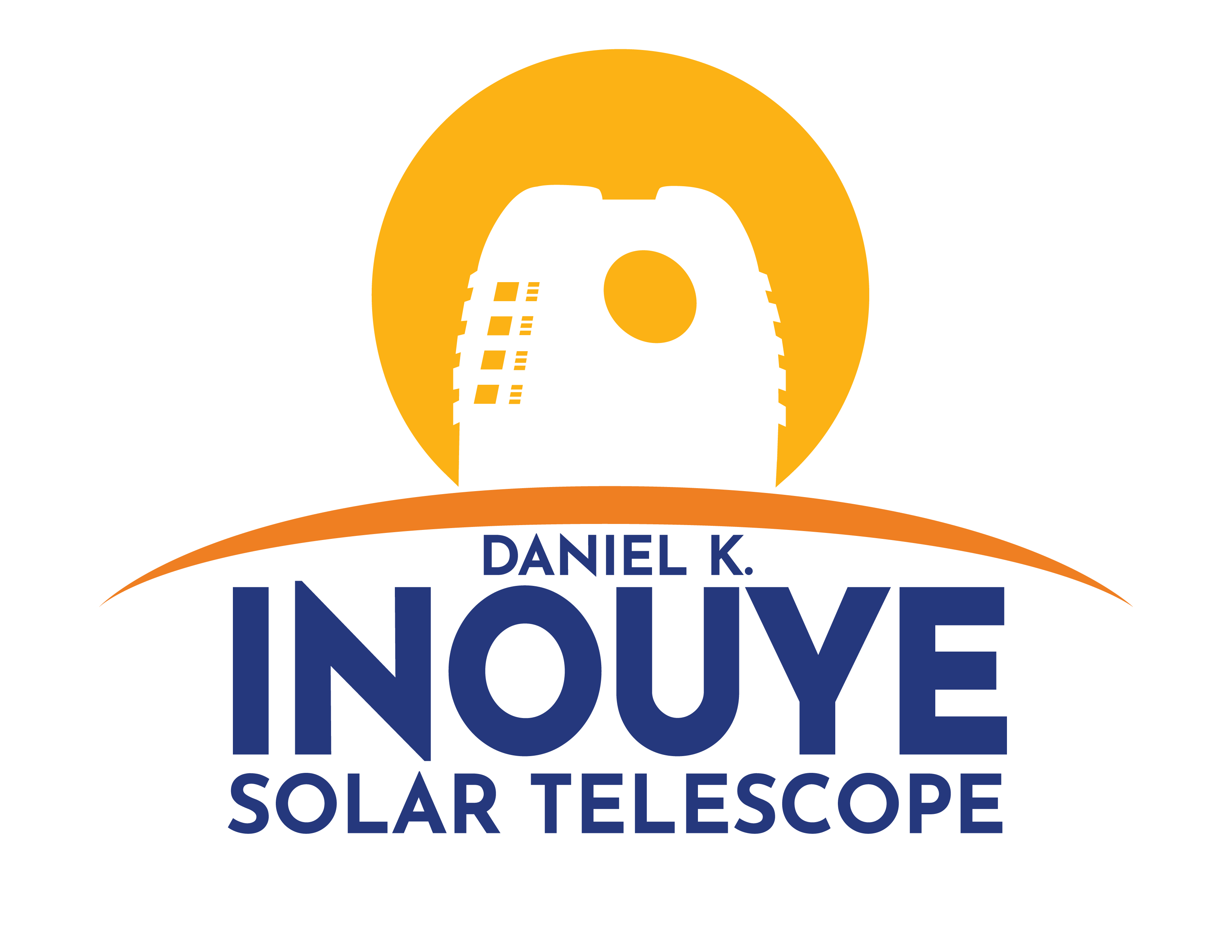 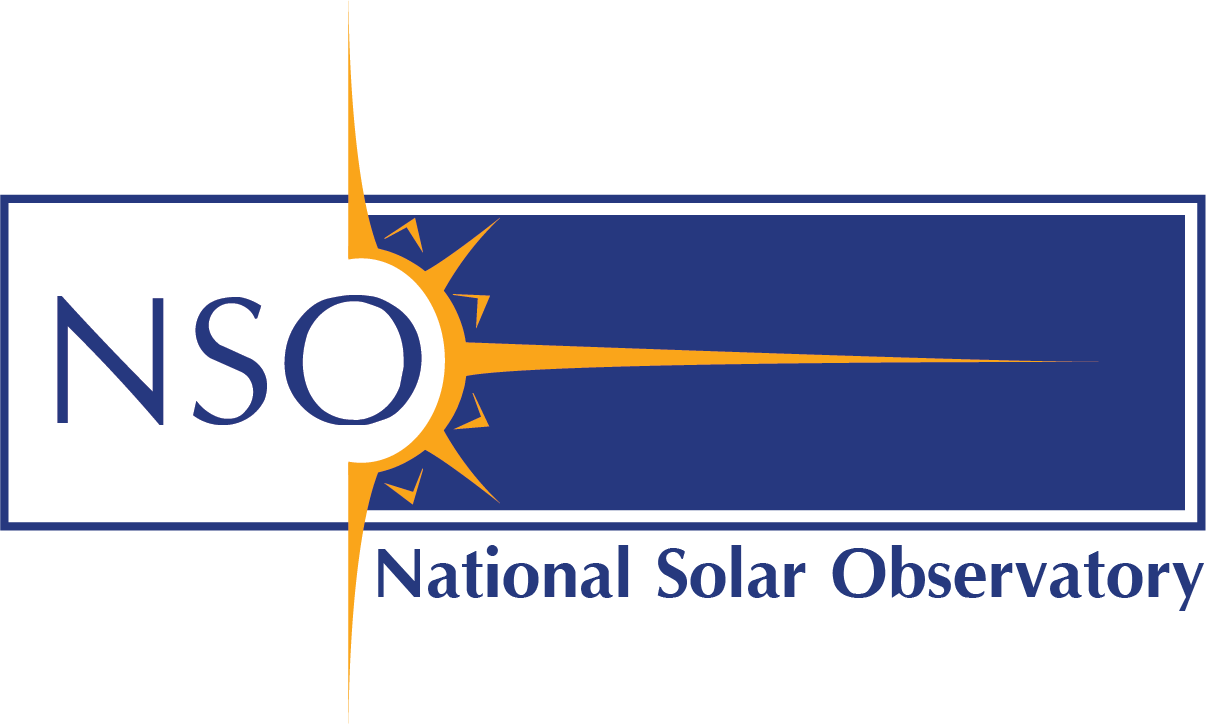 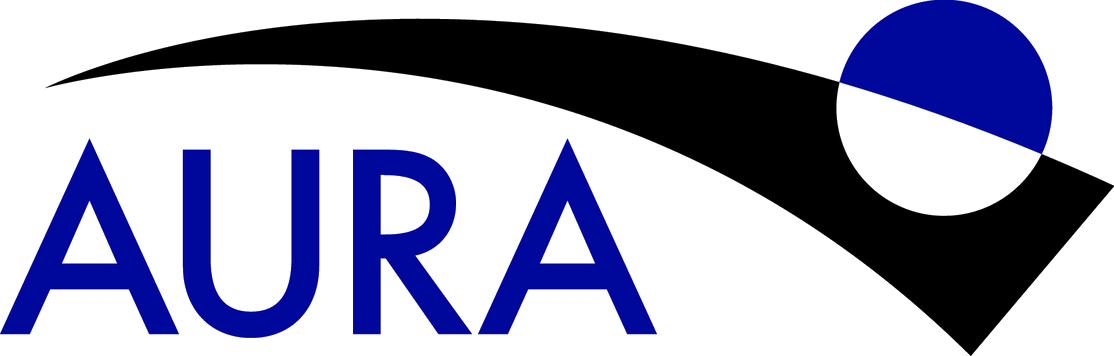 [Speaker Notes: DKIST takes on average 8TB of data per day 
At its peak will take 66TB per day
Sent to DC overnight
Currently the DC is staffed with 12 people, 4 of those being calibration engineers. 
So we need to automate and scale some things]
Data Center
Telescope
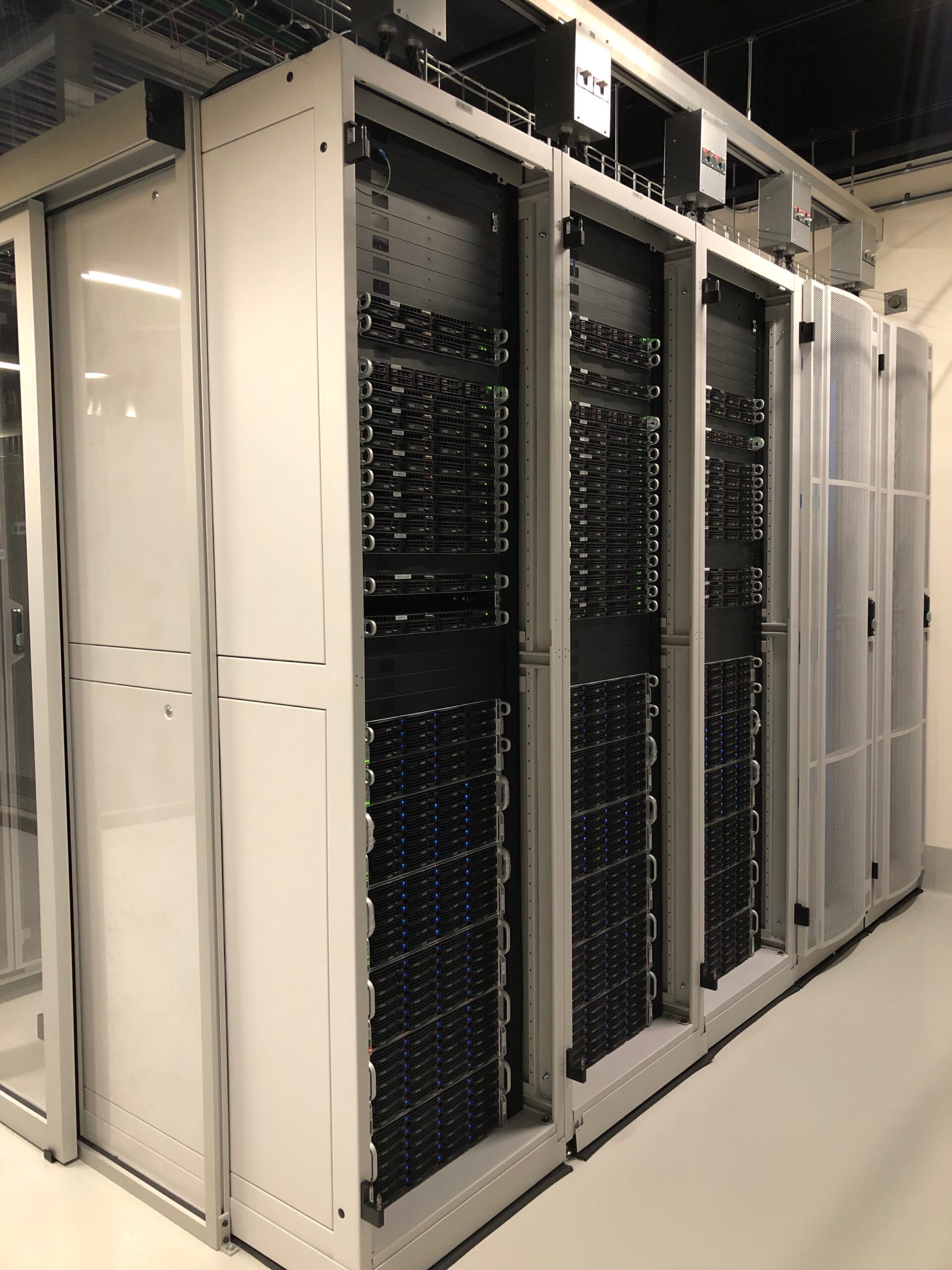 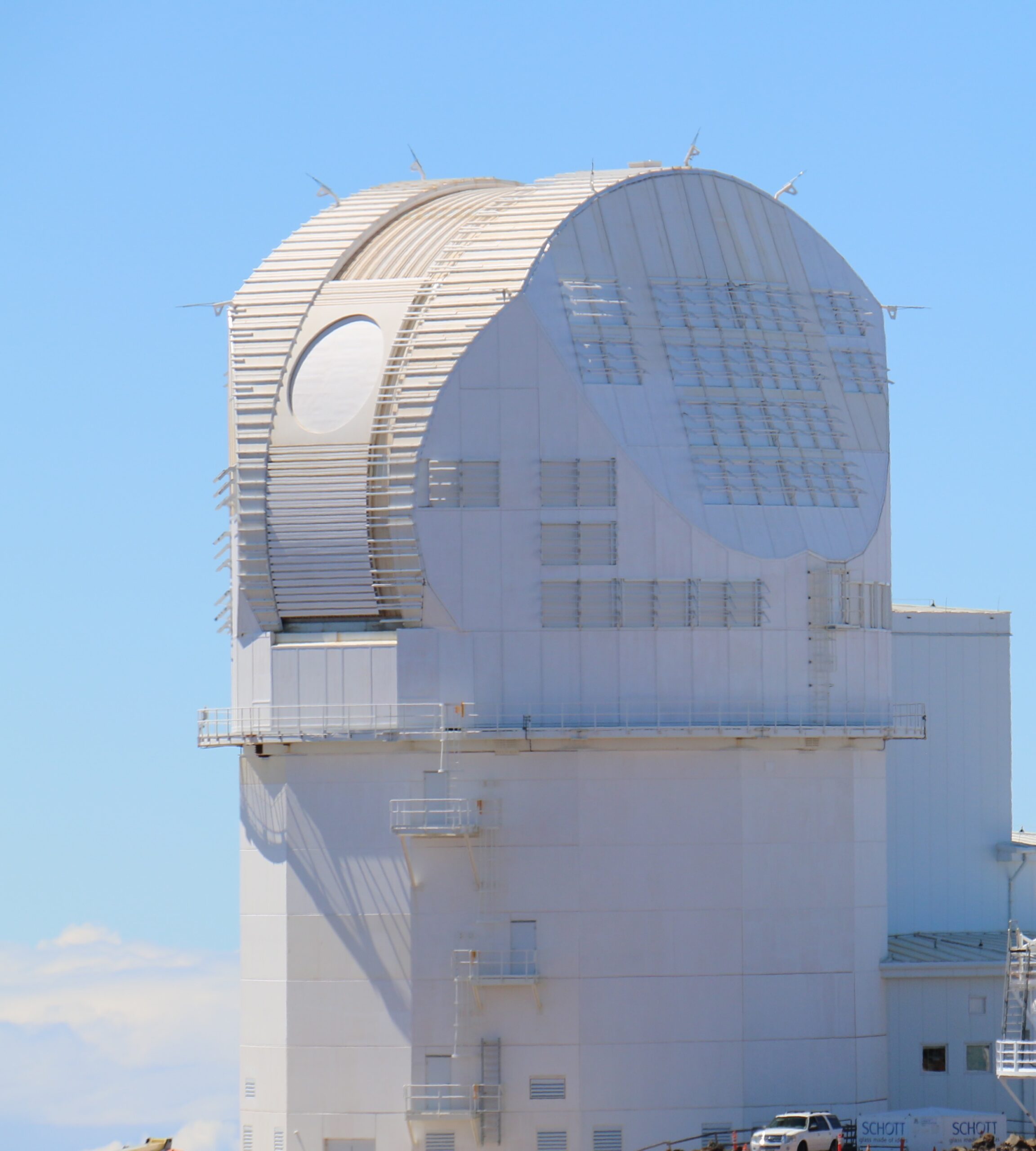 In full operations….
5 frames per second
95 MB per second

So far….
8TB/ Day
📍Maui, Hawai’i
📍Boulder, CO
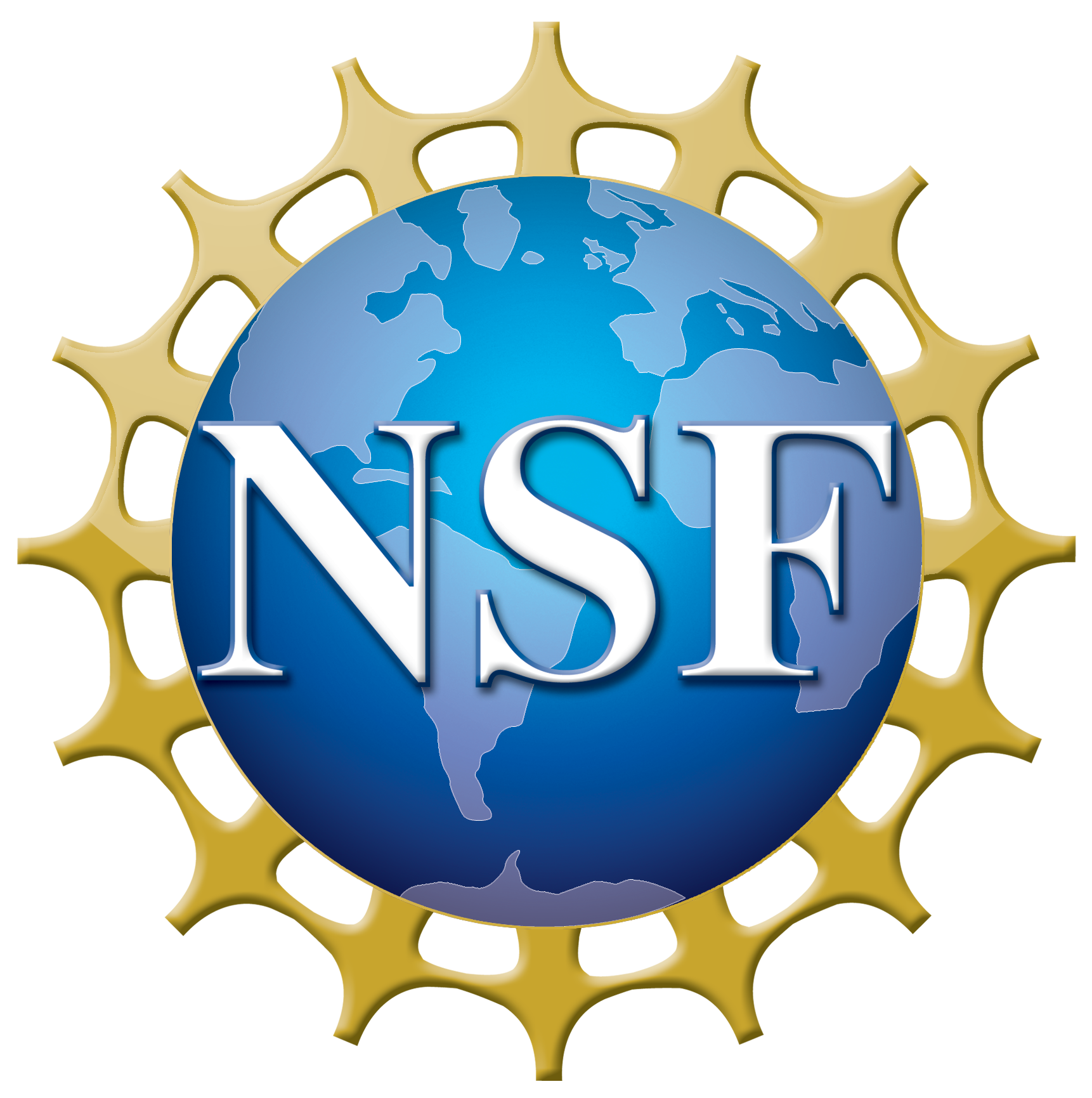 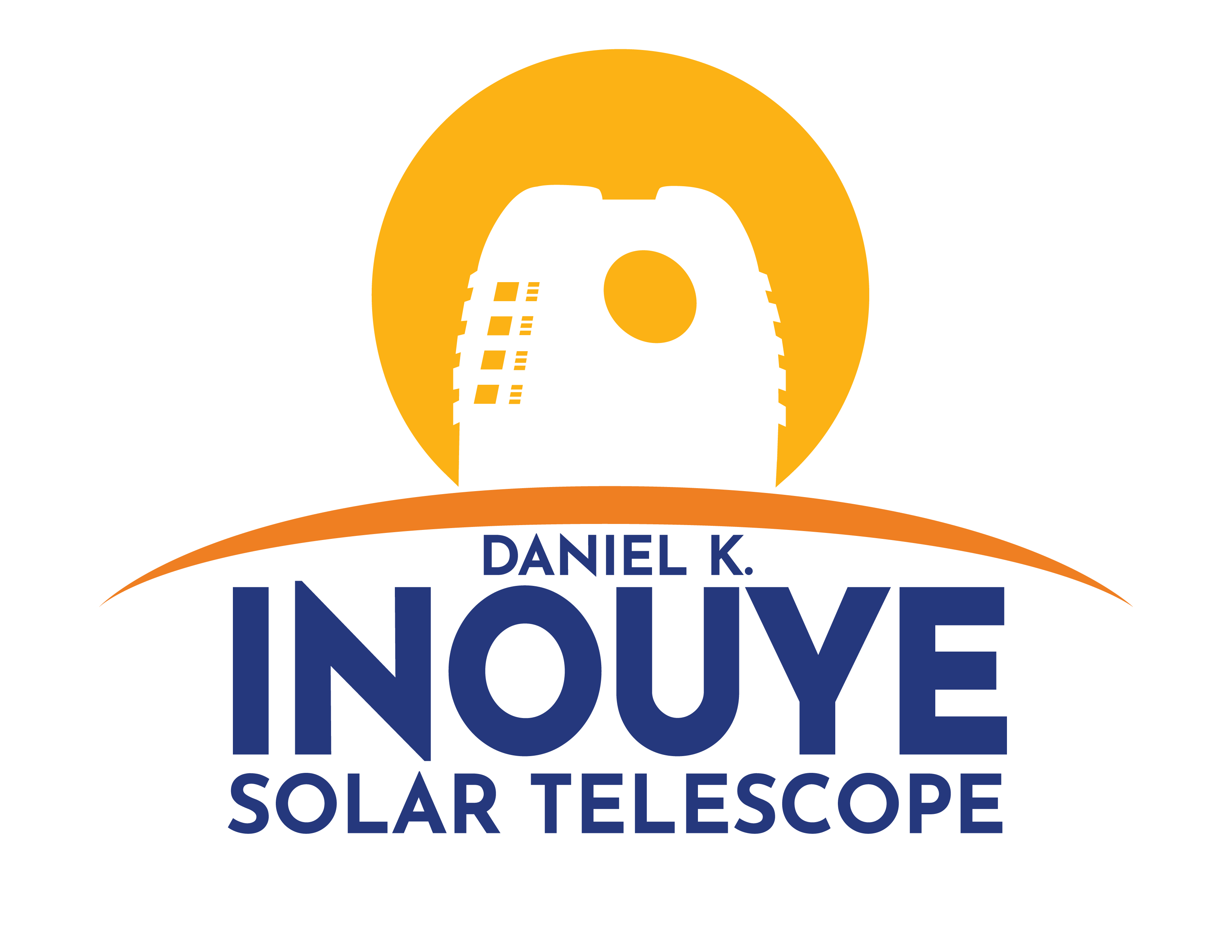 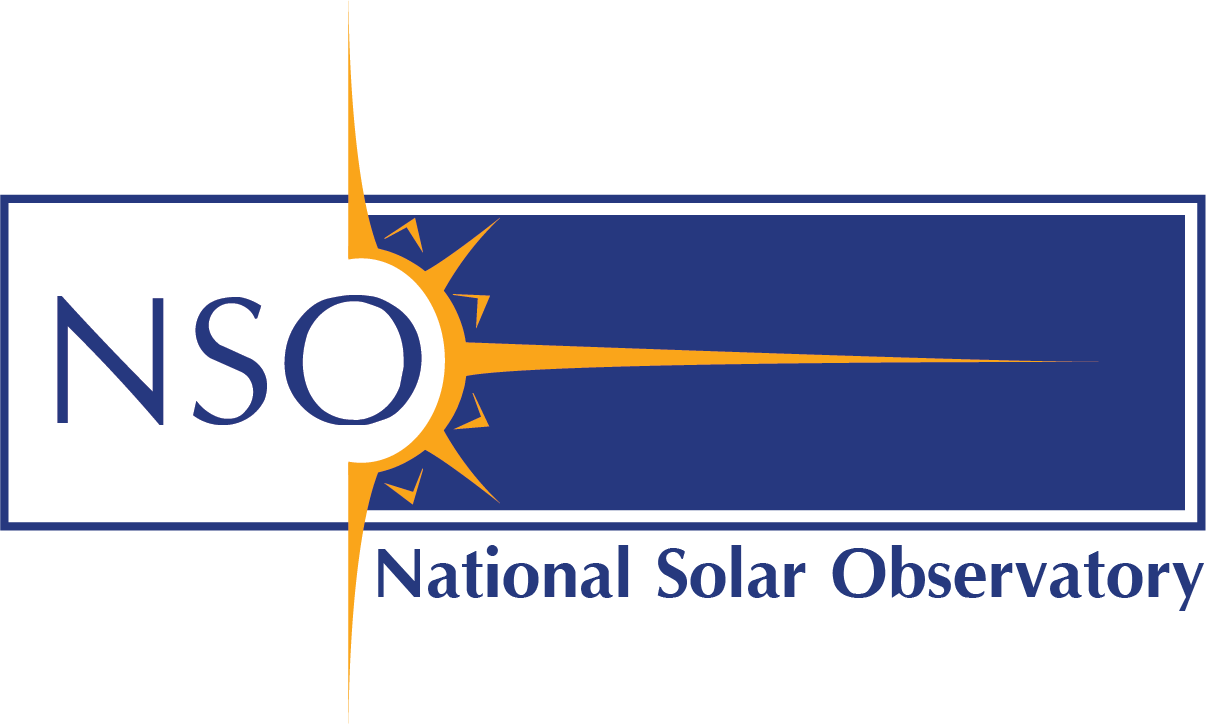 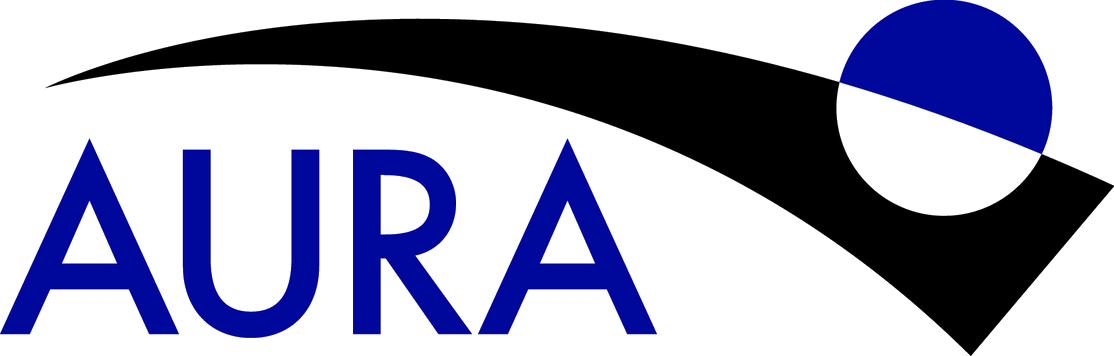 [Speaker Notes: DKIST takes on average 8TB of data per day 
At its peak will take 66TB per day
Sent to DC overnight
Currently the DC is staffed with 12 people, 4 of those being calibration engineers. 
So we need to automate and scale some things]
Data Center
Telescope
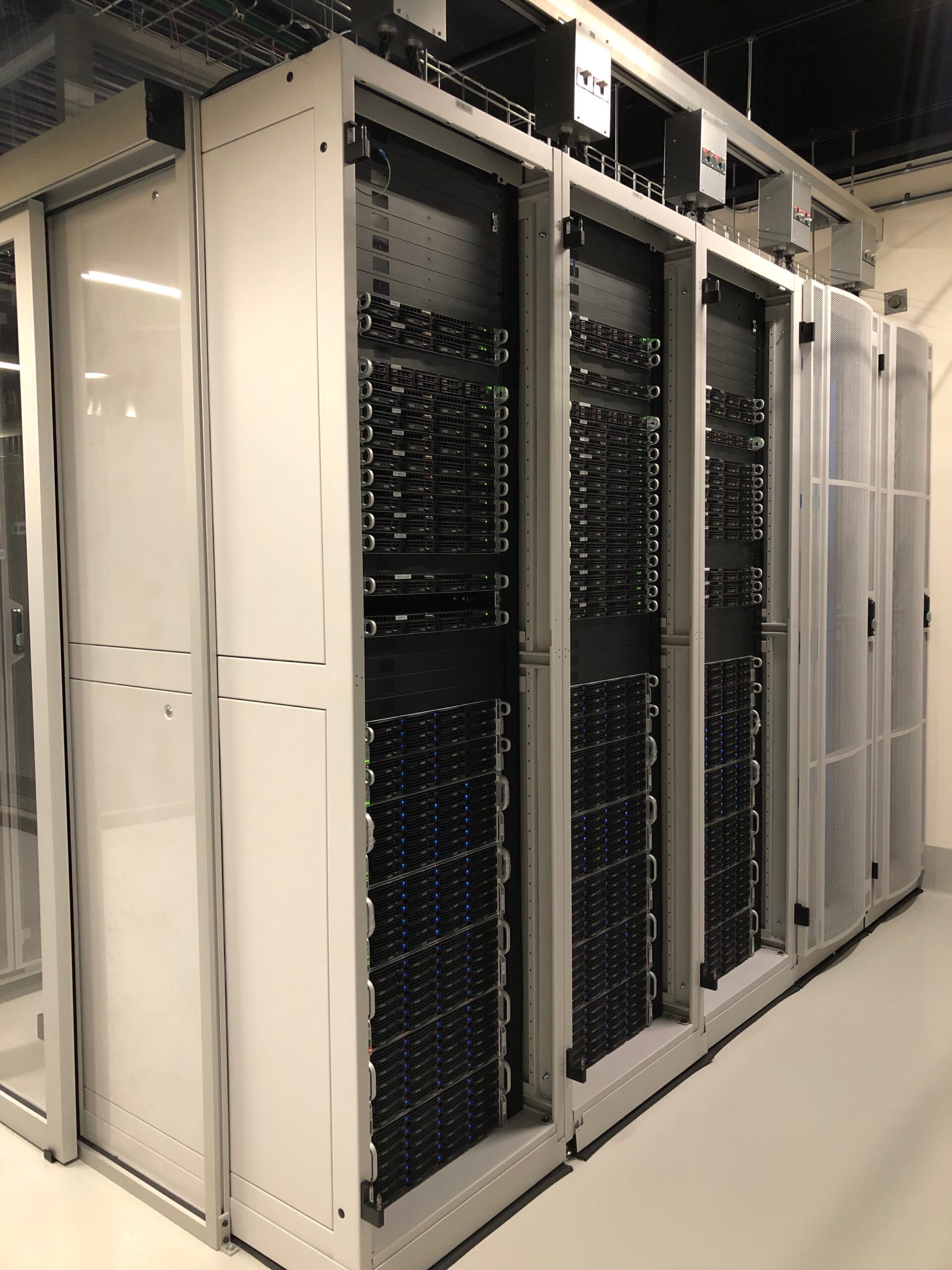 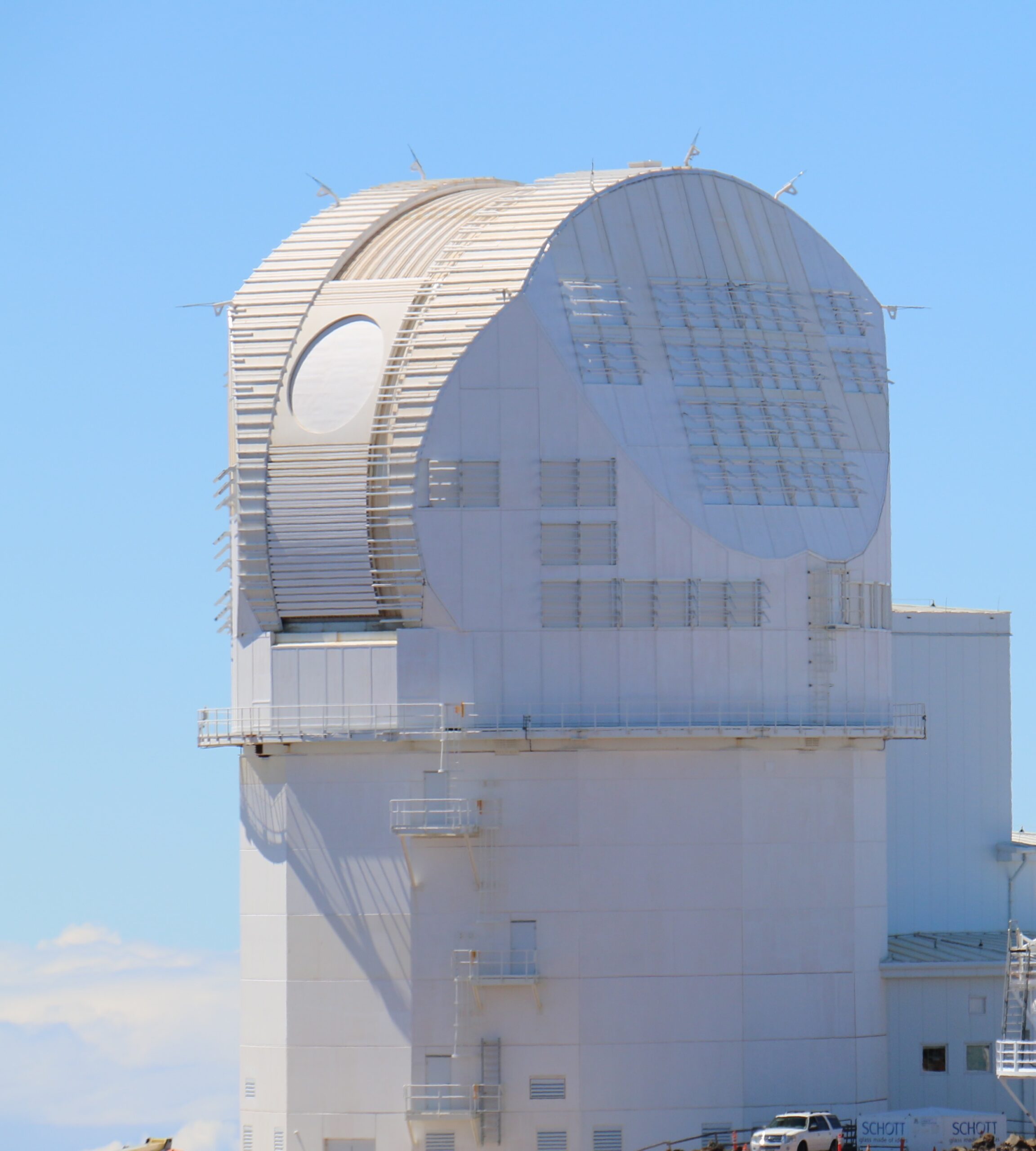 In full operations….
5 frames per second
95 MB per second

So far….
~15 million frames (2 frames per second)
8TB/ Day
📍Maui, Hawai’i
📍Boulder, CO
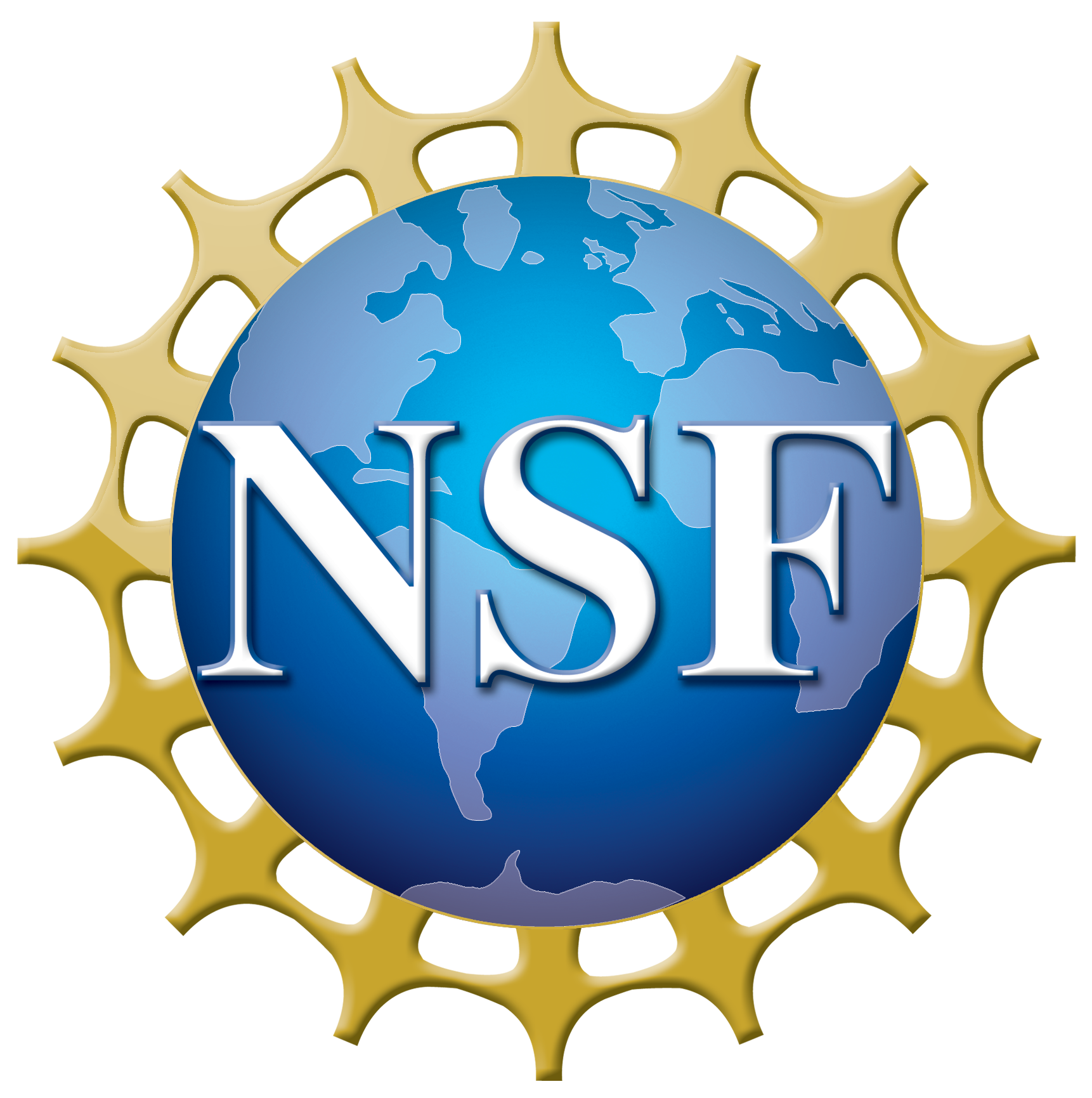 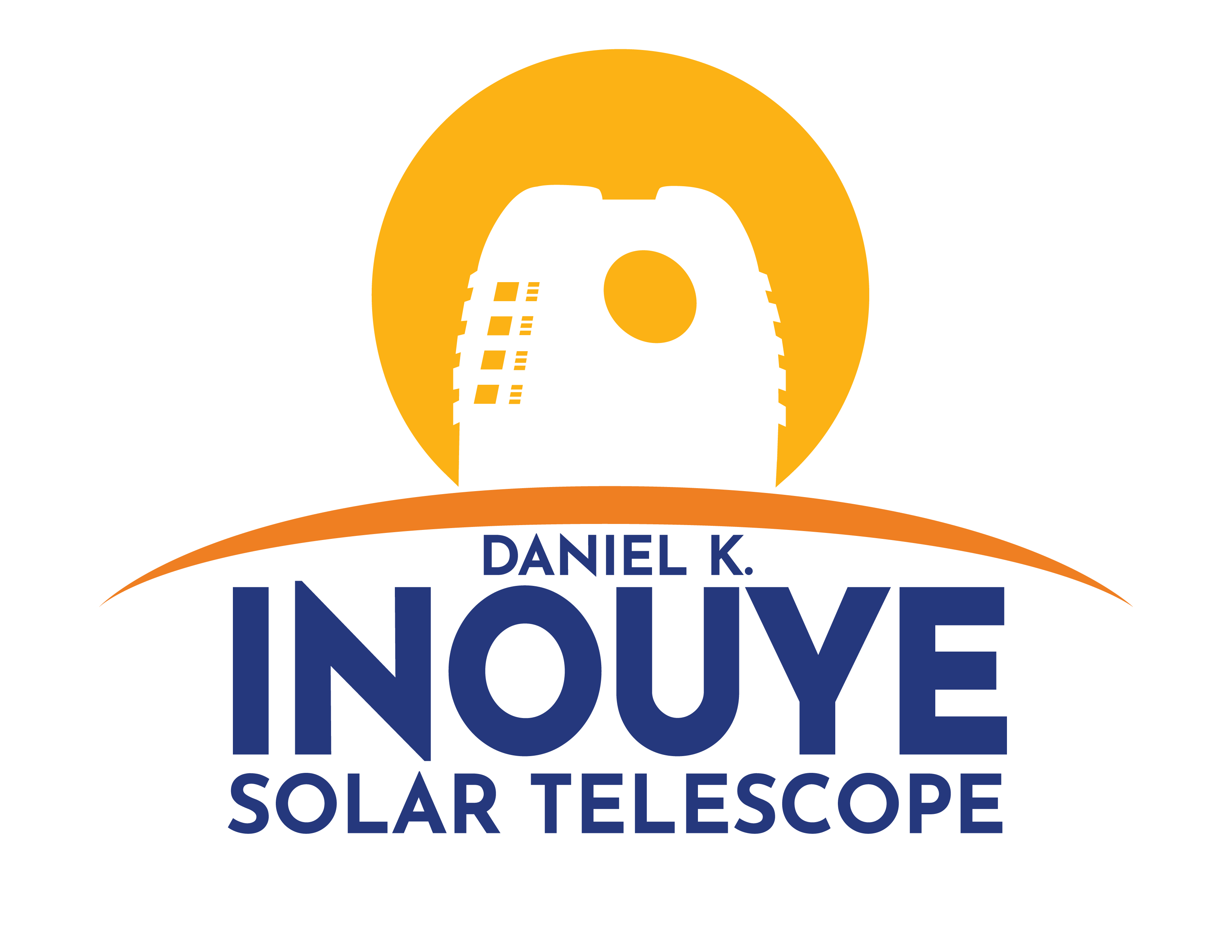 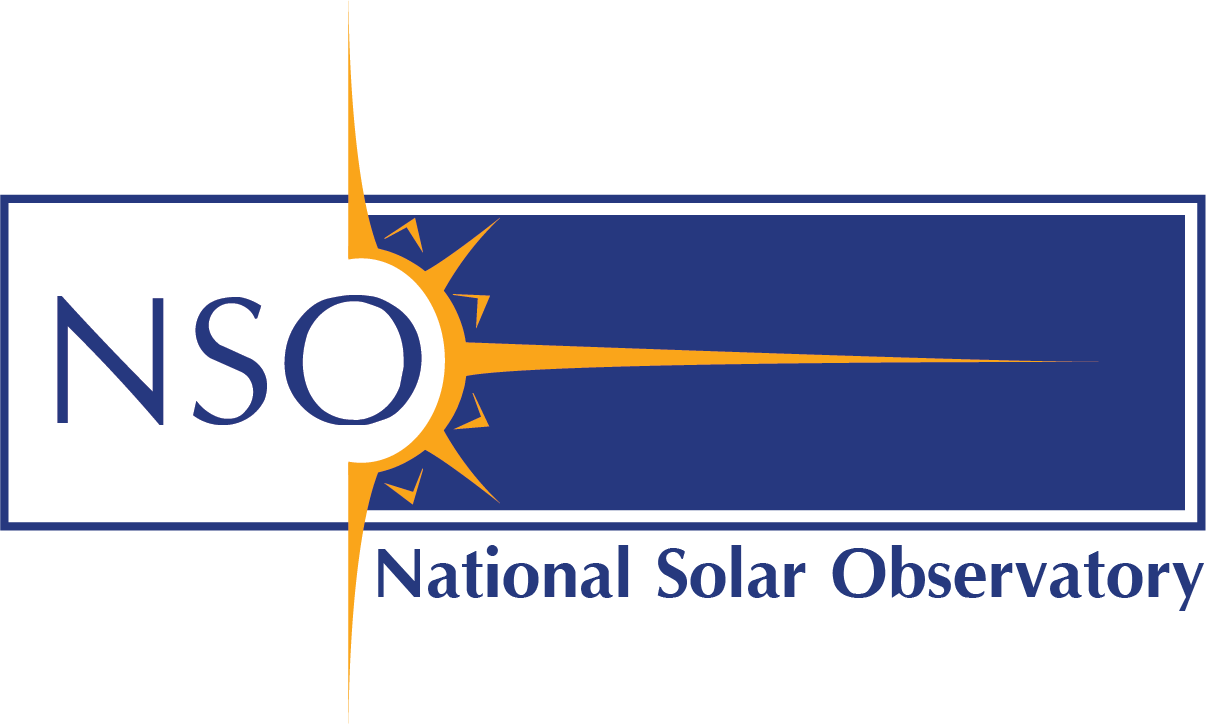 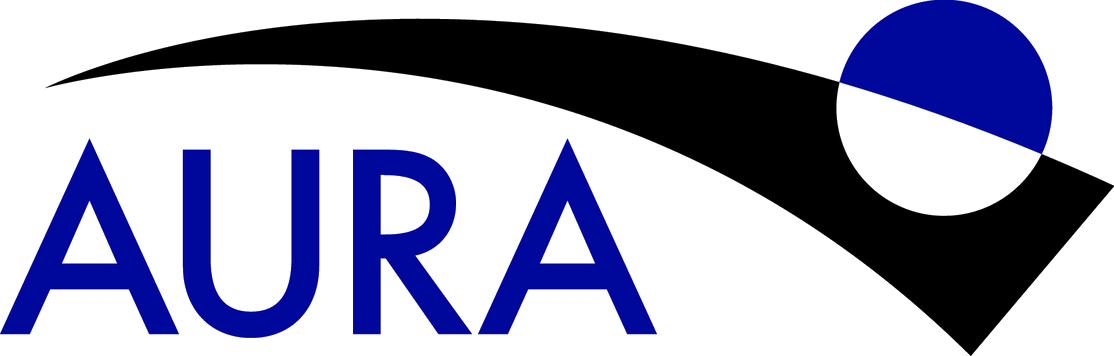 [Speaker Notes: DKIST takes on average 8TB of data per day 
At its peak will take 66TB per day
Sent to DC overnight
Currently the DC is staffed with 12 people, 4 of those being calibration engineers. 
So we need to automate and scale some things]
Data Center
Telescope
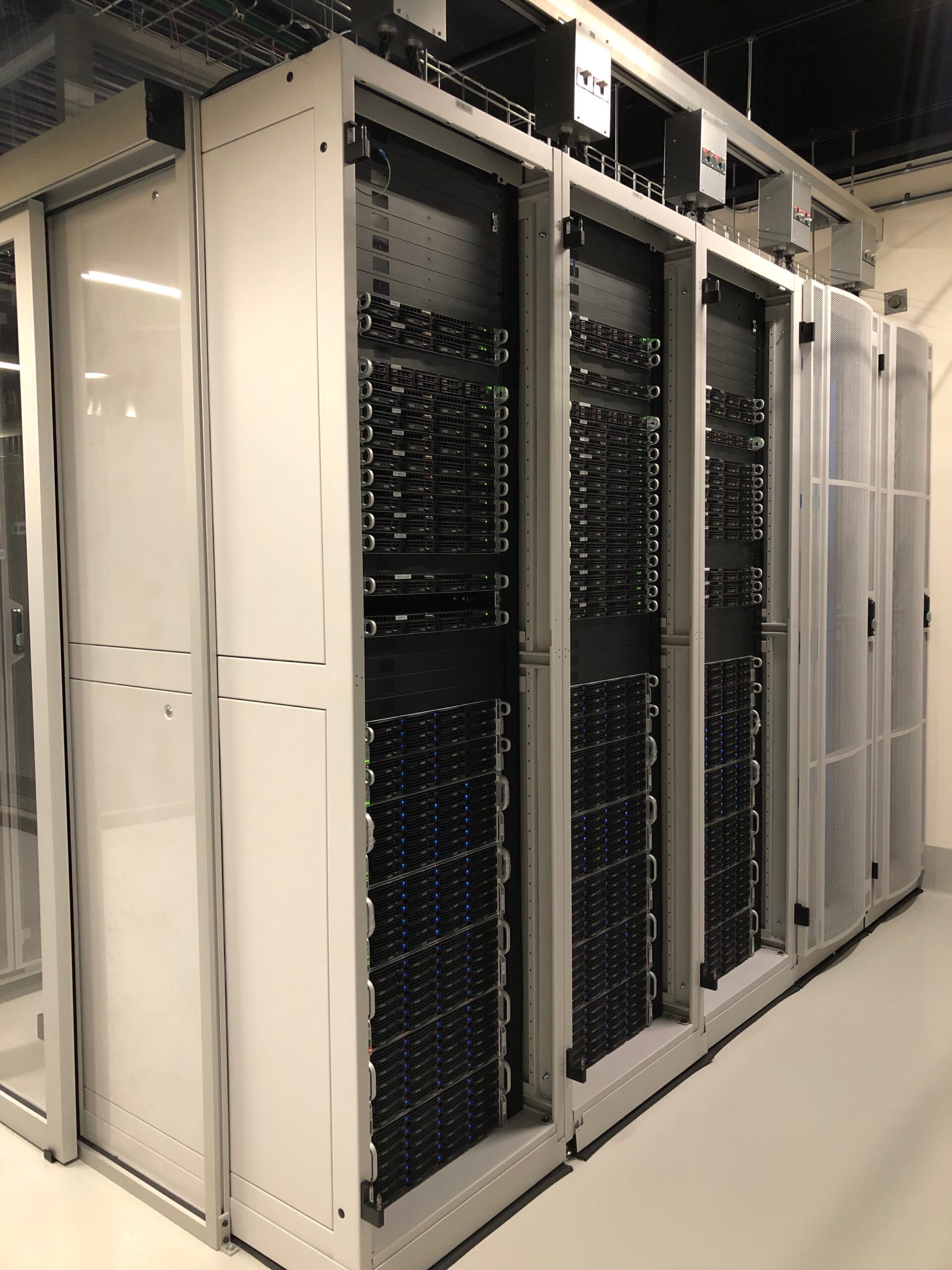 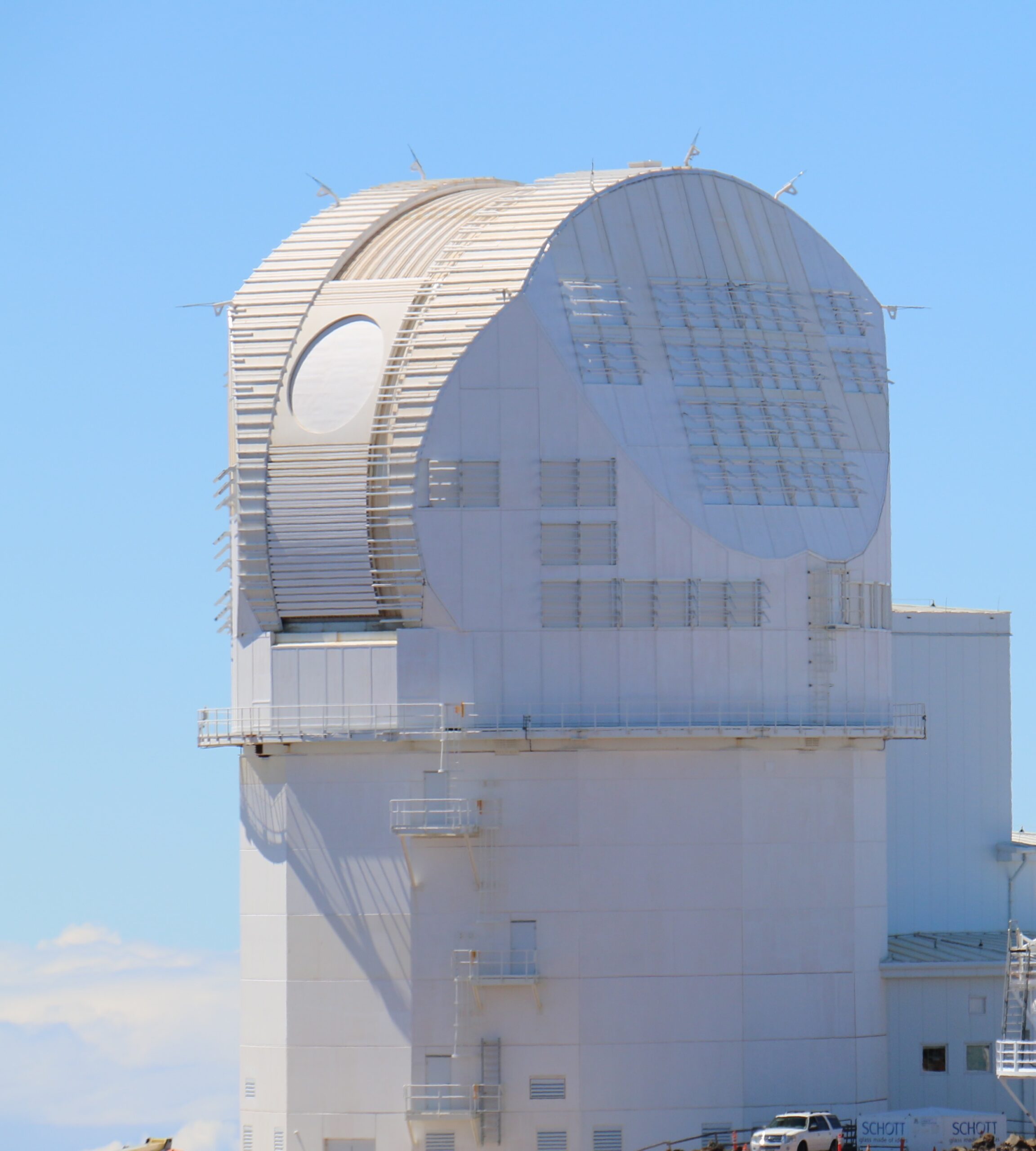 In full operations….
5 frames per second
95 MB per second

So far….
~15 million frames (2 frames per second)
300 TB of raw data (100 TB of calibrated data)
8TB/ Day
📍Maui, Hawai’i
📍Boulder, CO
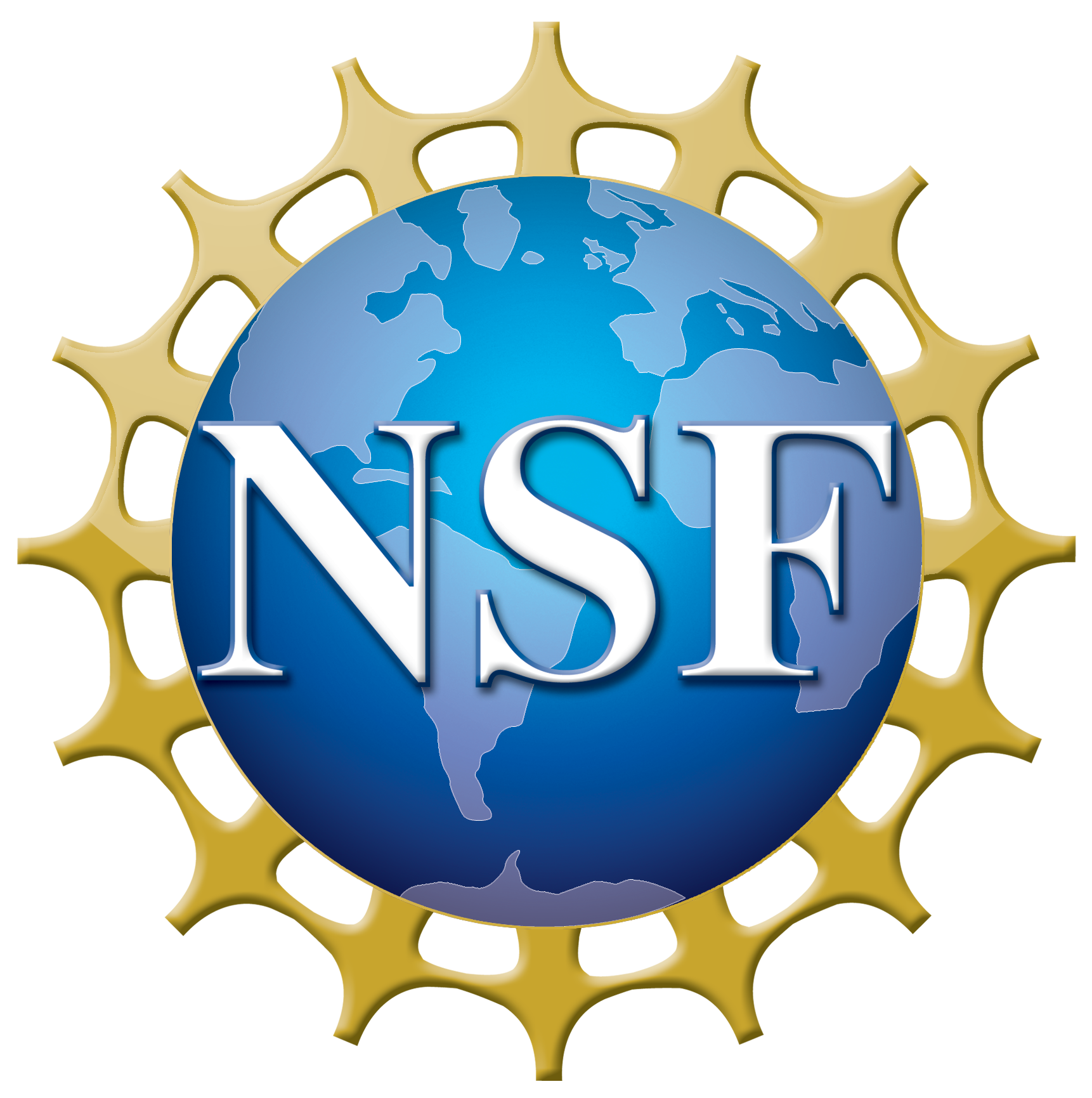 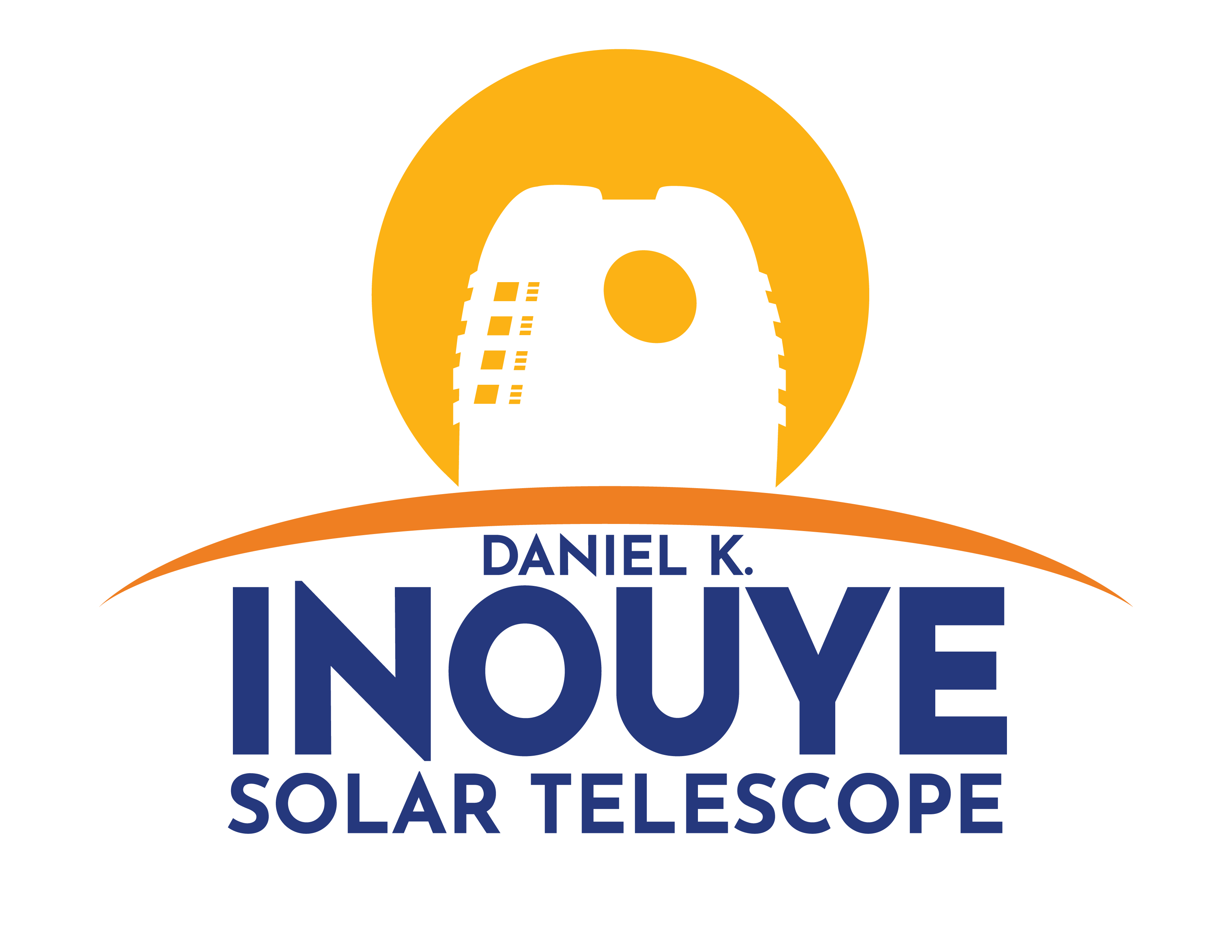 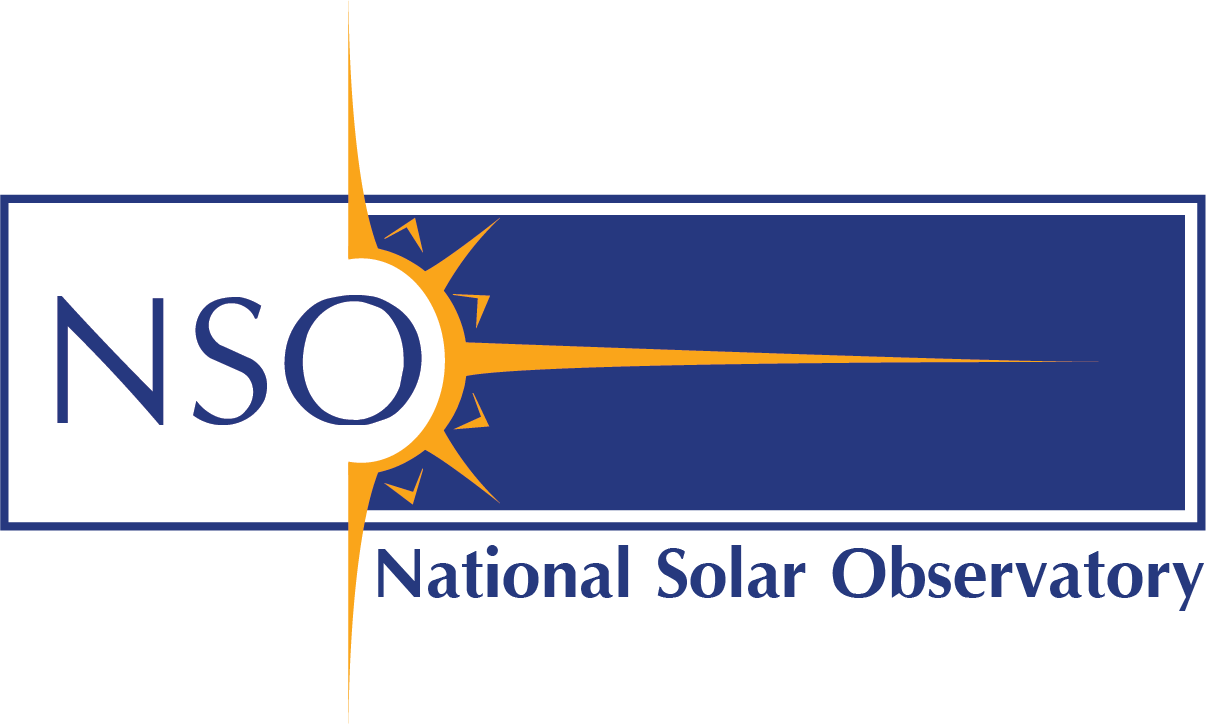 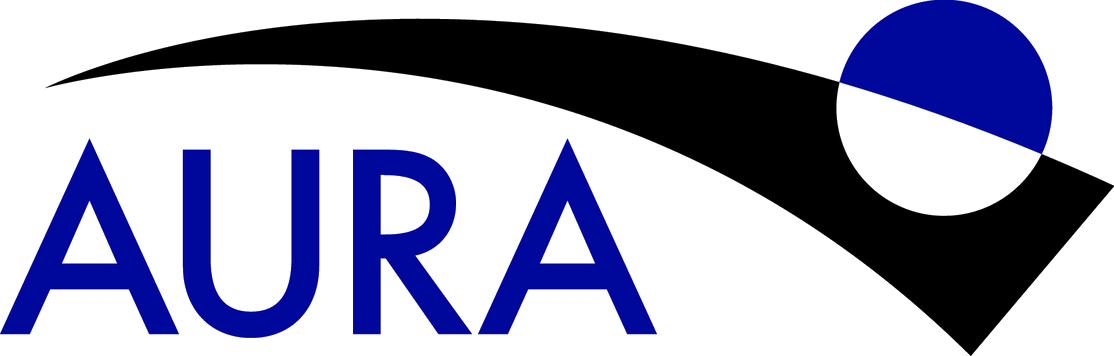 [Speaker Notes: DKIST takes on average 8TB of data per day 
At its peak will take 66TB per day
Sent to DC overnight
Currently the DC is staffed with 12 people, 4 of those being calibration engineers. 
So we need to automate and scale some things]
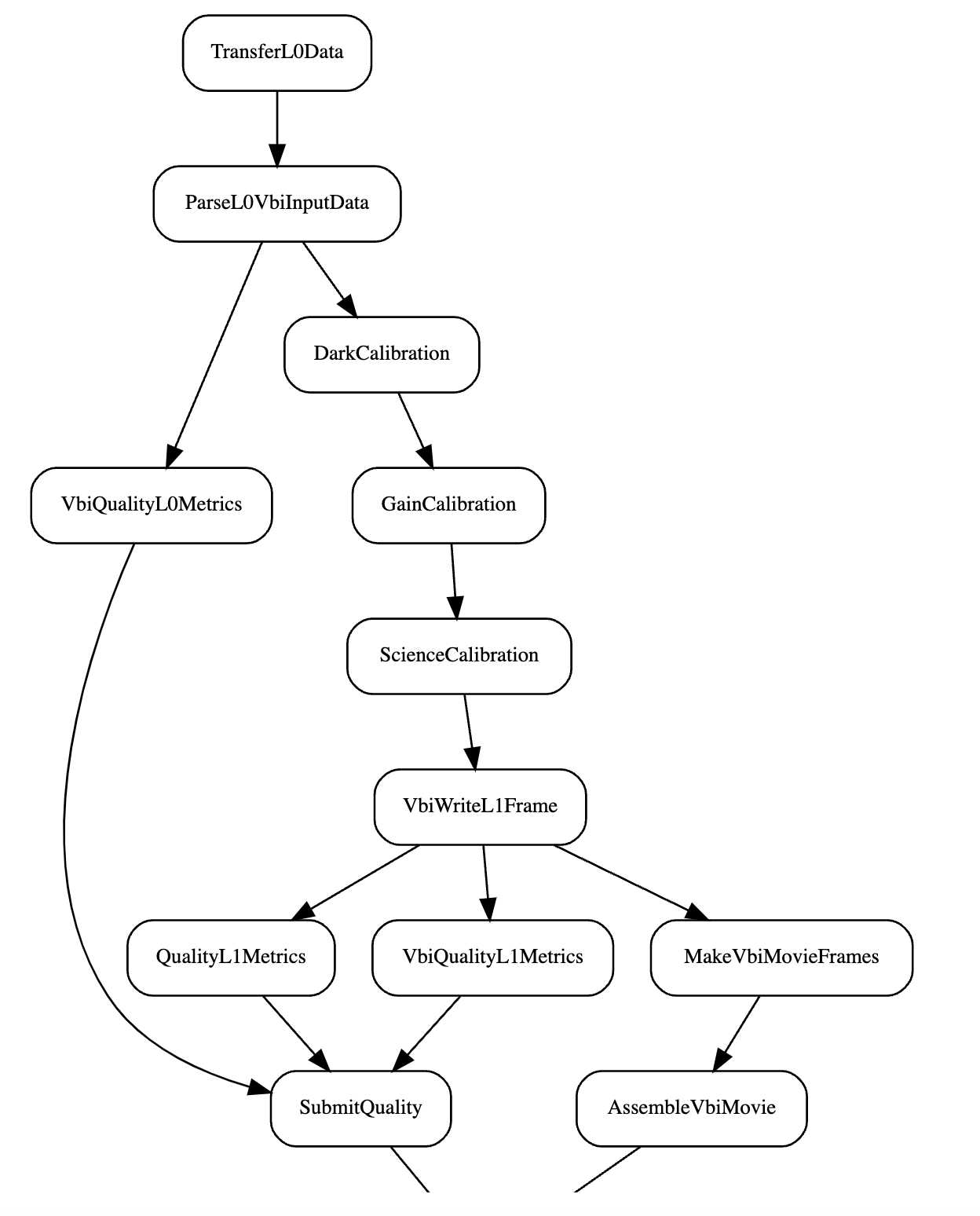 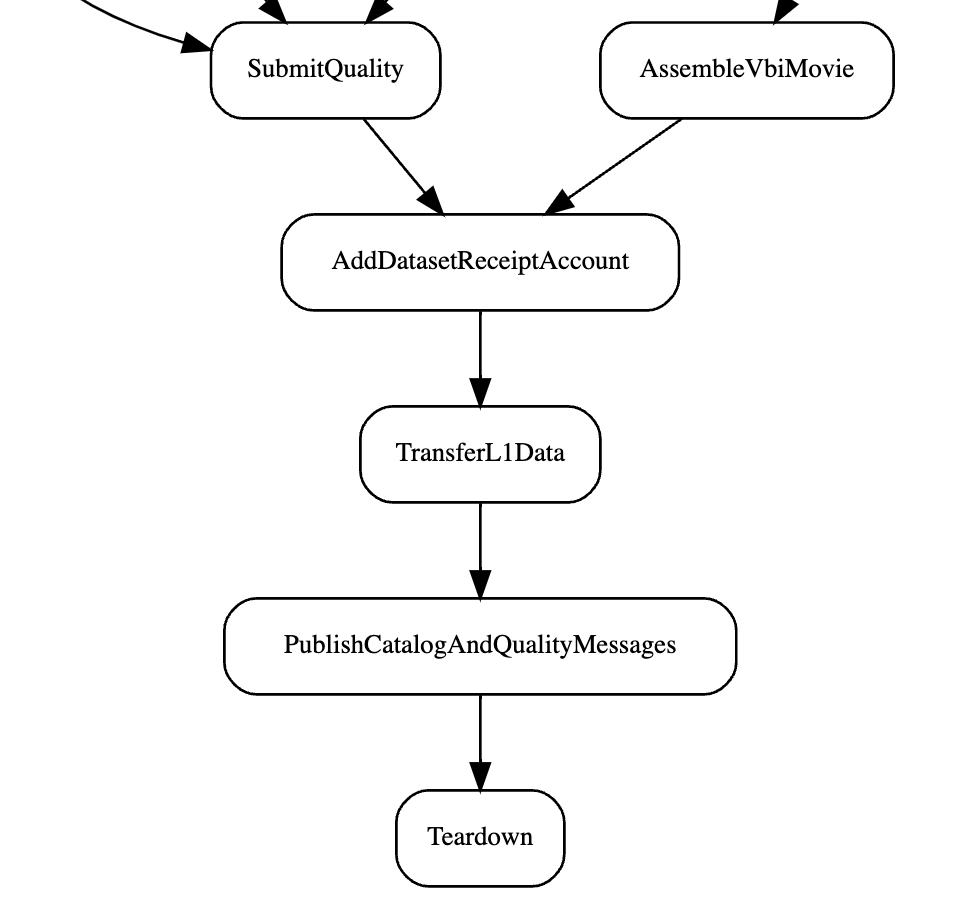 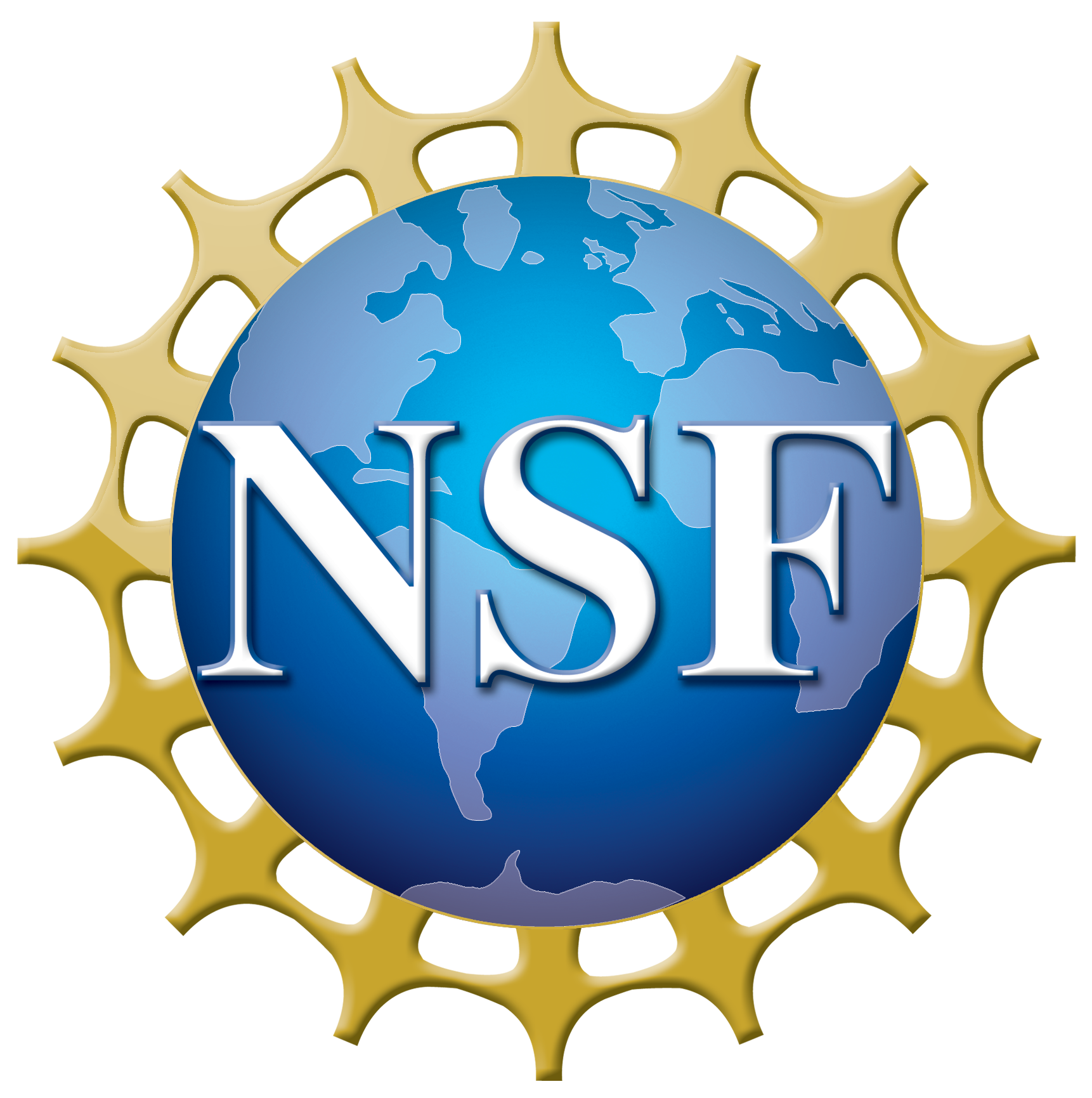 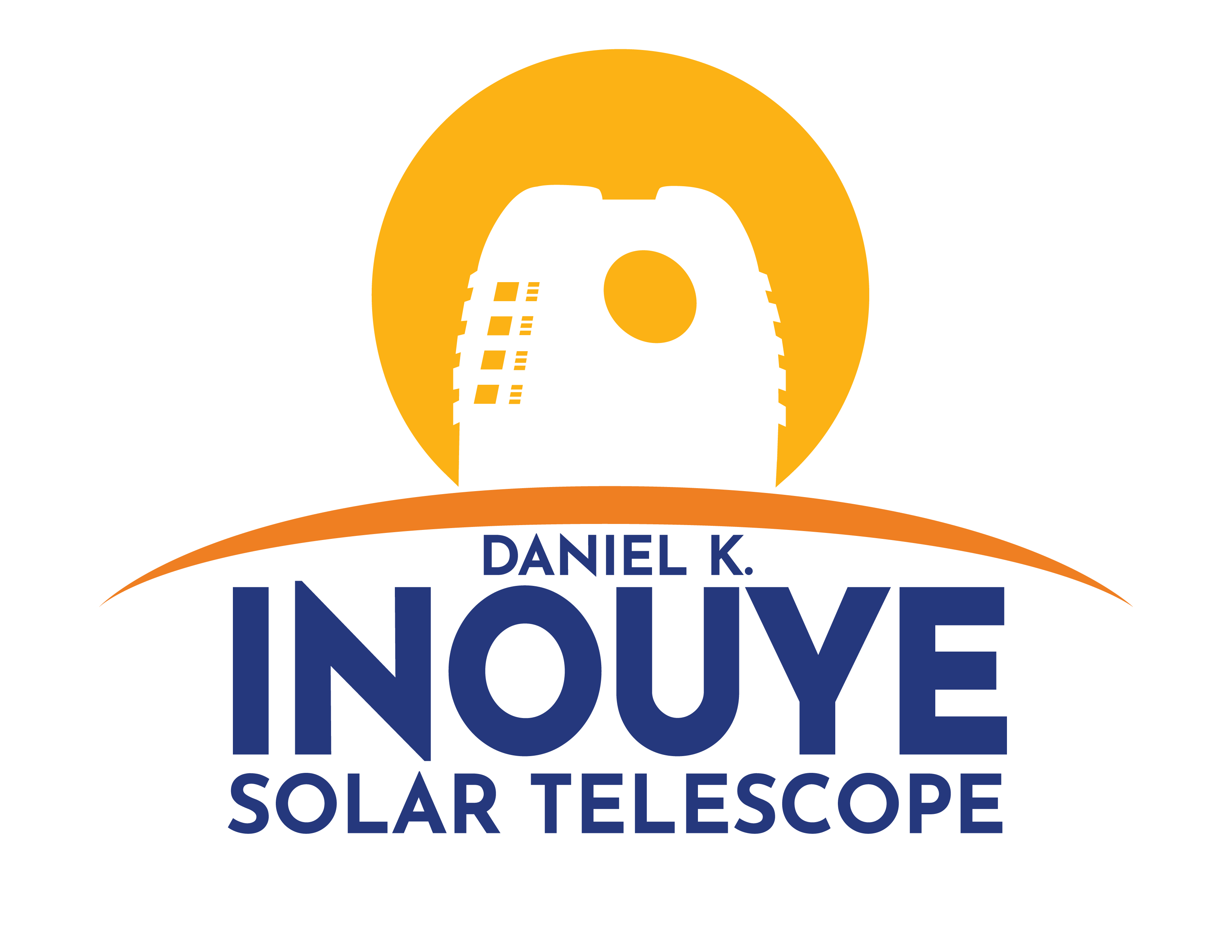 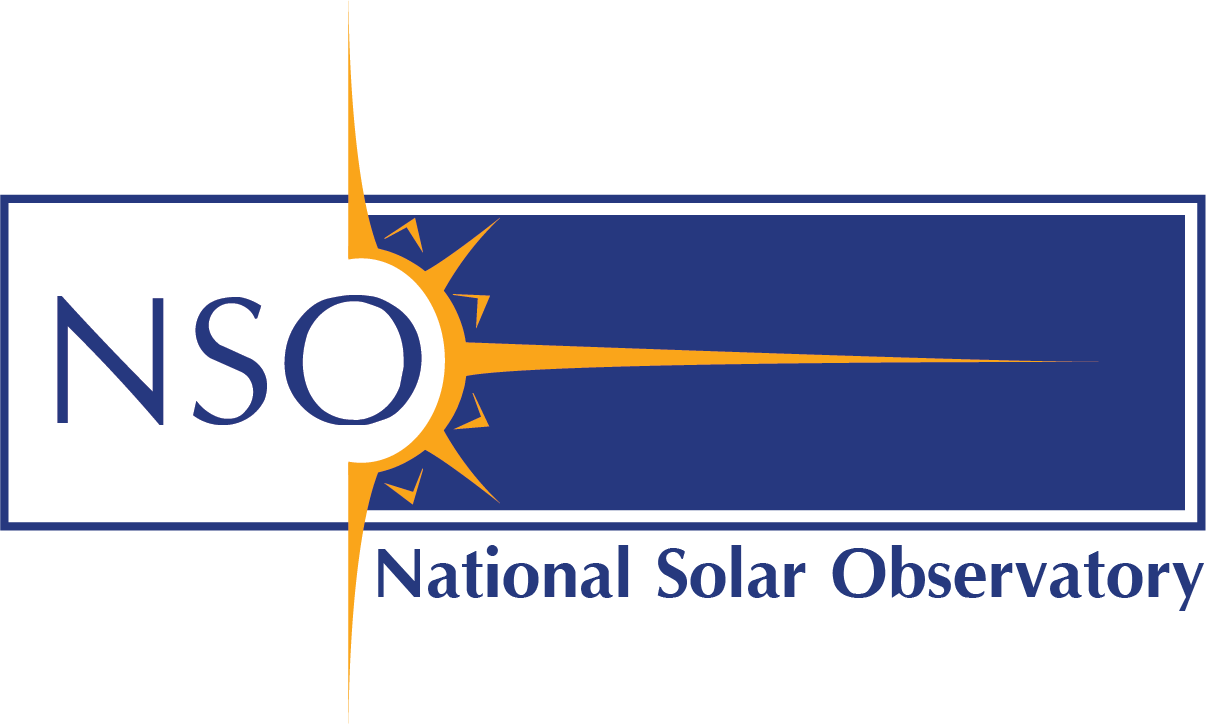 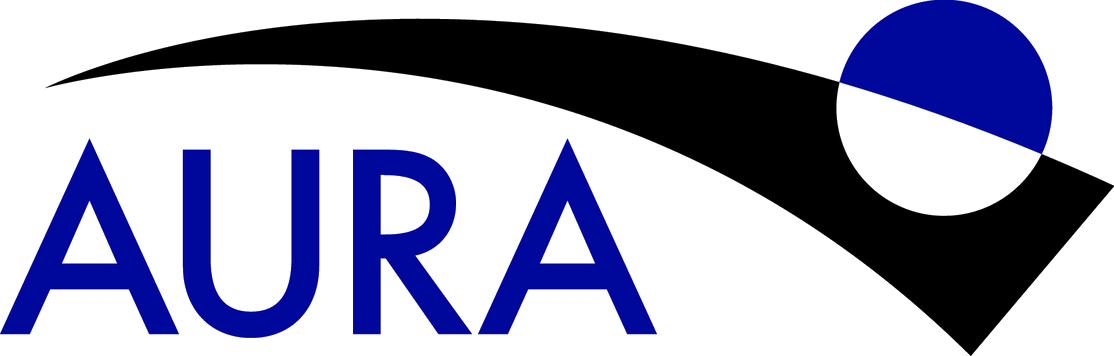 [Speaker Notes: 5 instruments  5 pipelines

Instrument calibration pipeline

Each box is a calibration task- i.e. dark calibration, polarization calibration, etc.]
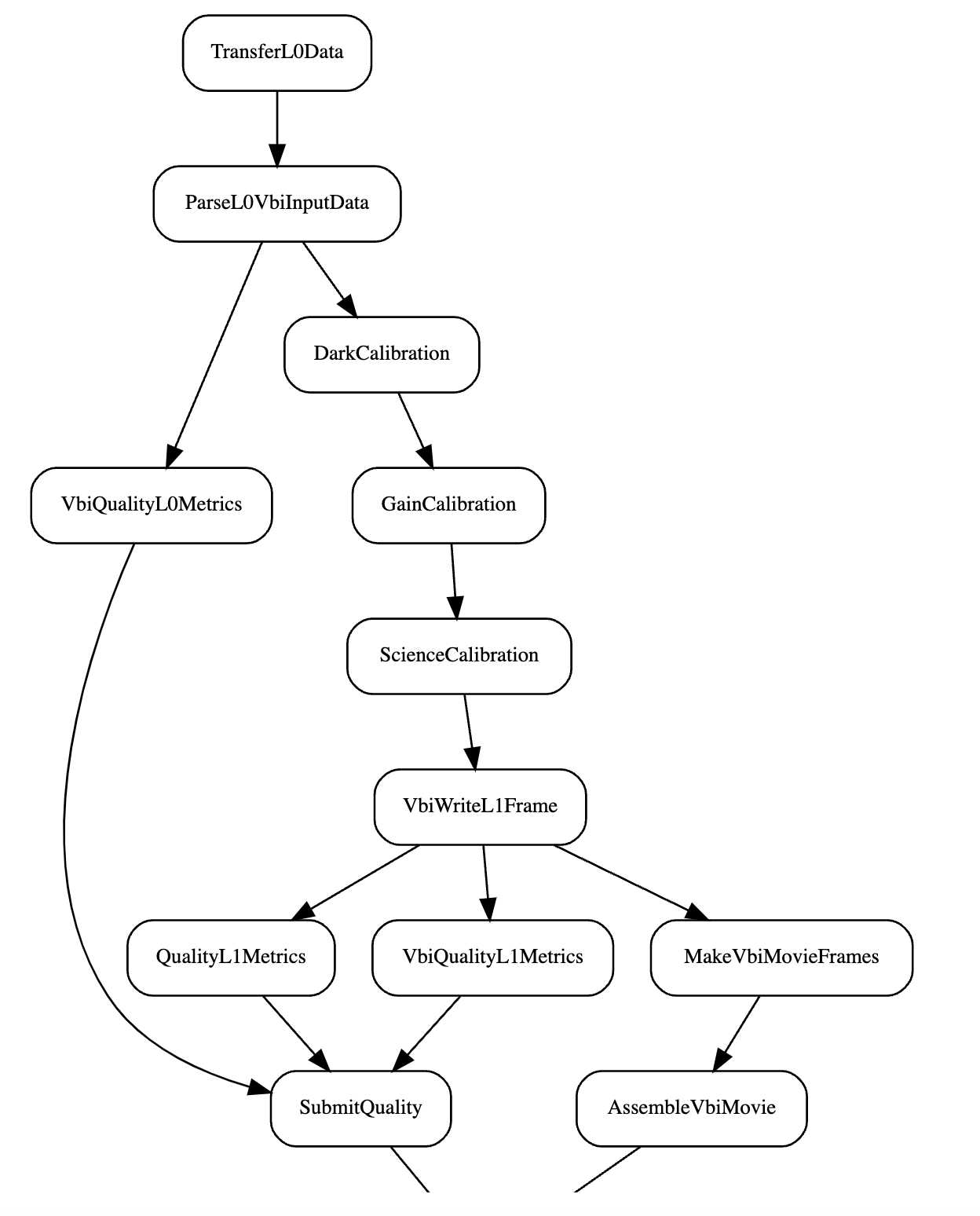 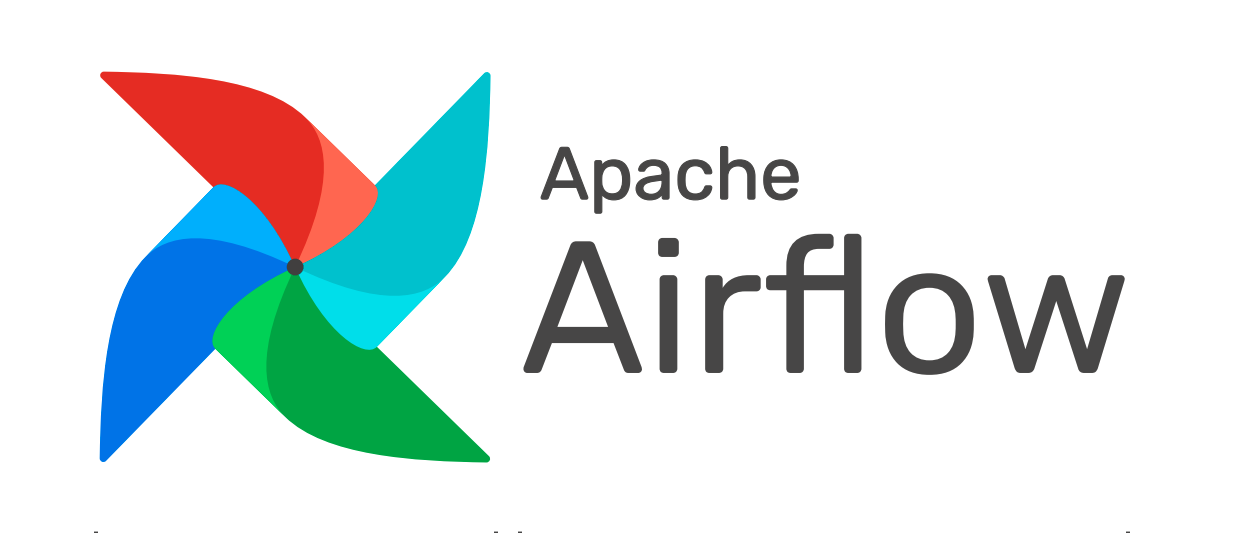 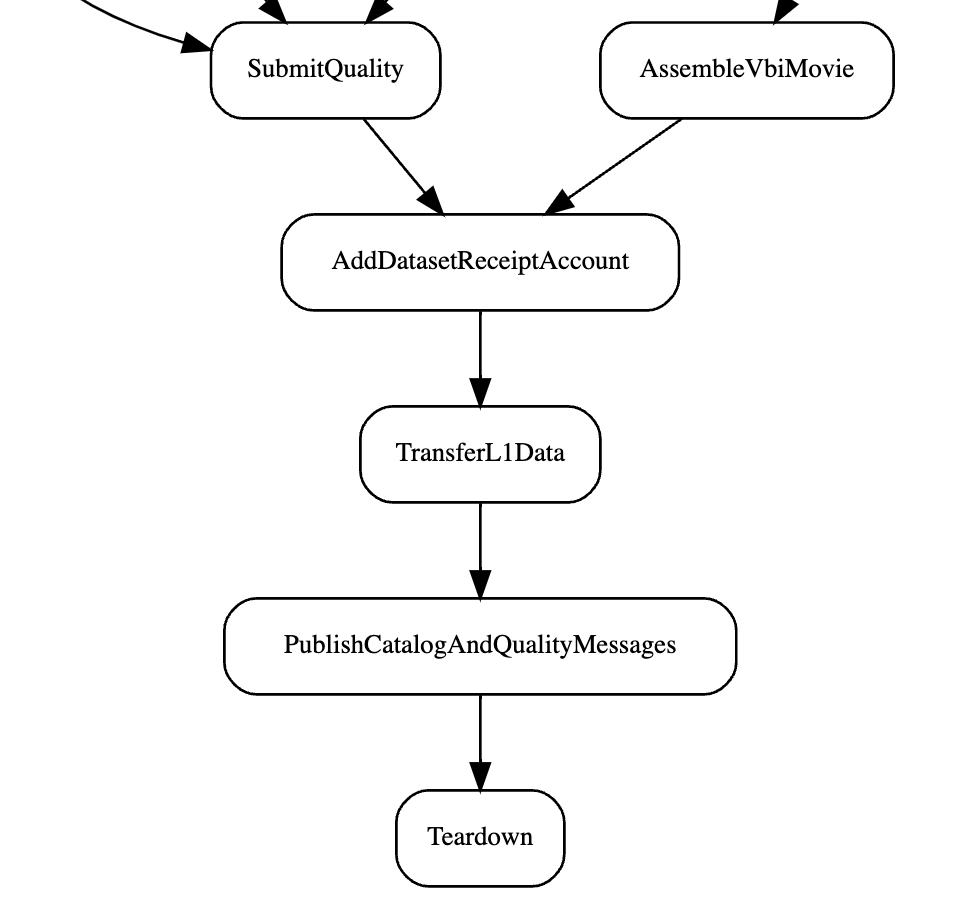 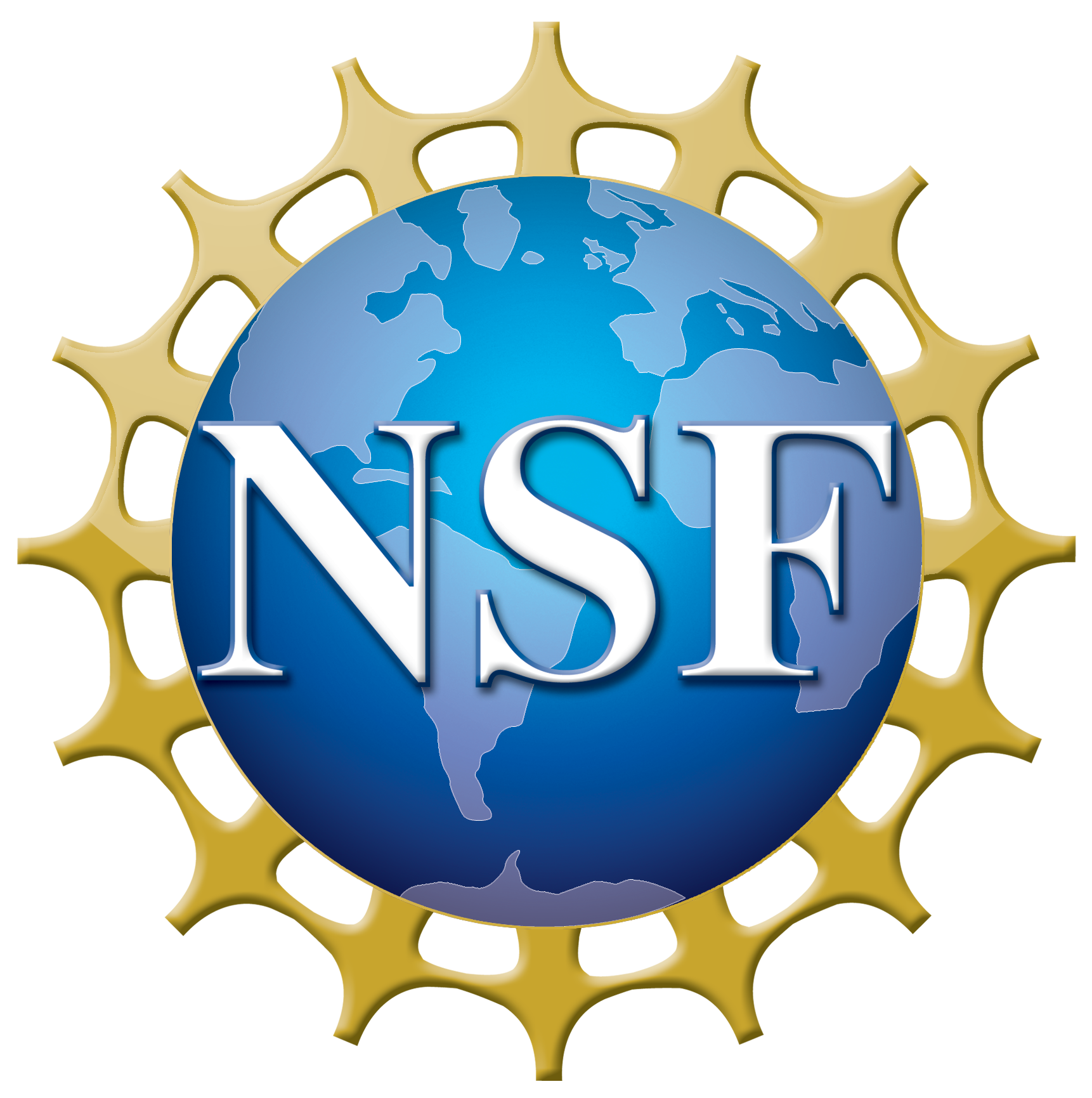 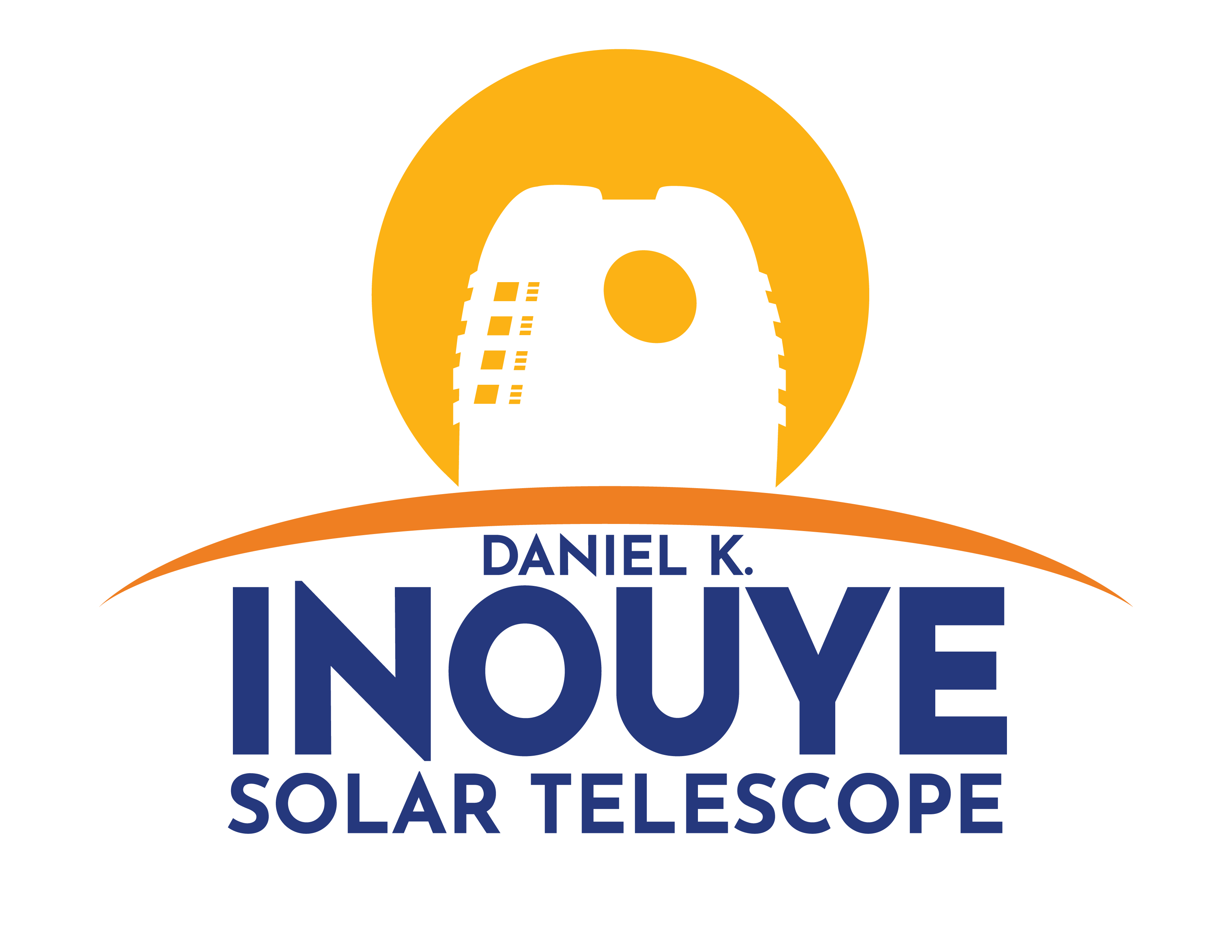 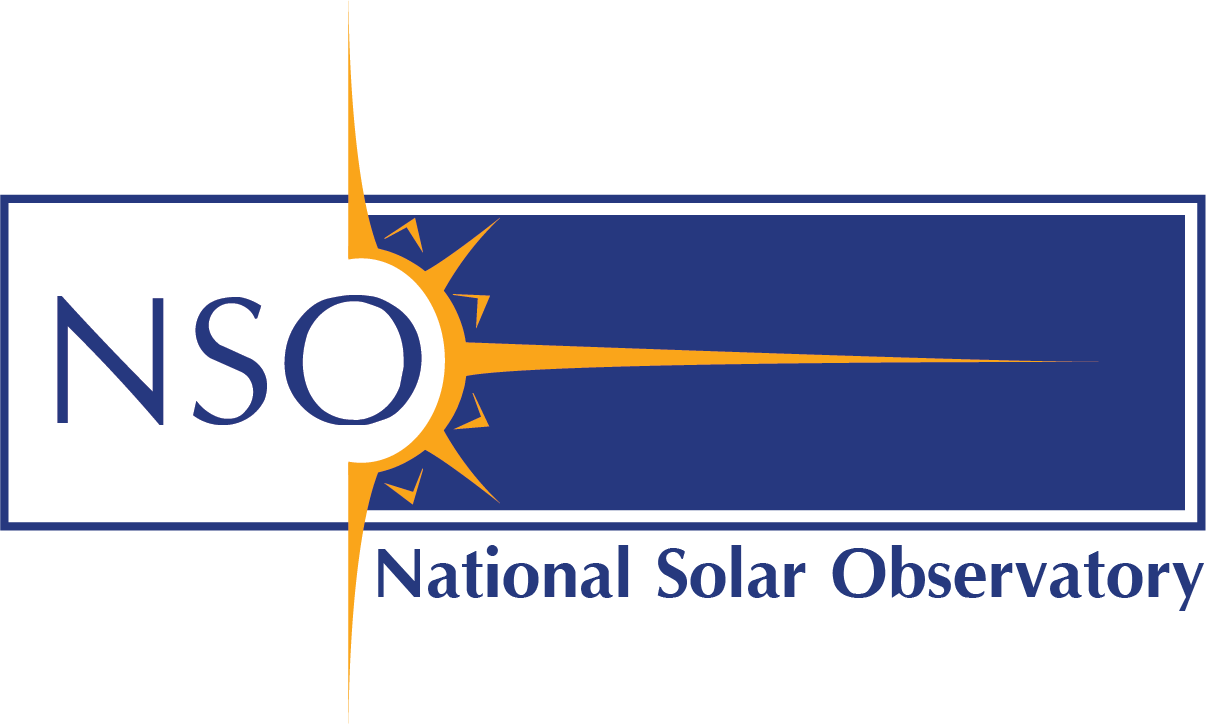 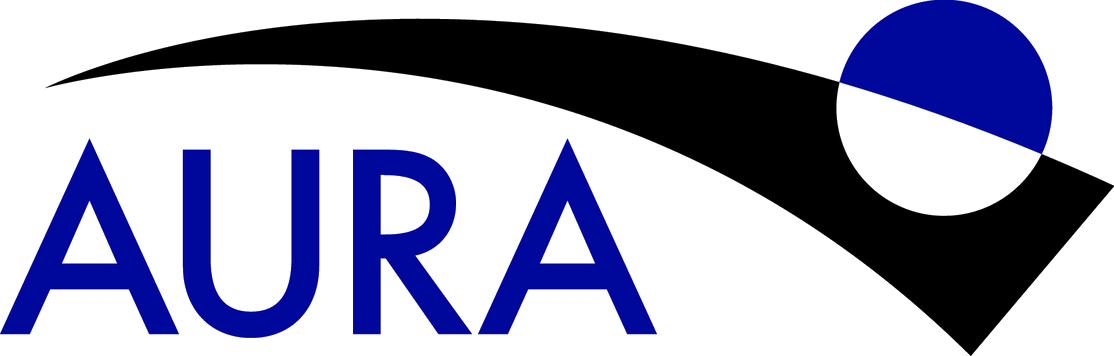 [Speaker Notes: Airflow- point at a computing cluster and it will schedule tasks for you

Airflow can parallelize some of these tasks to increase efficiency- saving valuable time

When a full dataset is transferred to us (our systems know), system queues it and sends it to the correct pipeline]
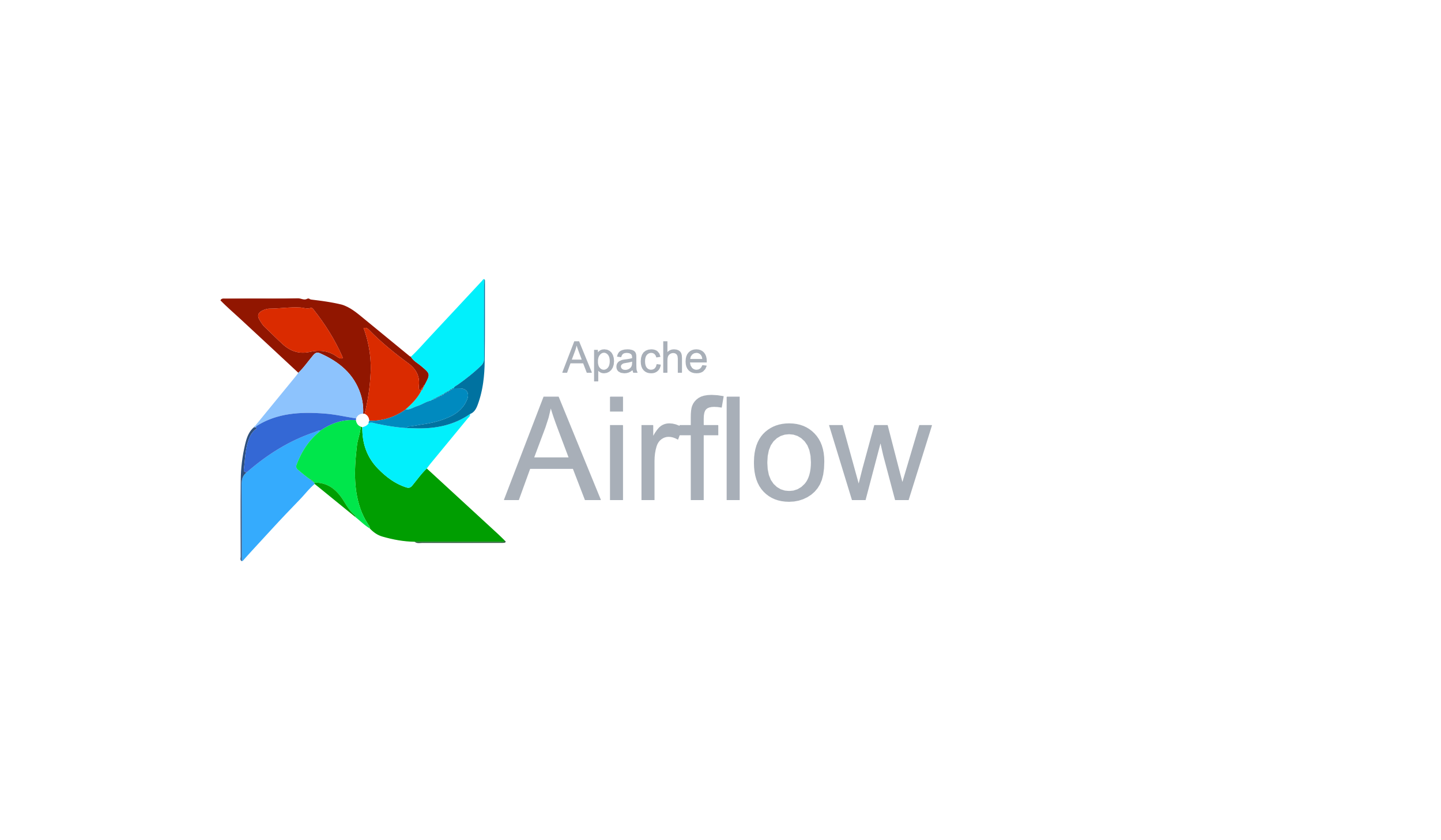 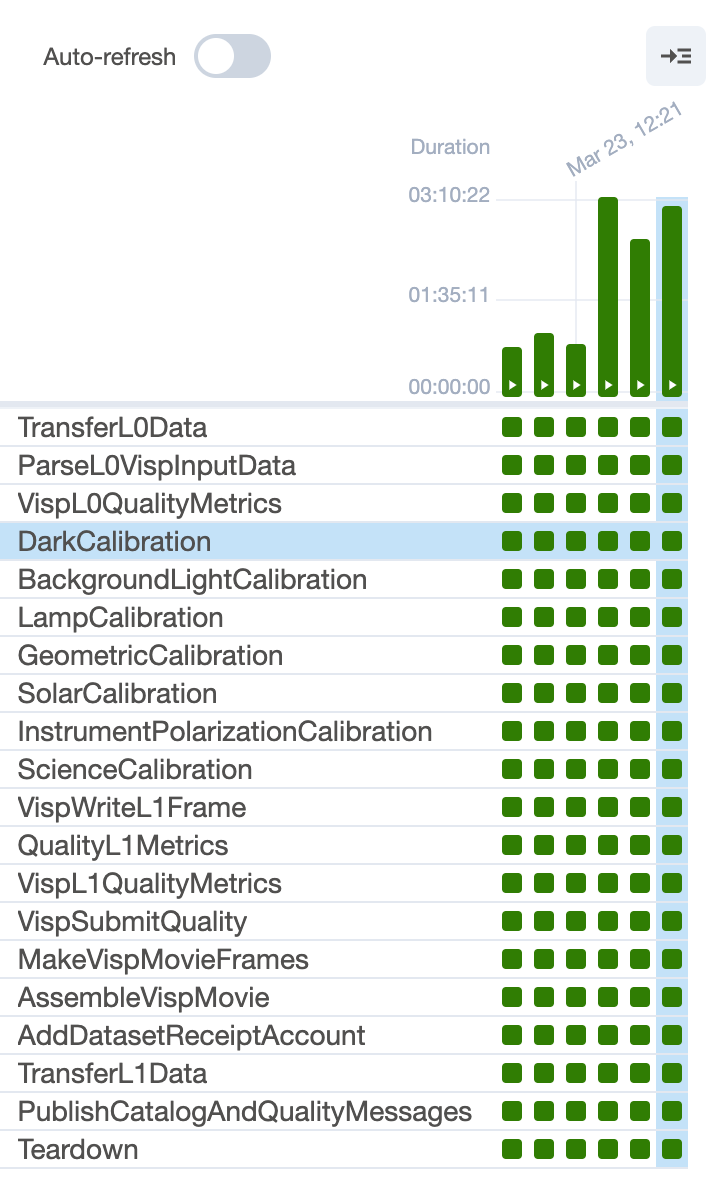 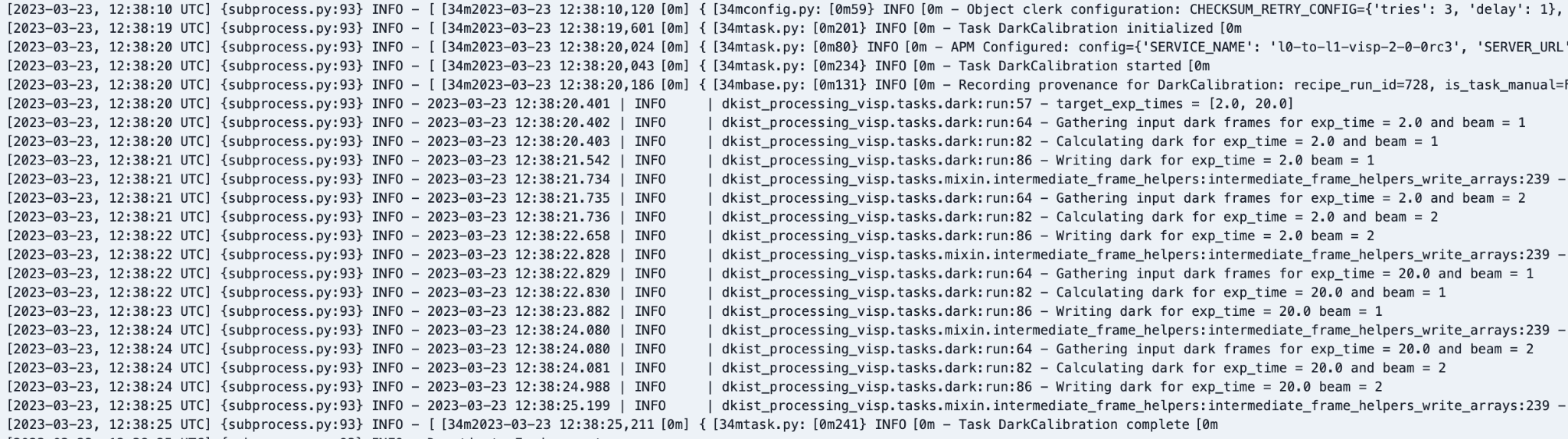 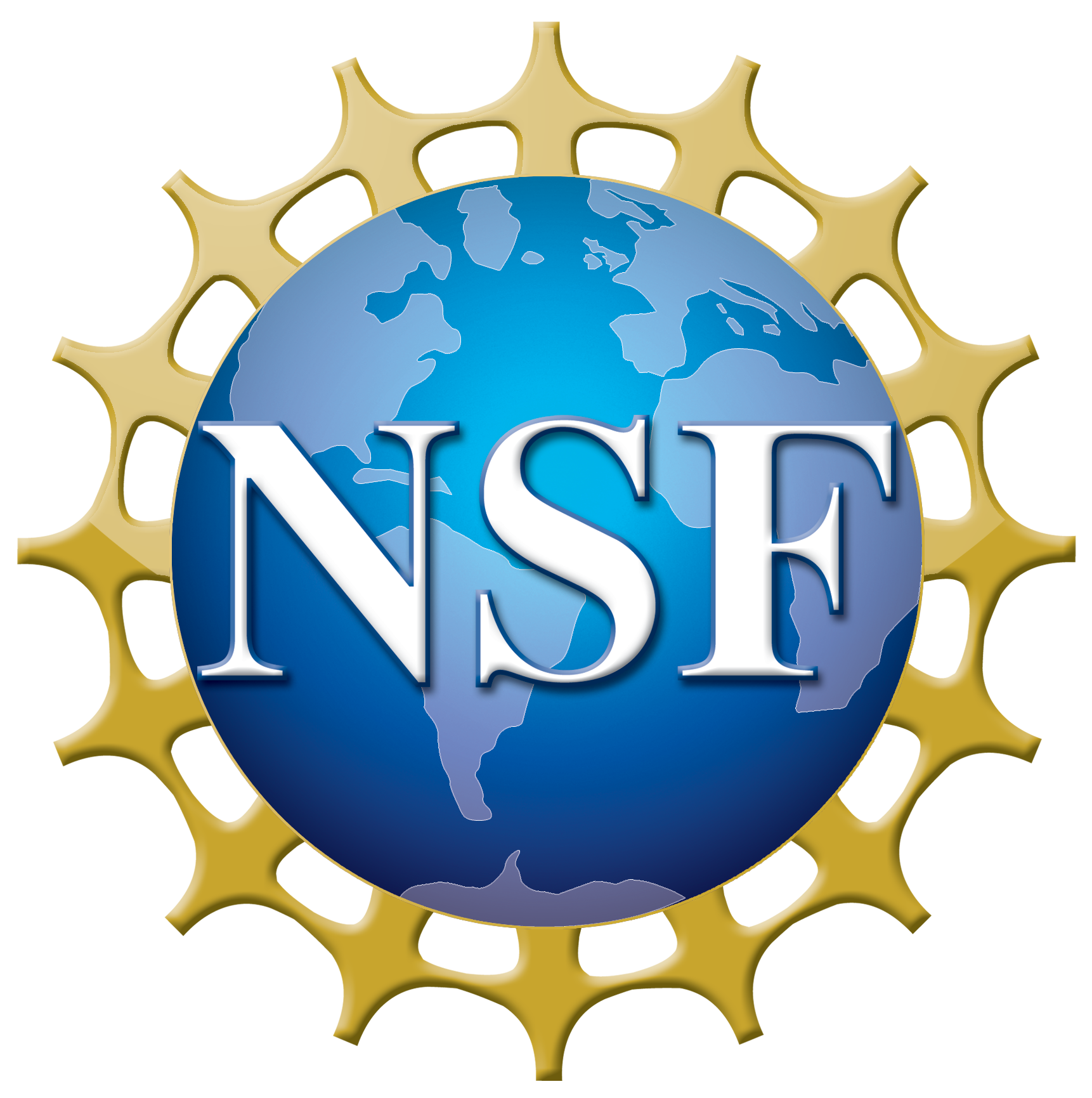 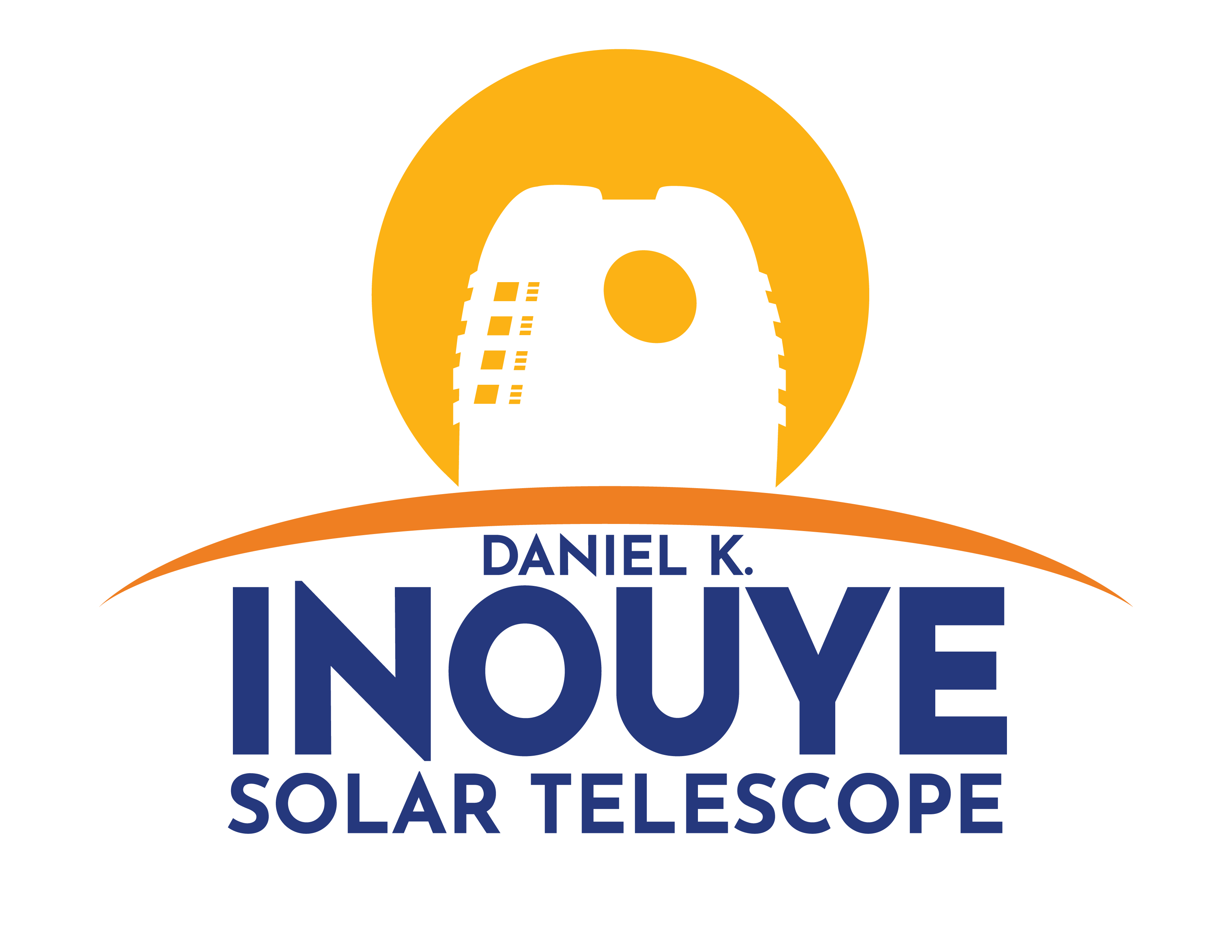 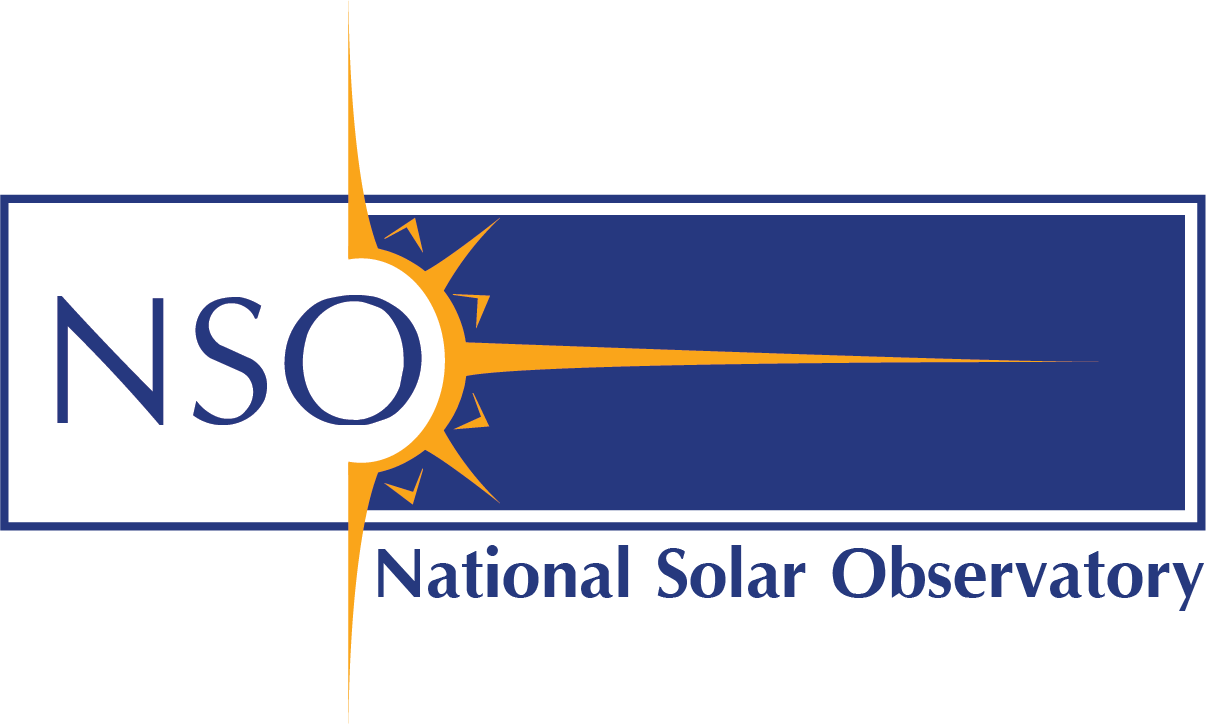 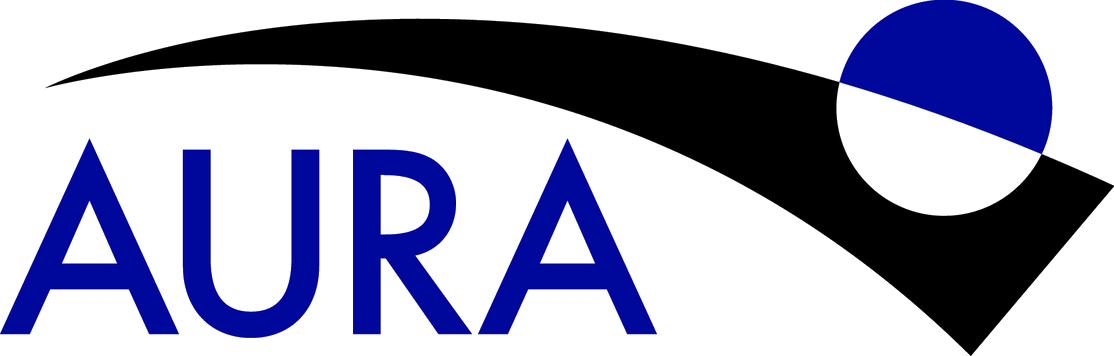 [Speaker Notes: Monitoring-

We can see in which task a pipeline failed and then we can click on that box, and get the traceback code to see exactly what went wrong]
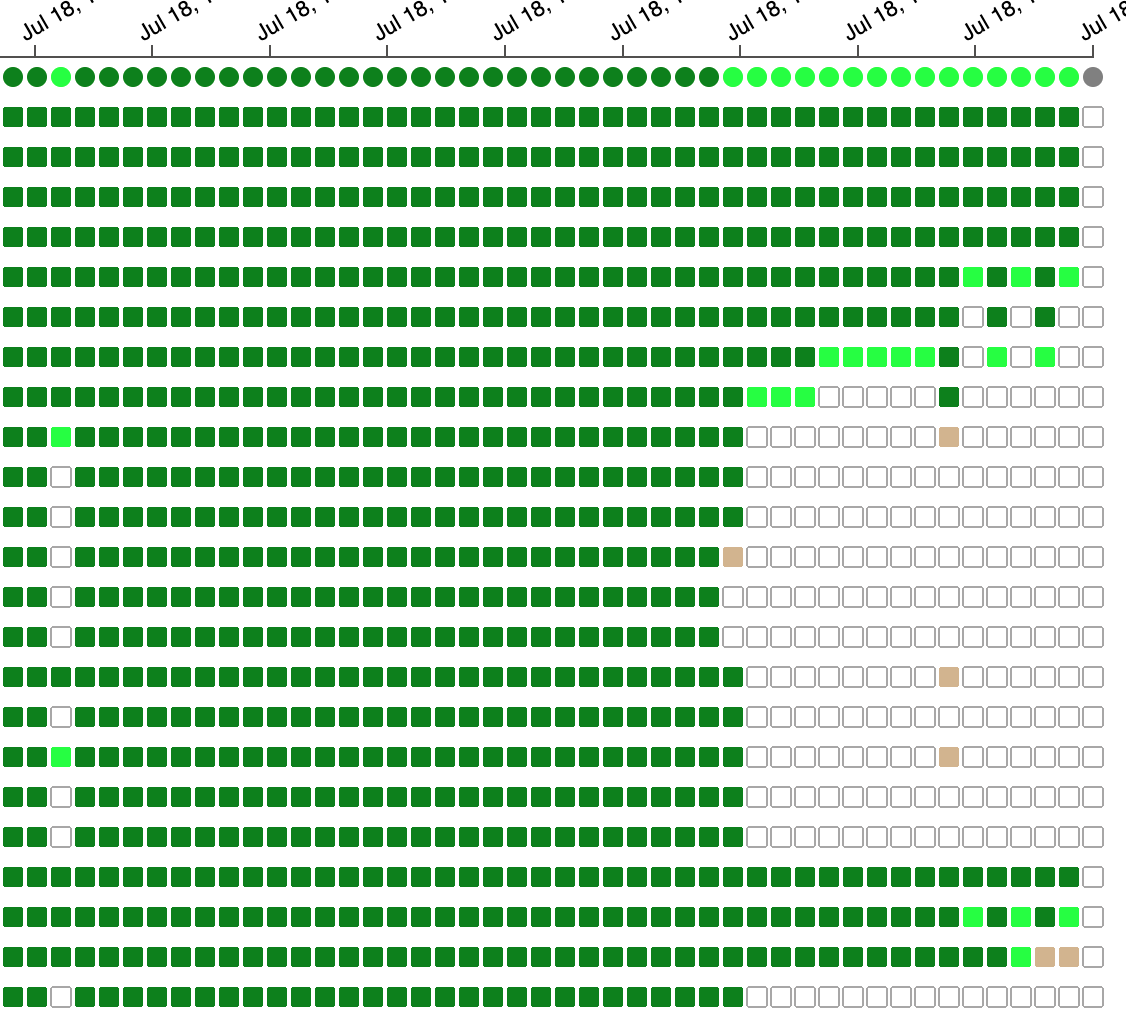 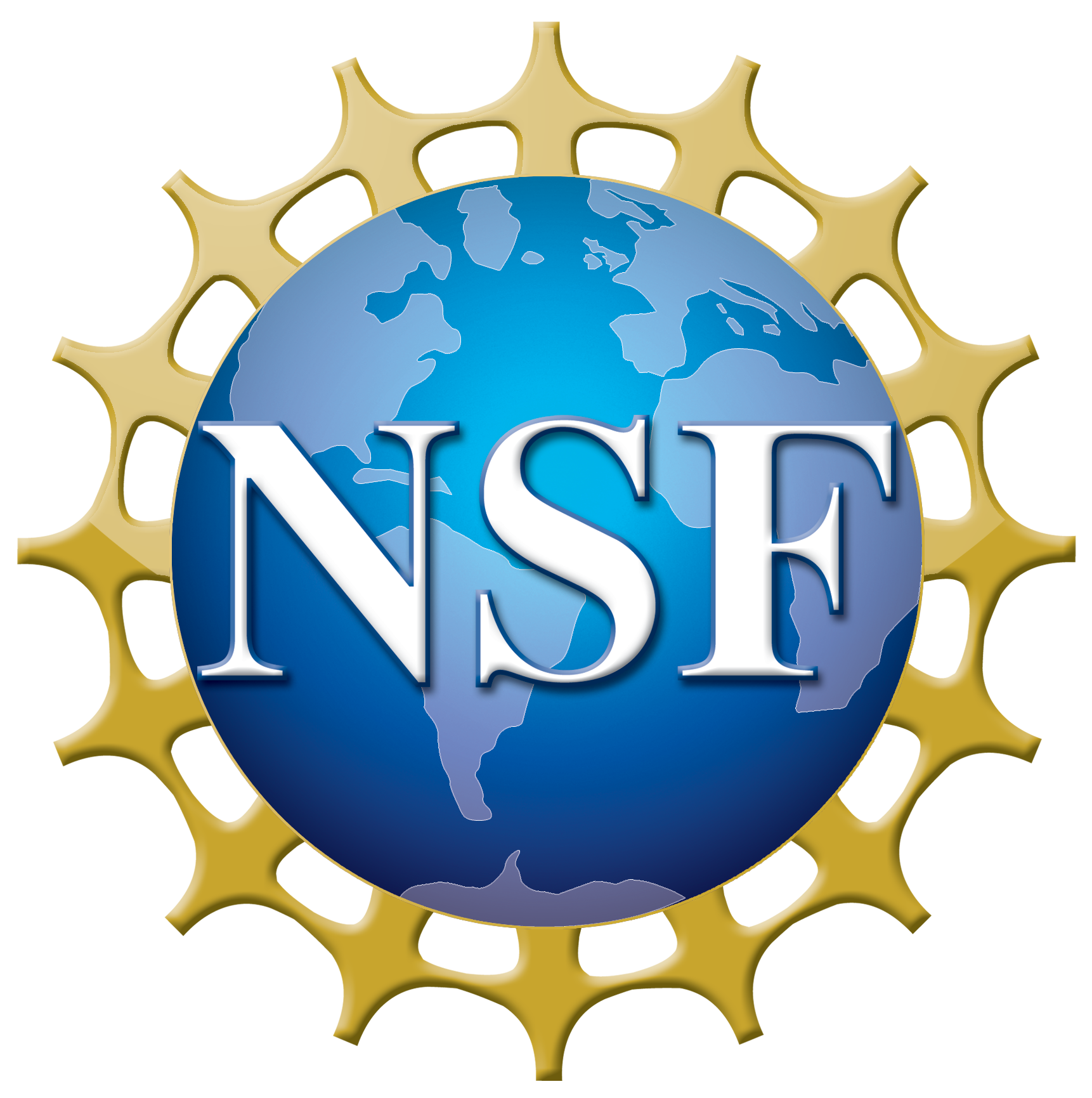 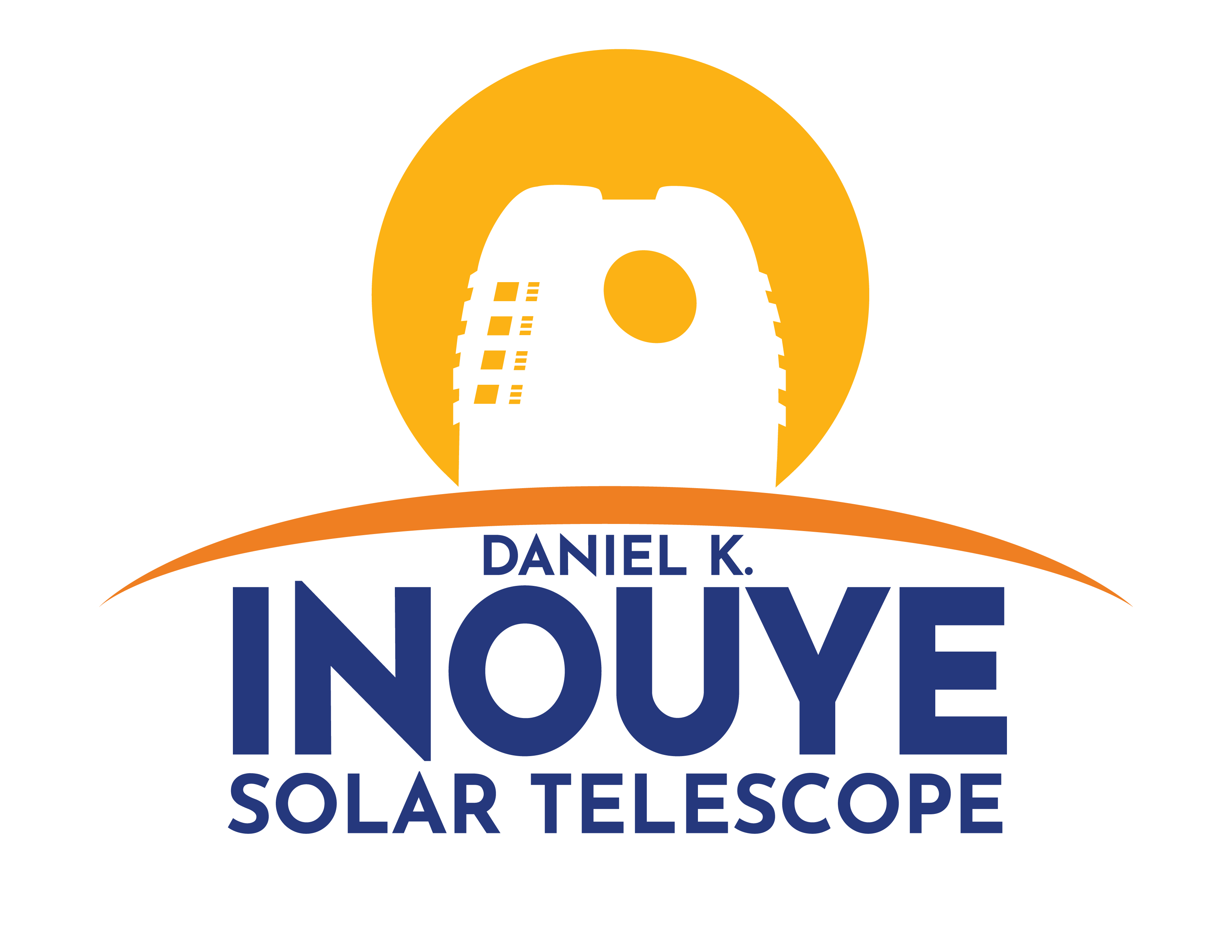 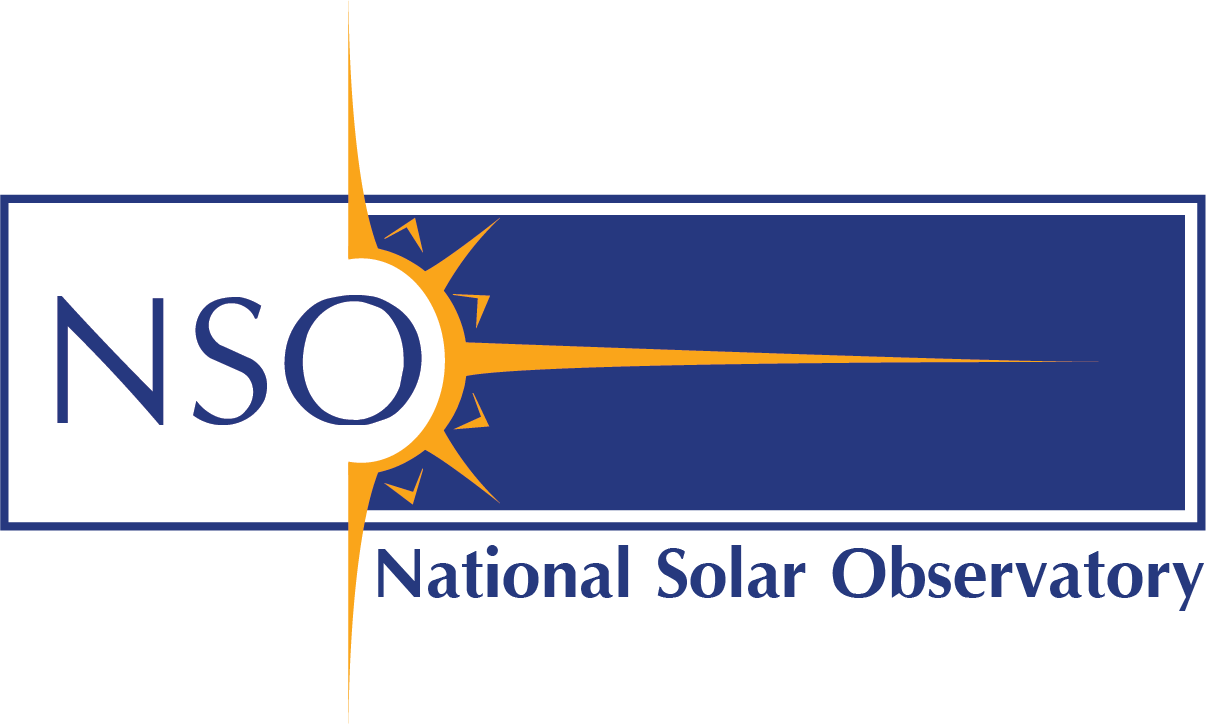 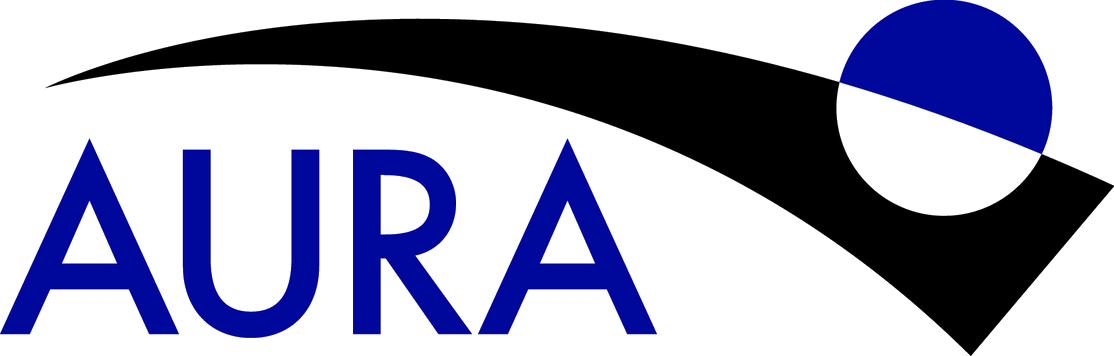 [Speaker Notes: Scalability-

Airflow can run many pipelines at a time 

46 columns, can scale to 100 (hardware limited, software can handle much more)

Each column is a pipeline run, 
Light green is happening
Circles are pipelines
Squares are tasks within]
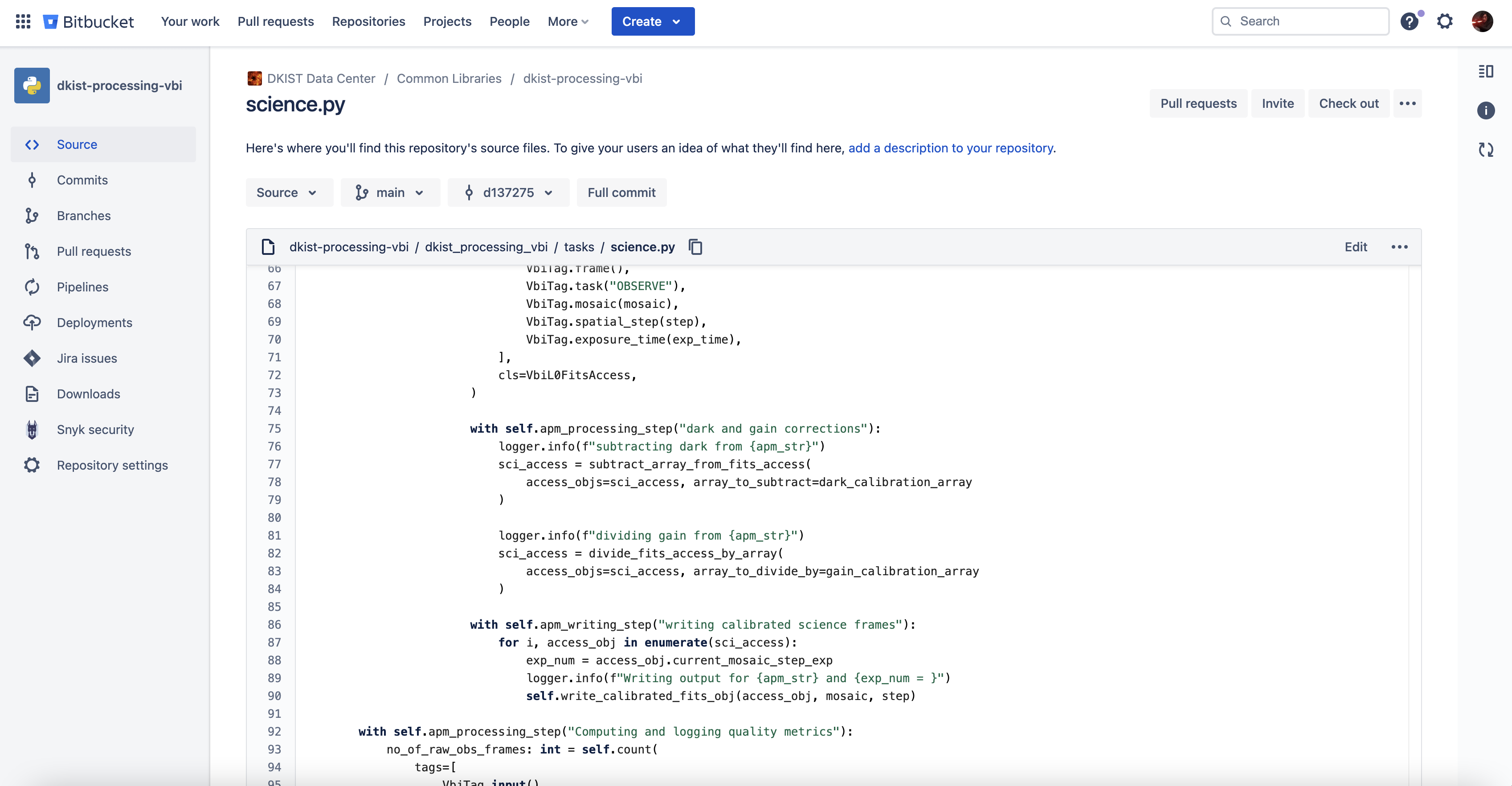 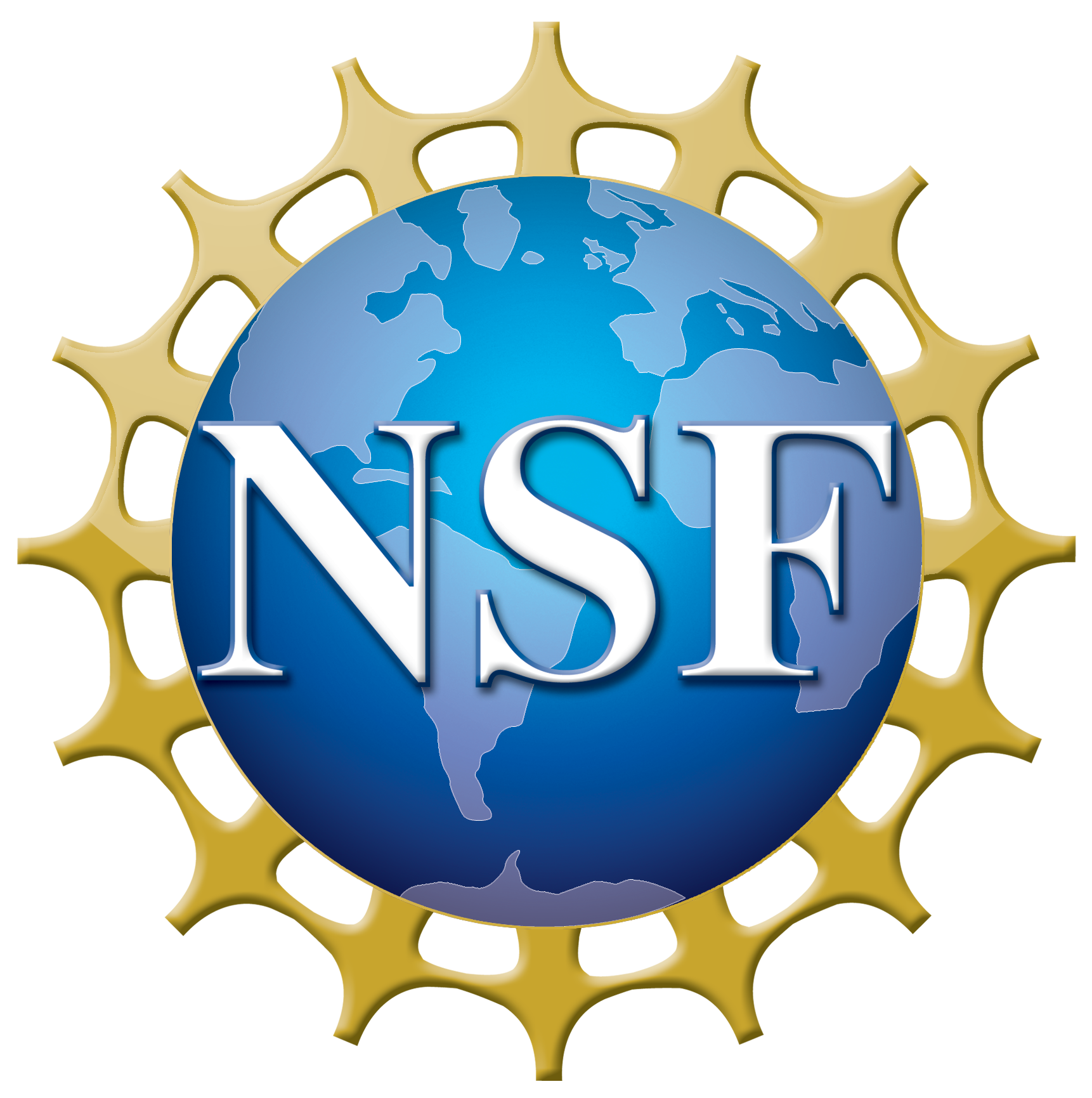 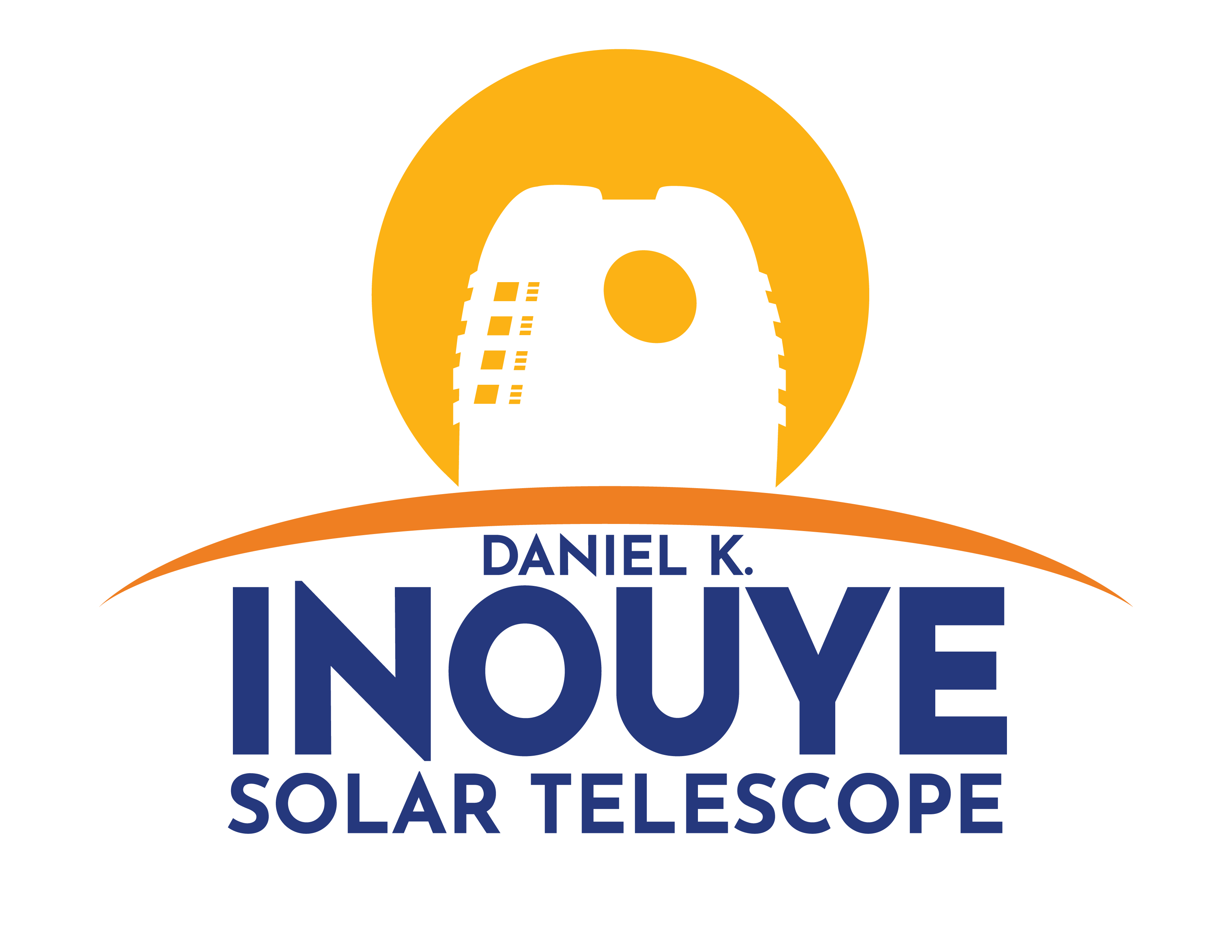 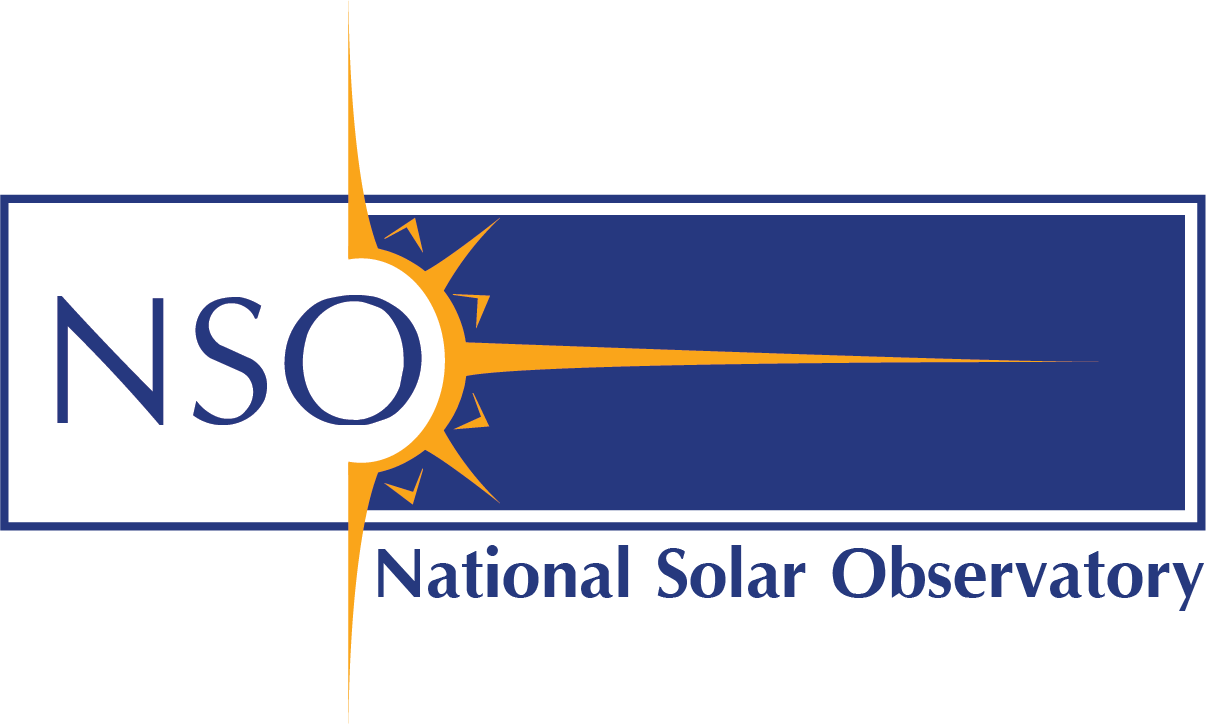 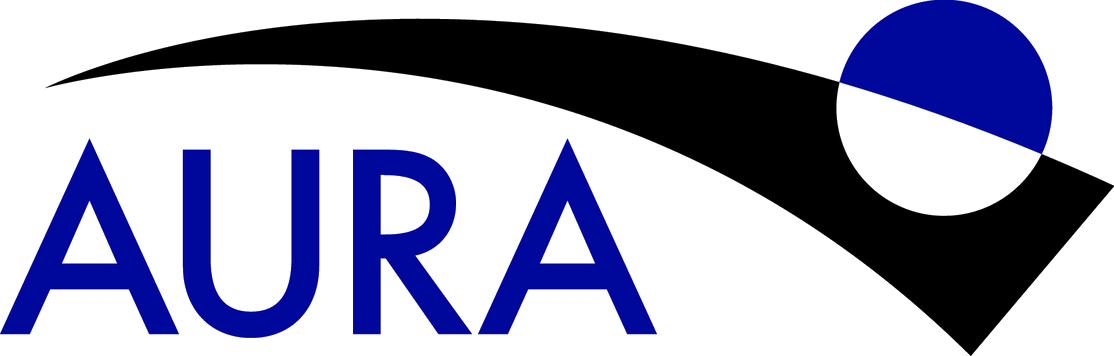 [Speaker Notes: Transparency- 

We chose to write pipelines in python:
Chosen because it is free, everything we write is open source and available to the public

Python used because of library support available to it. Don’t have to reinvent the wheel in many cases

Quick rework loop, great for development

2. Everything is available for the public to see on Bitbucket. Users can run our pipelines on their local machines]
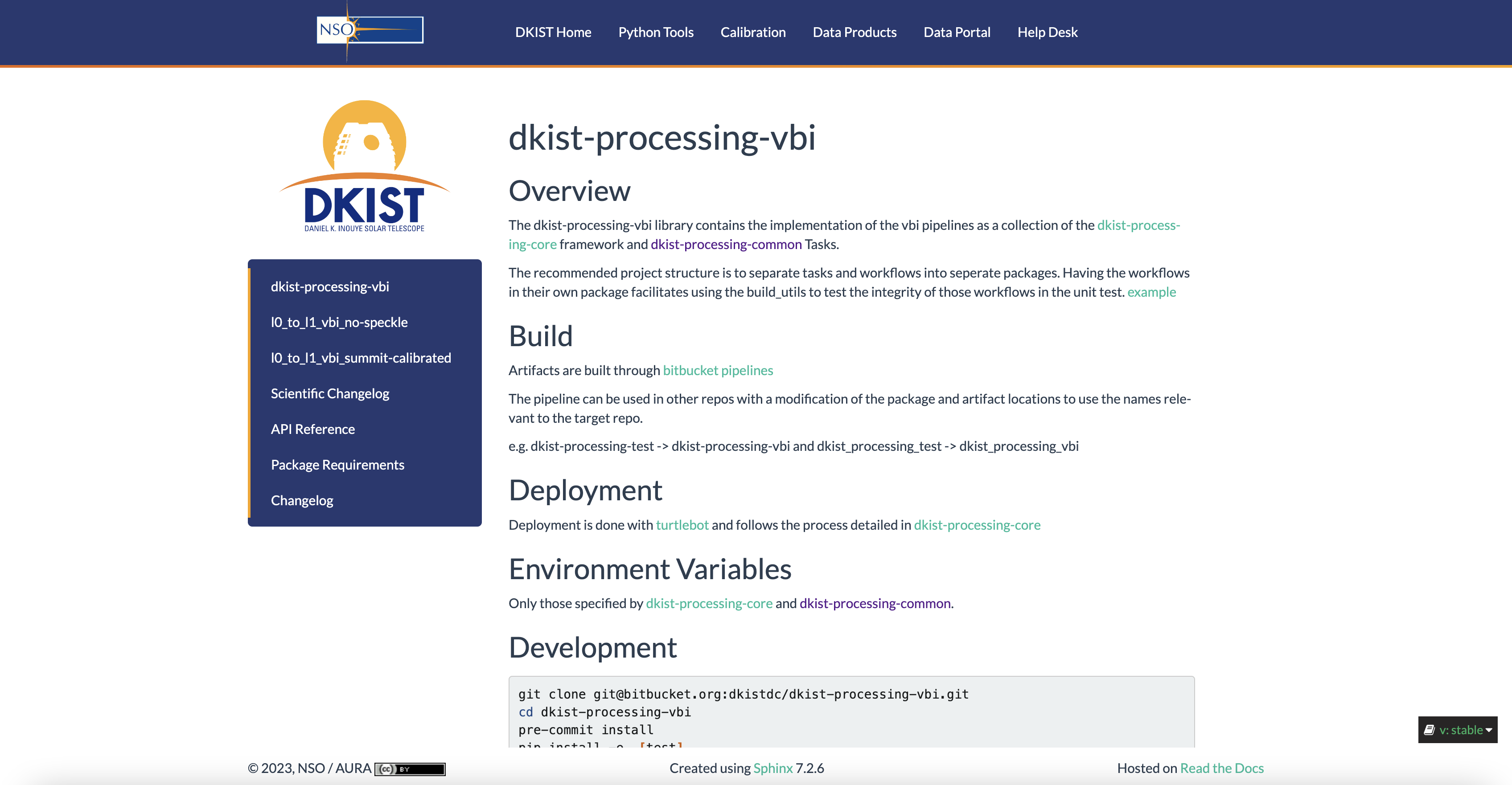 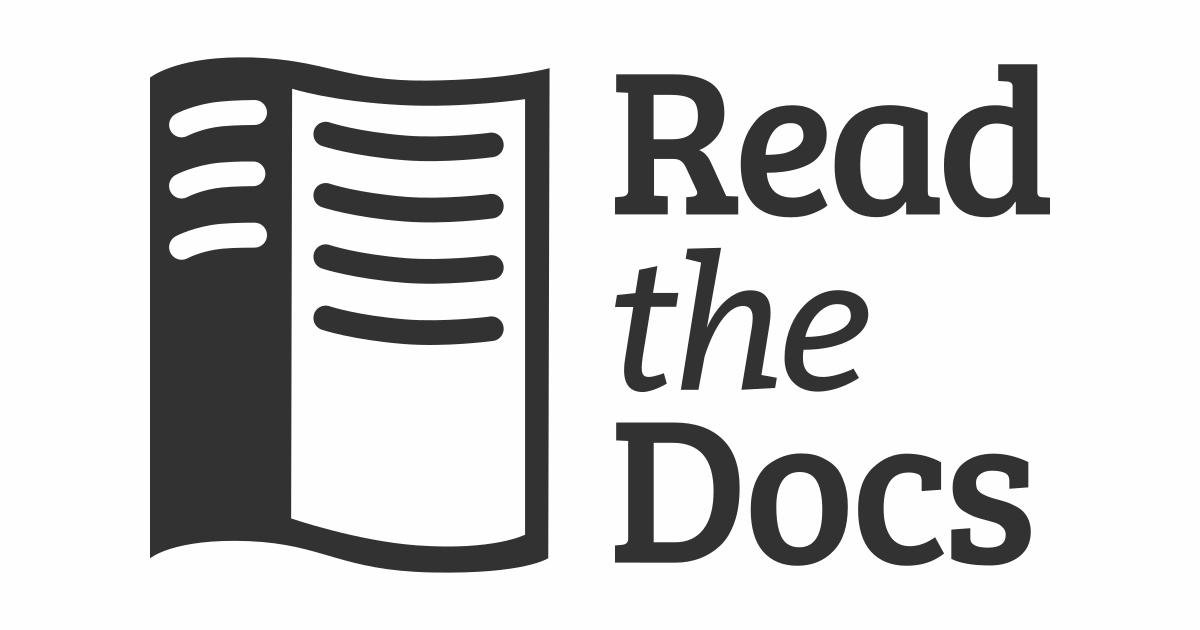 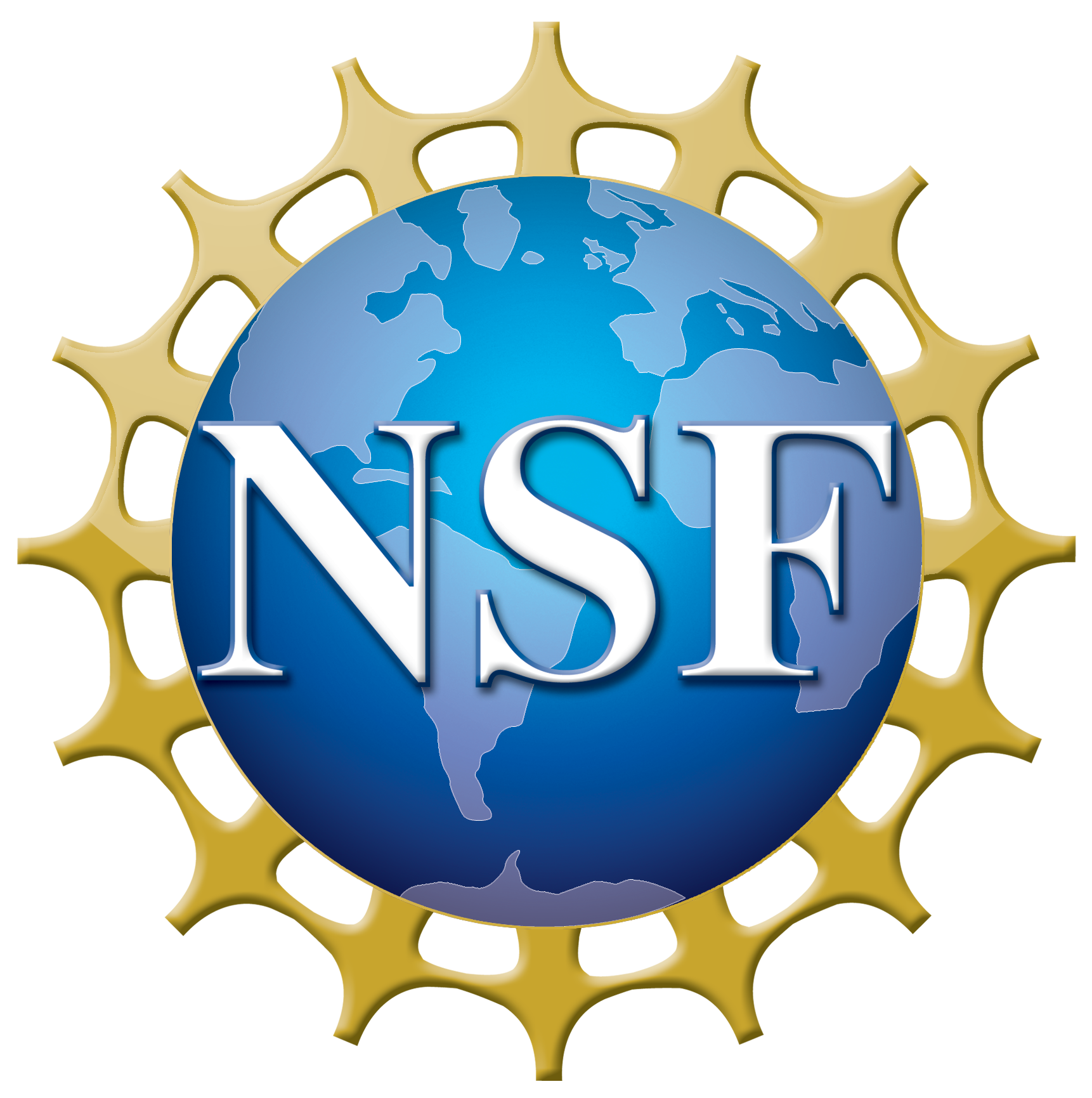 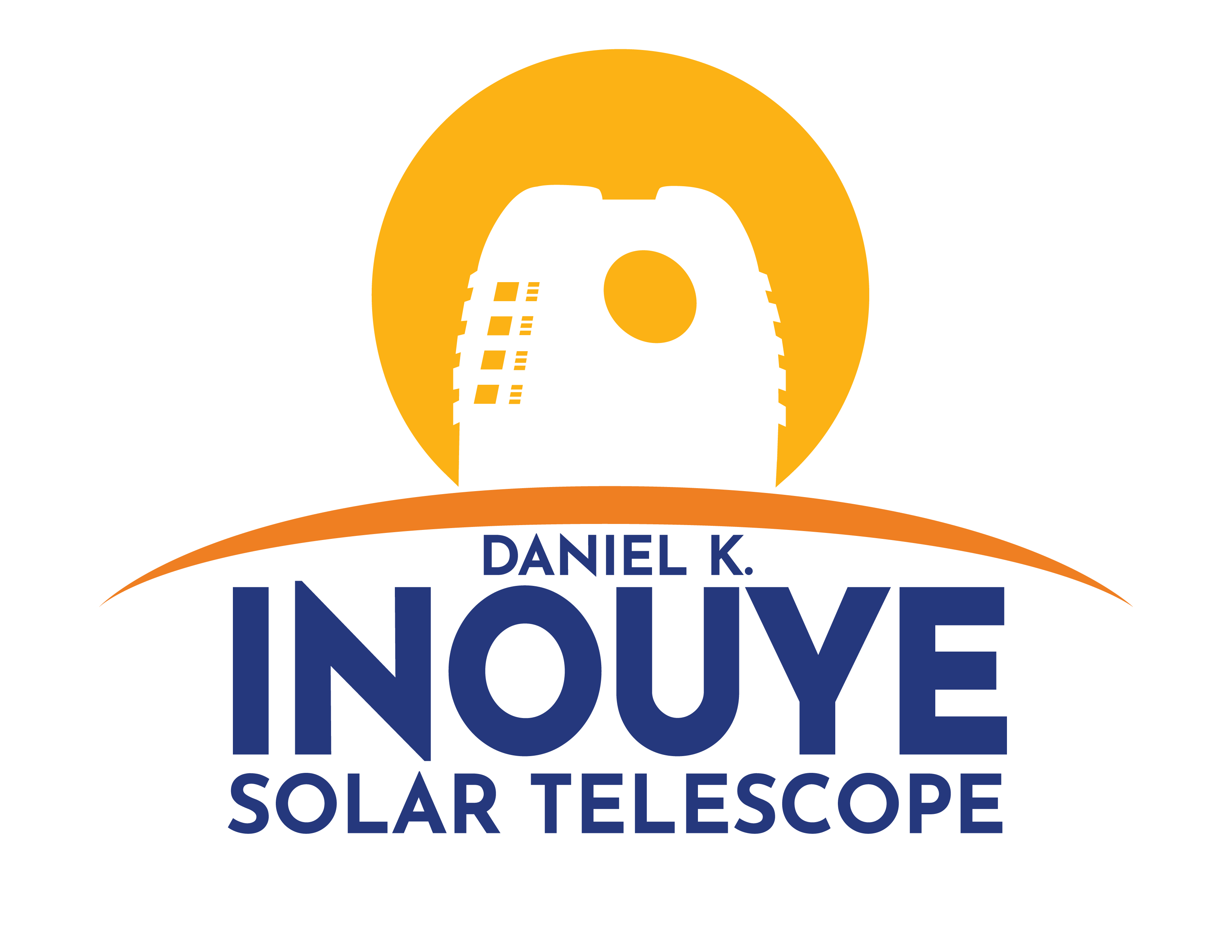 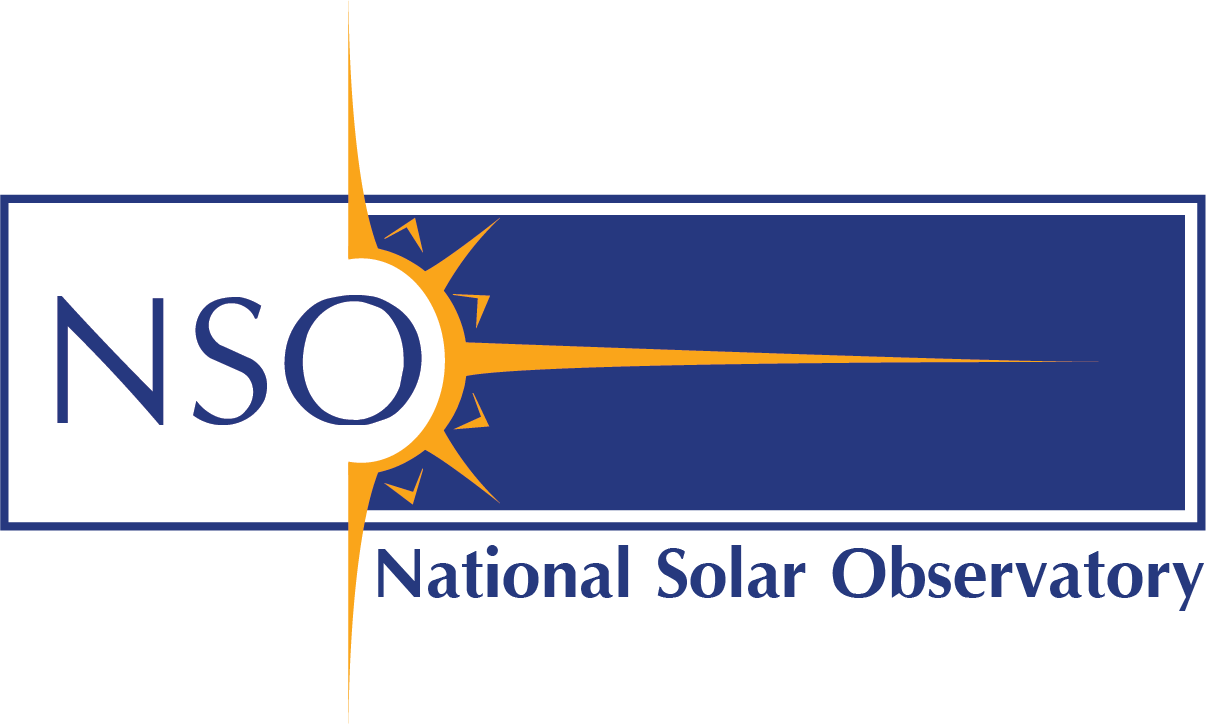 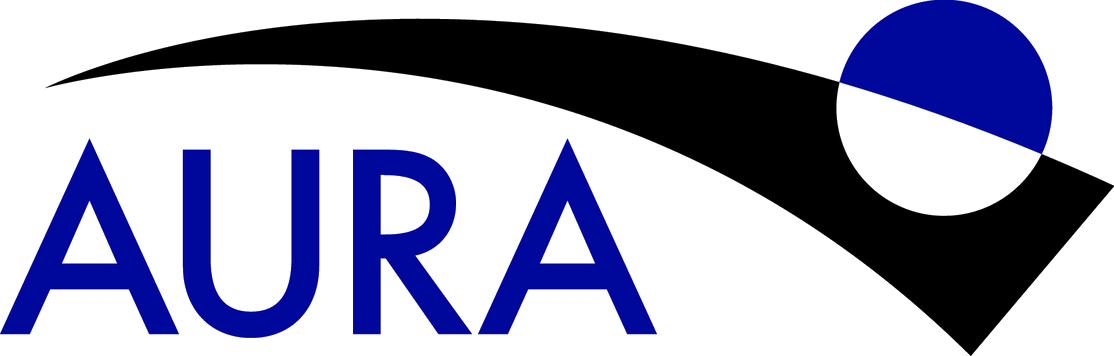 [Speaker Notes: Transparency and traceability

Important to keep everything, especially docs, relevant and up to date

In our code, we imbed sphinx markup  Automatically deploys to RTD and creates documentation for the user

When there is a major change to our code, we version it, and create a build. That build is now the latest software that we are using. 

Output frame headers are marked with the version used to calibrate it. RTD has documentation for every single version of our pipelines to ever exist. 

So, users will always have 
1. a description of the algorithms we used for their data
2. The order in which we applied steps to the data
3. The actual code that was applied to the data]
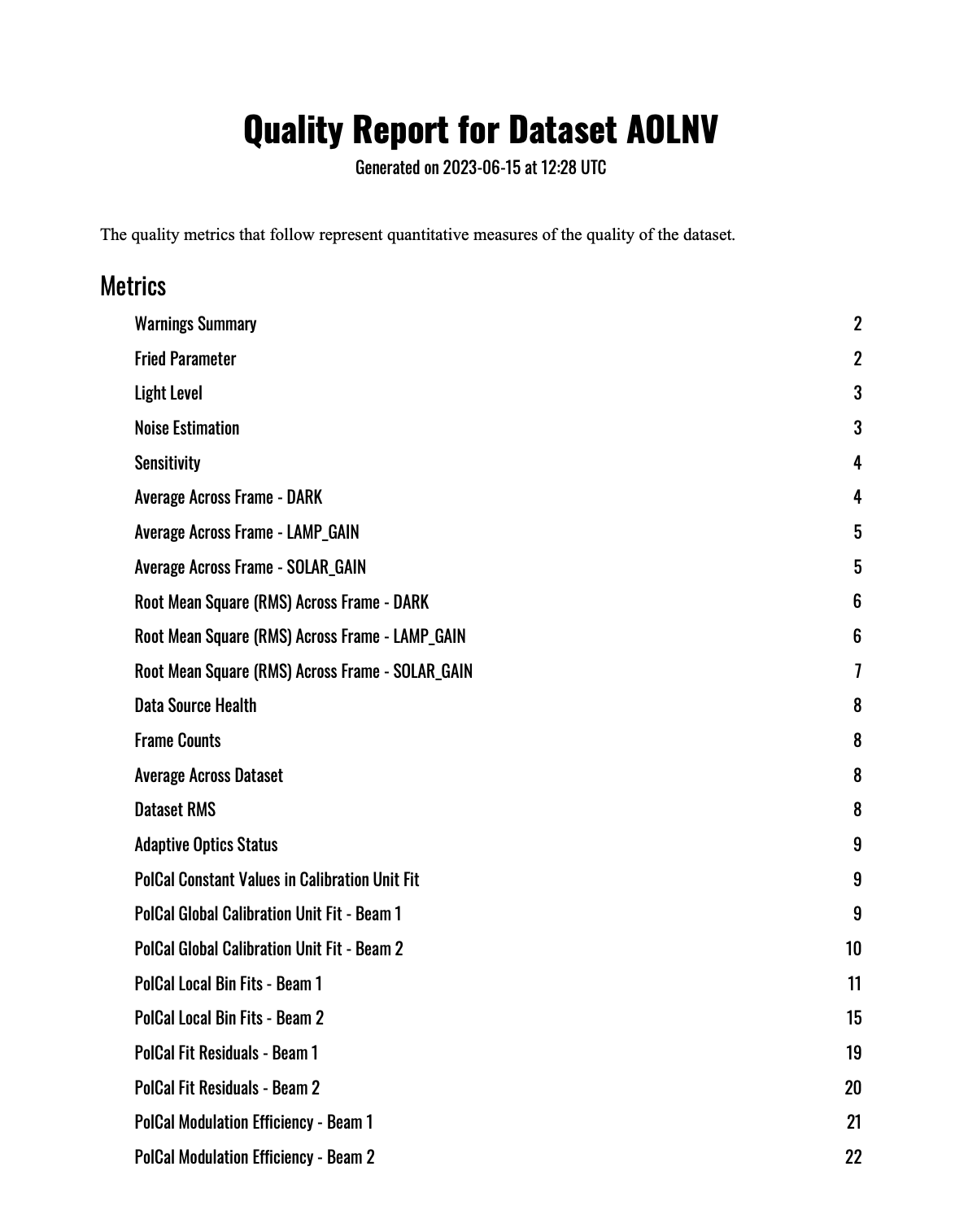 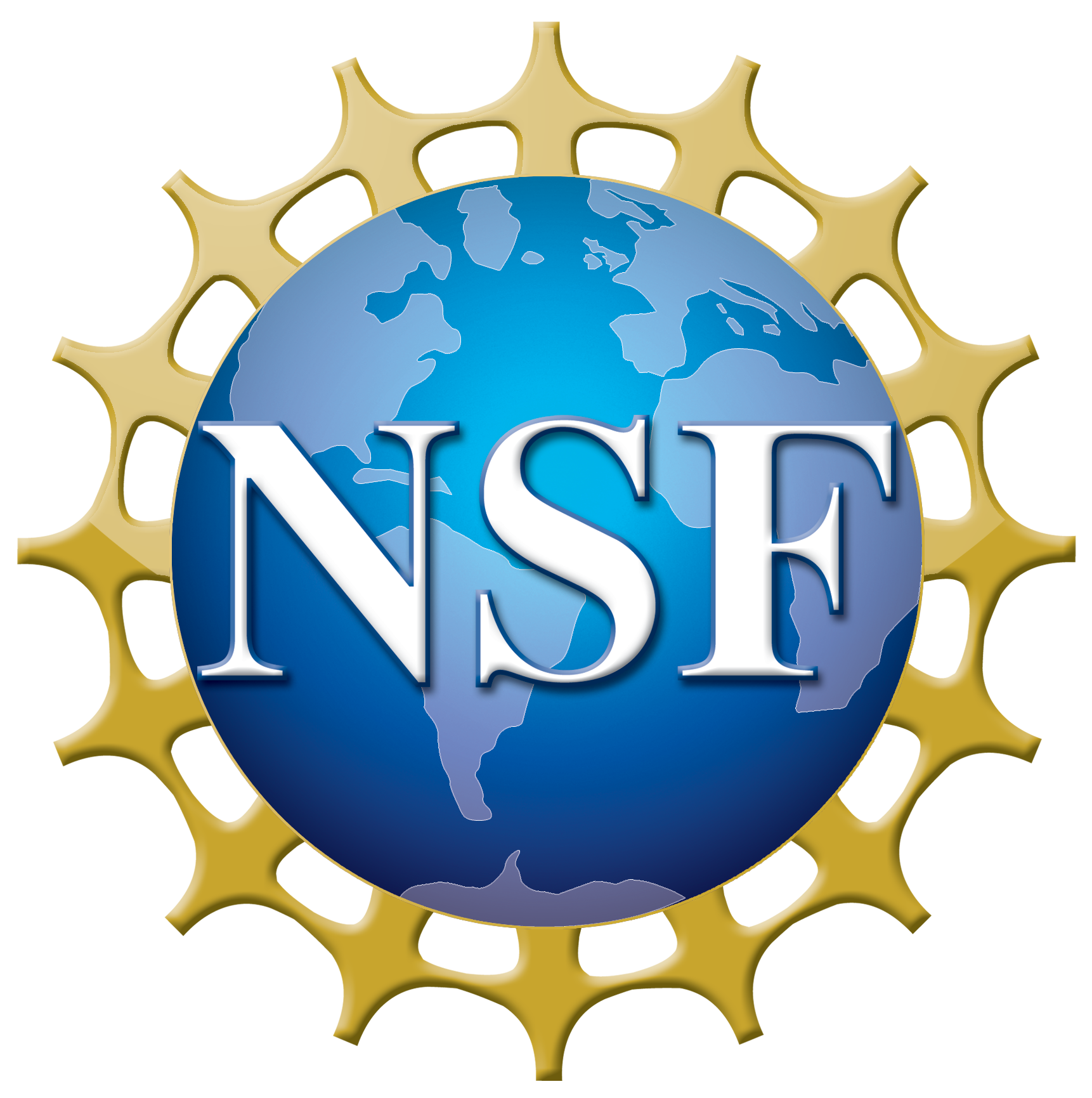 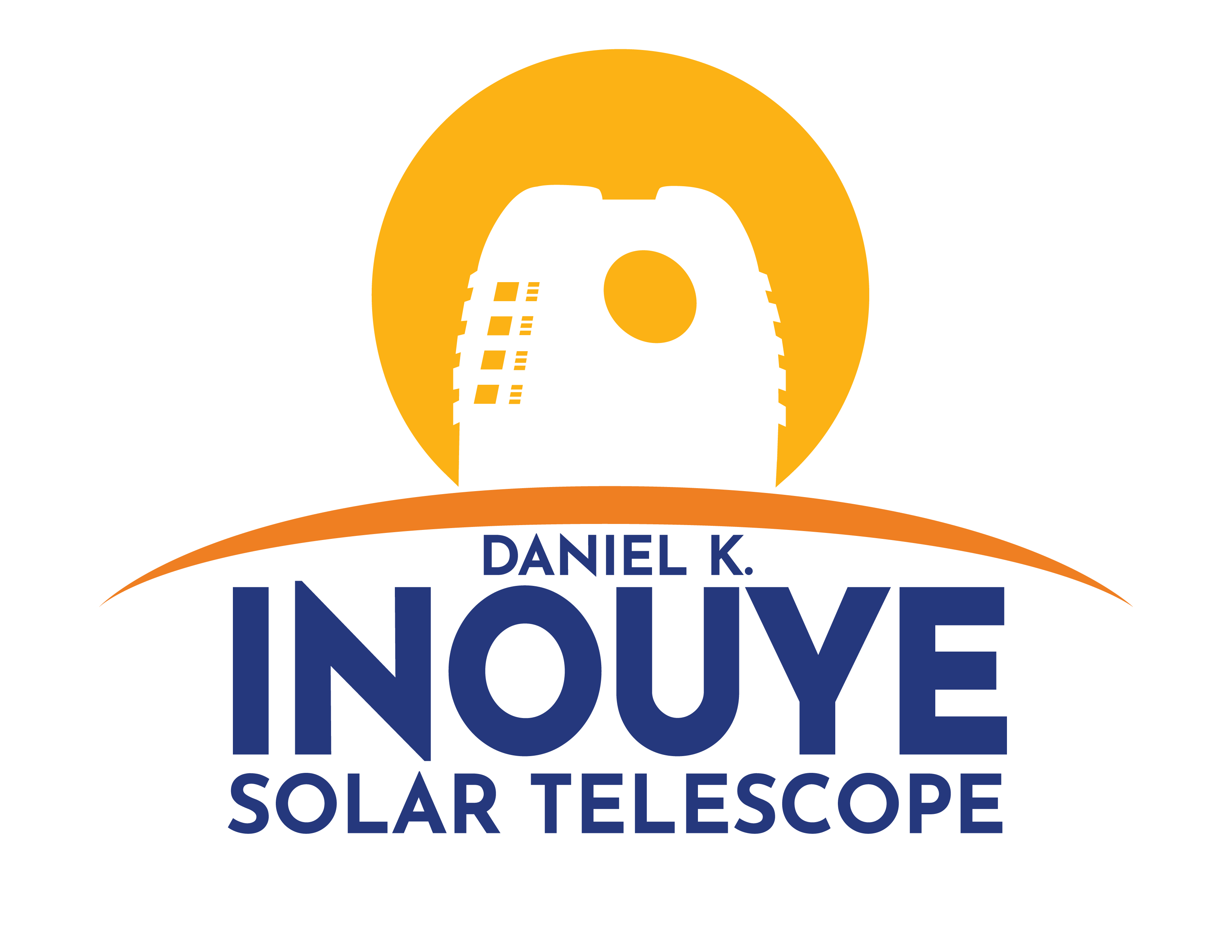 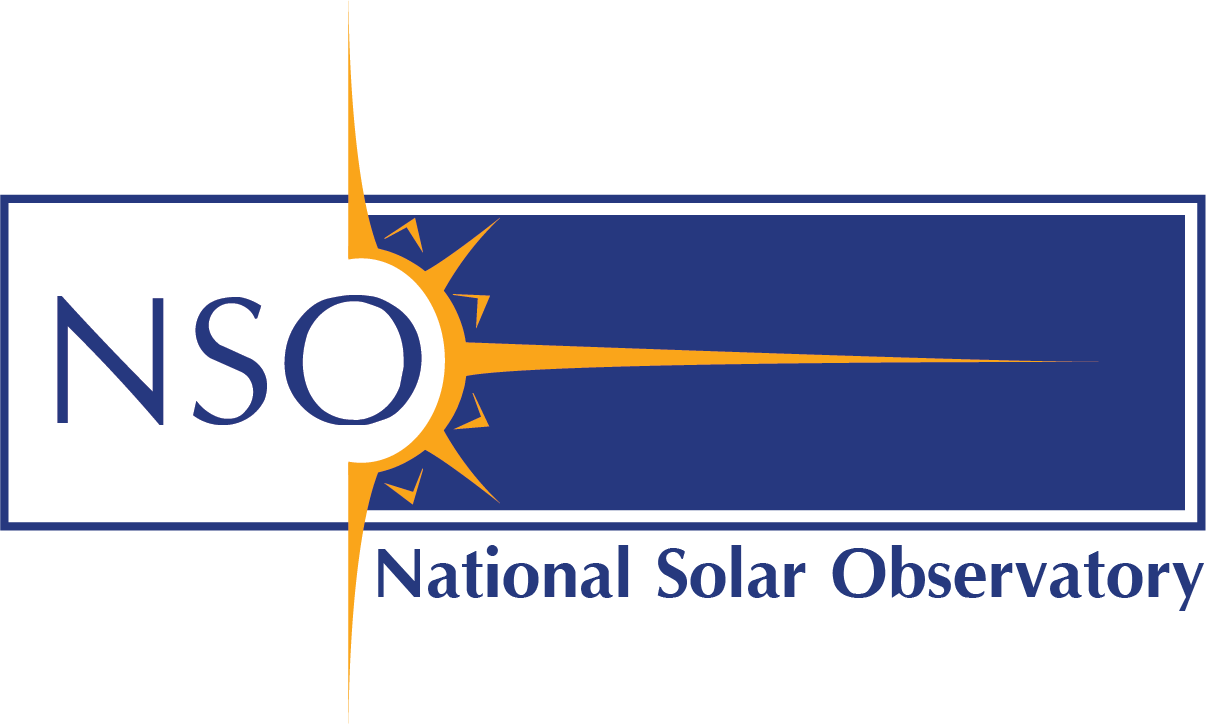 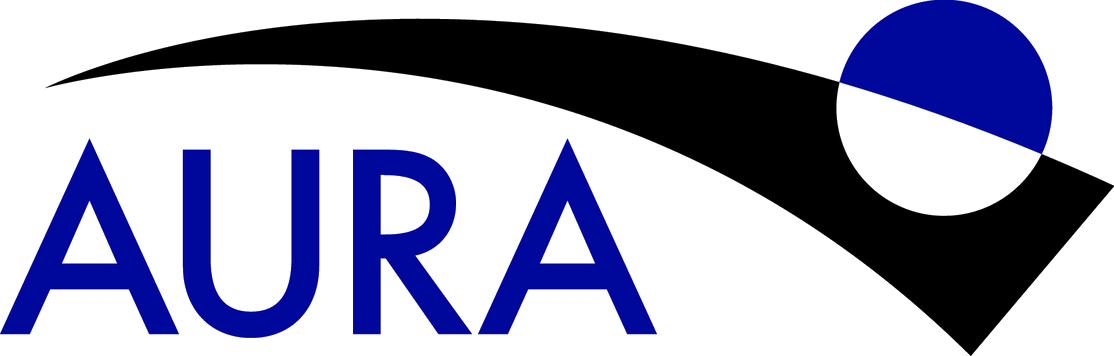 [Speaker Notes: Quality monitoring

Not something that every observatory does

Automatically generate quality metrics within our calibration pipelines

Short and long term monitoring
Short term across a single dataset. Provided to users
Long term to monitor not only pipeline health but also telescope health]
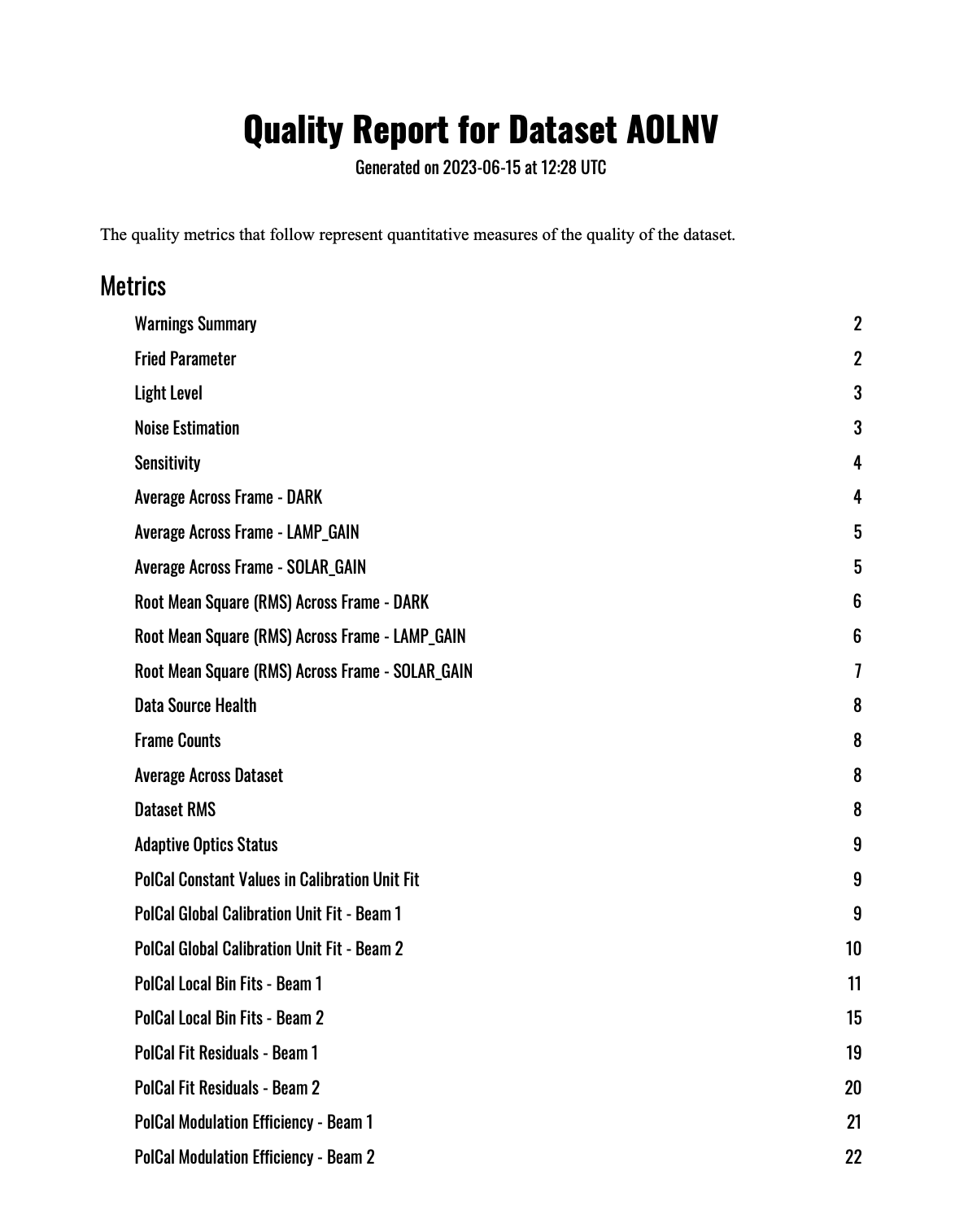 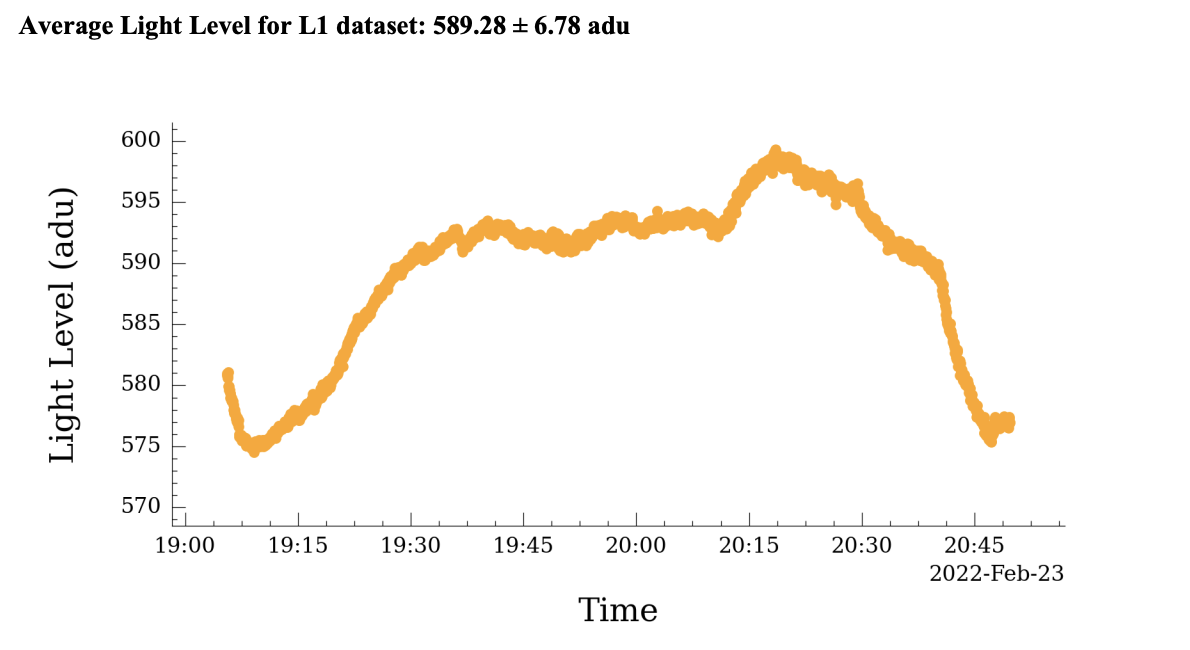 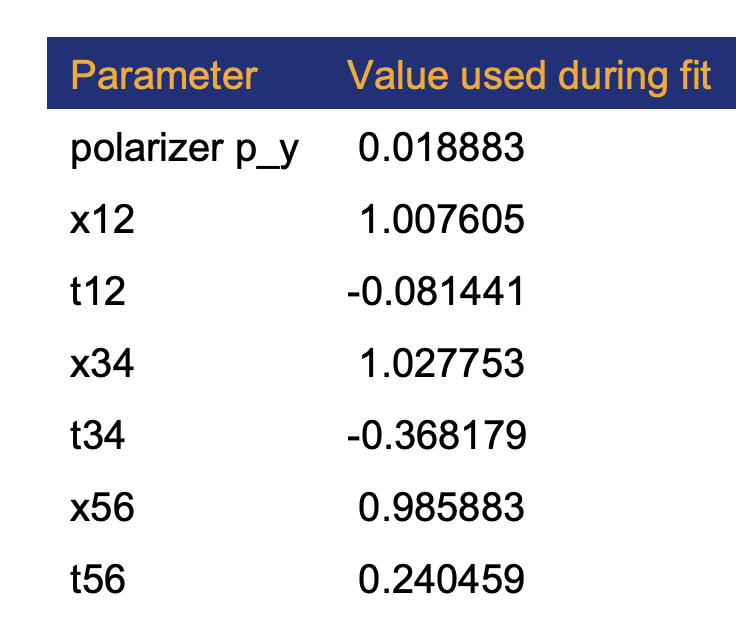 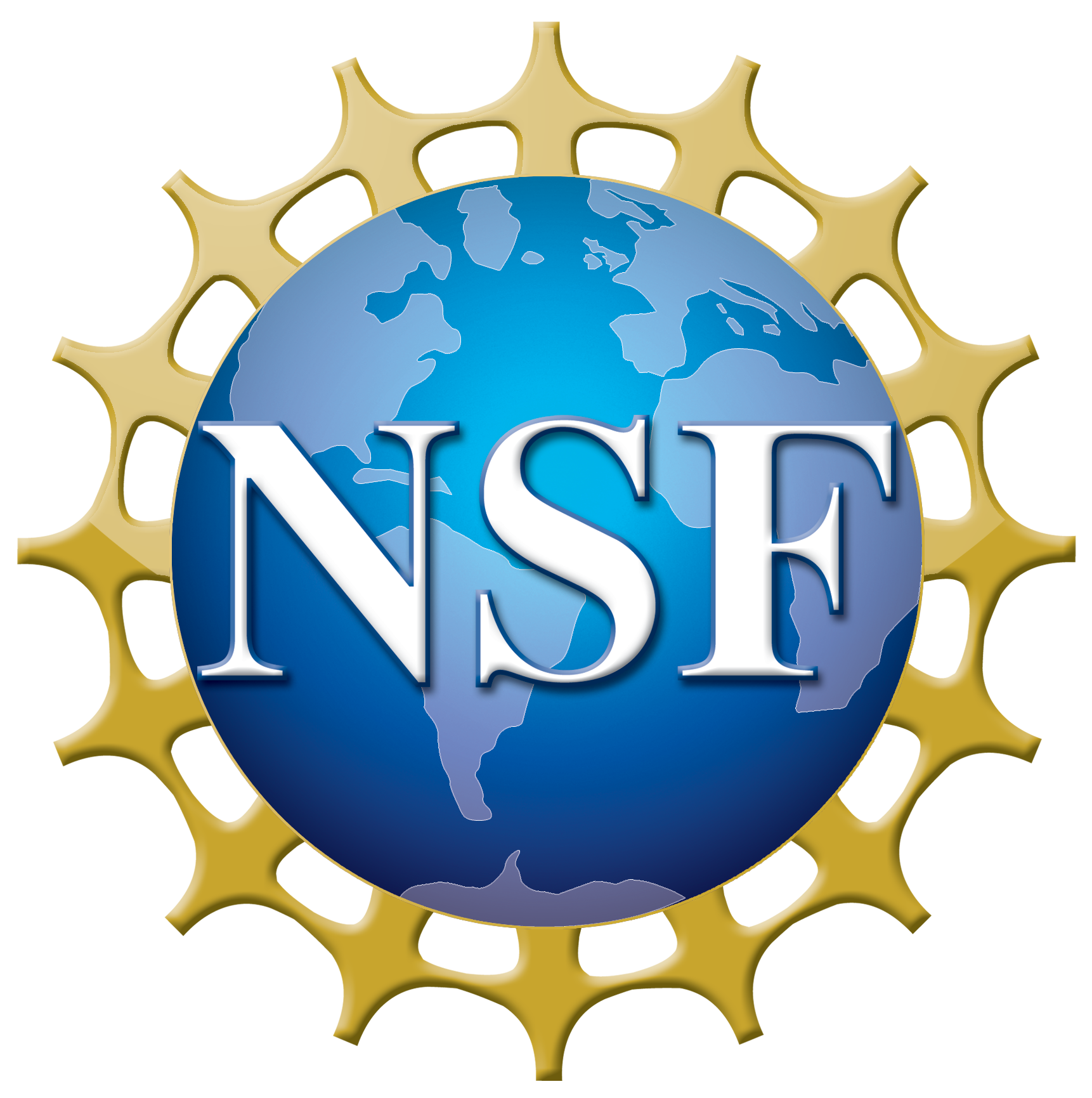 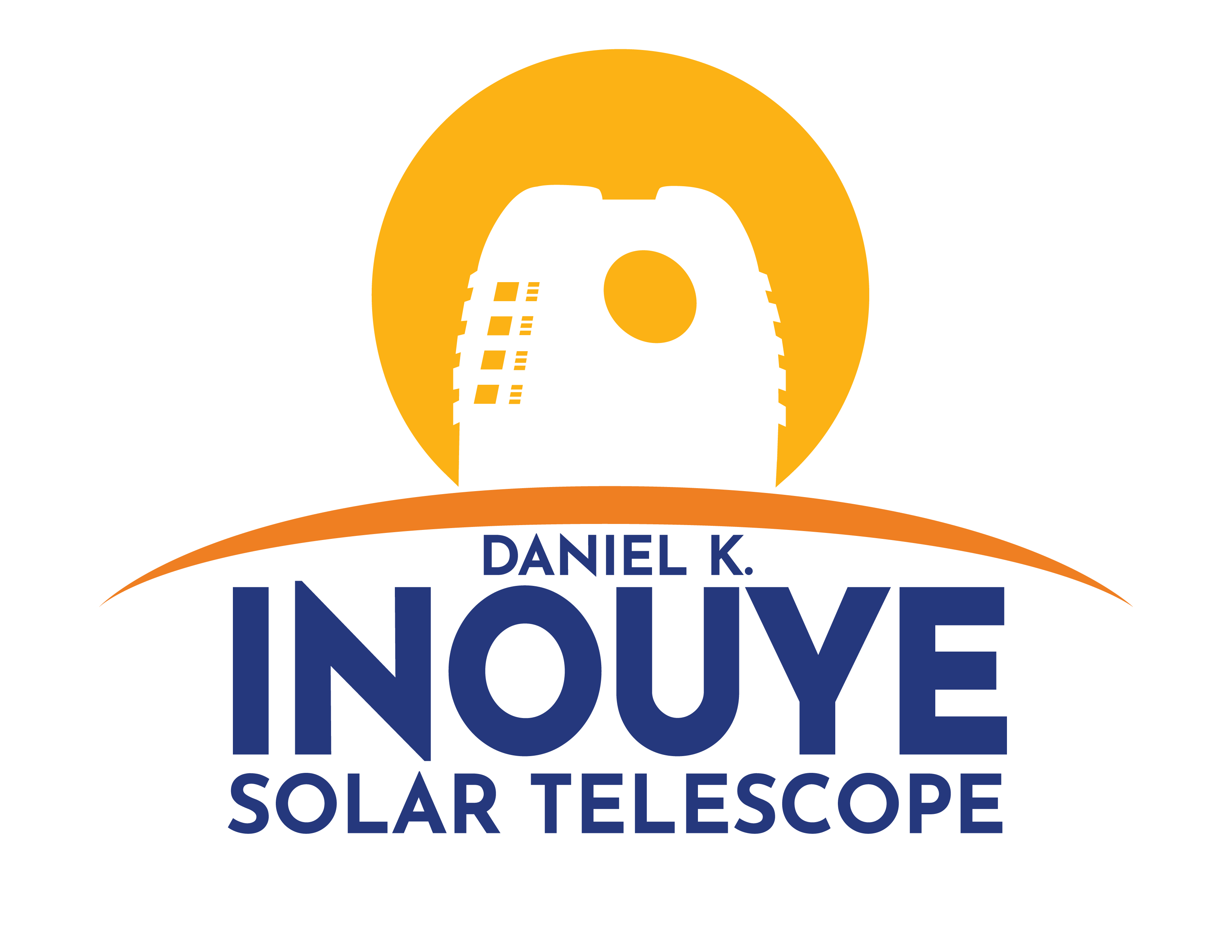 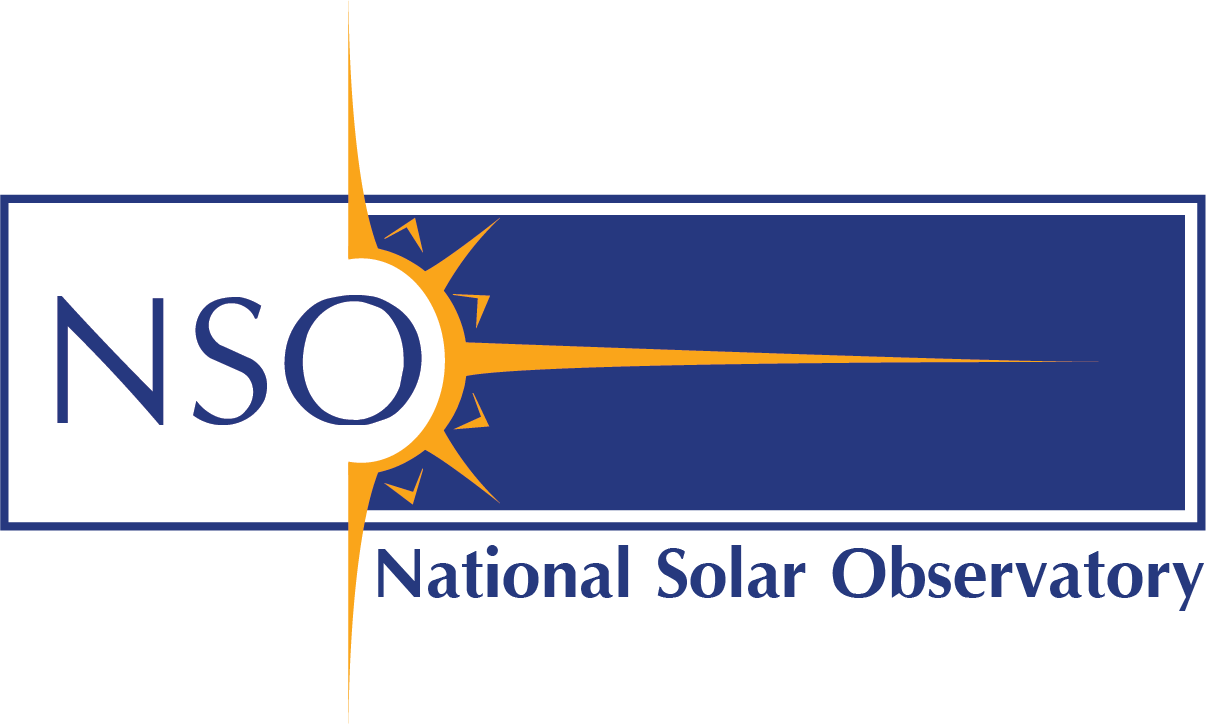 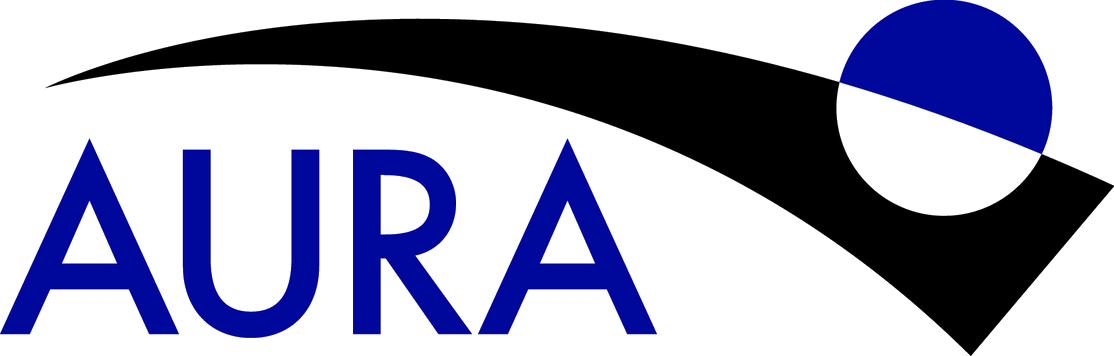 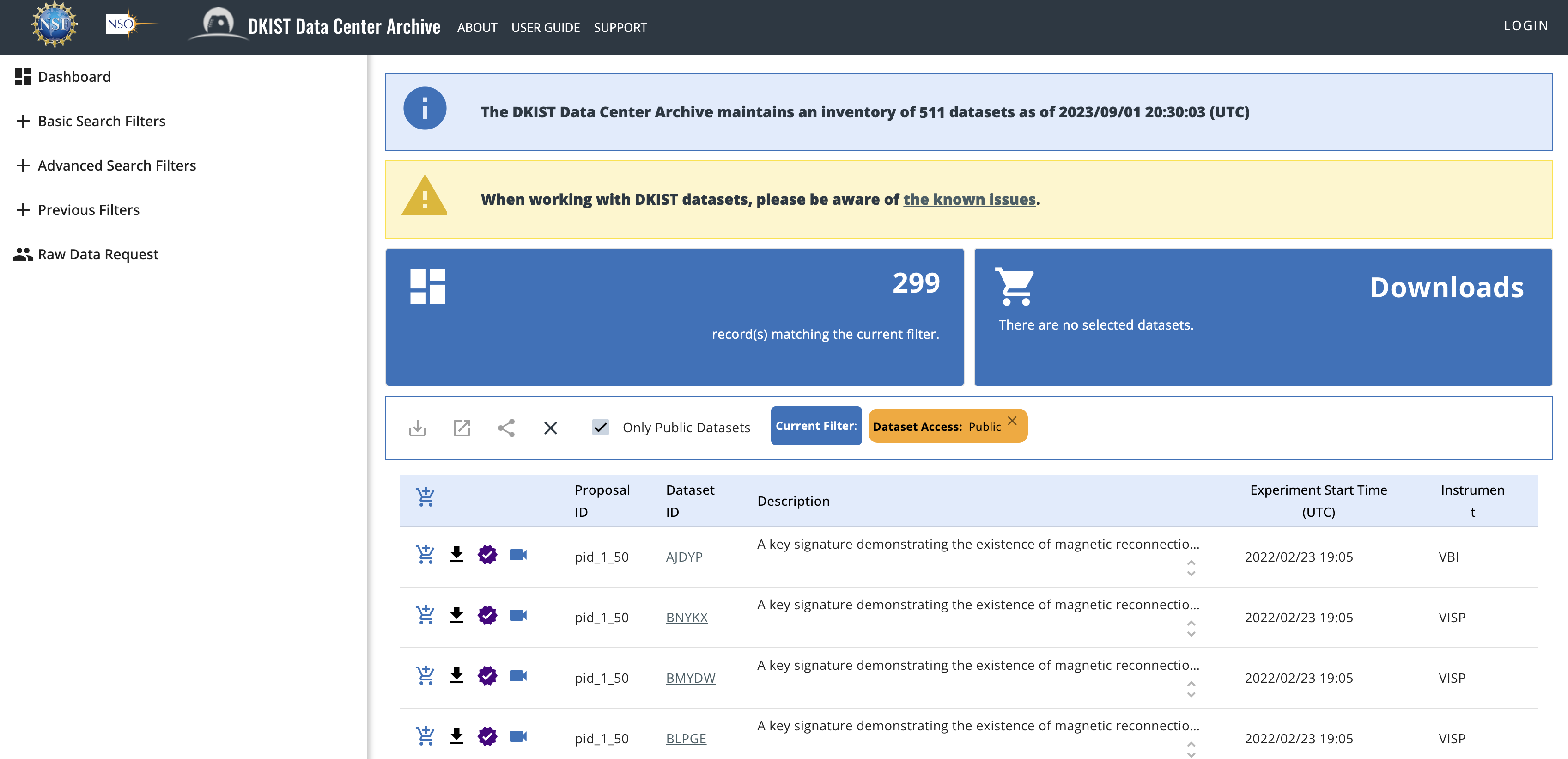 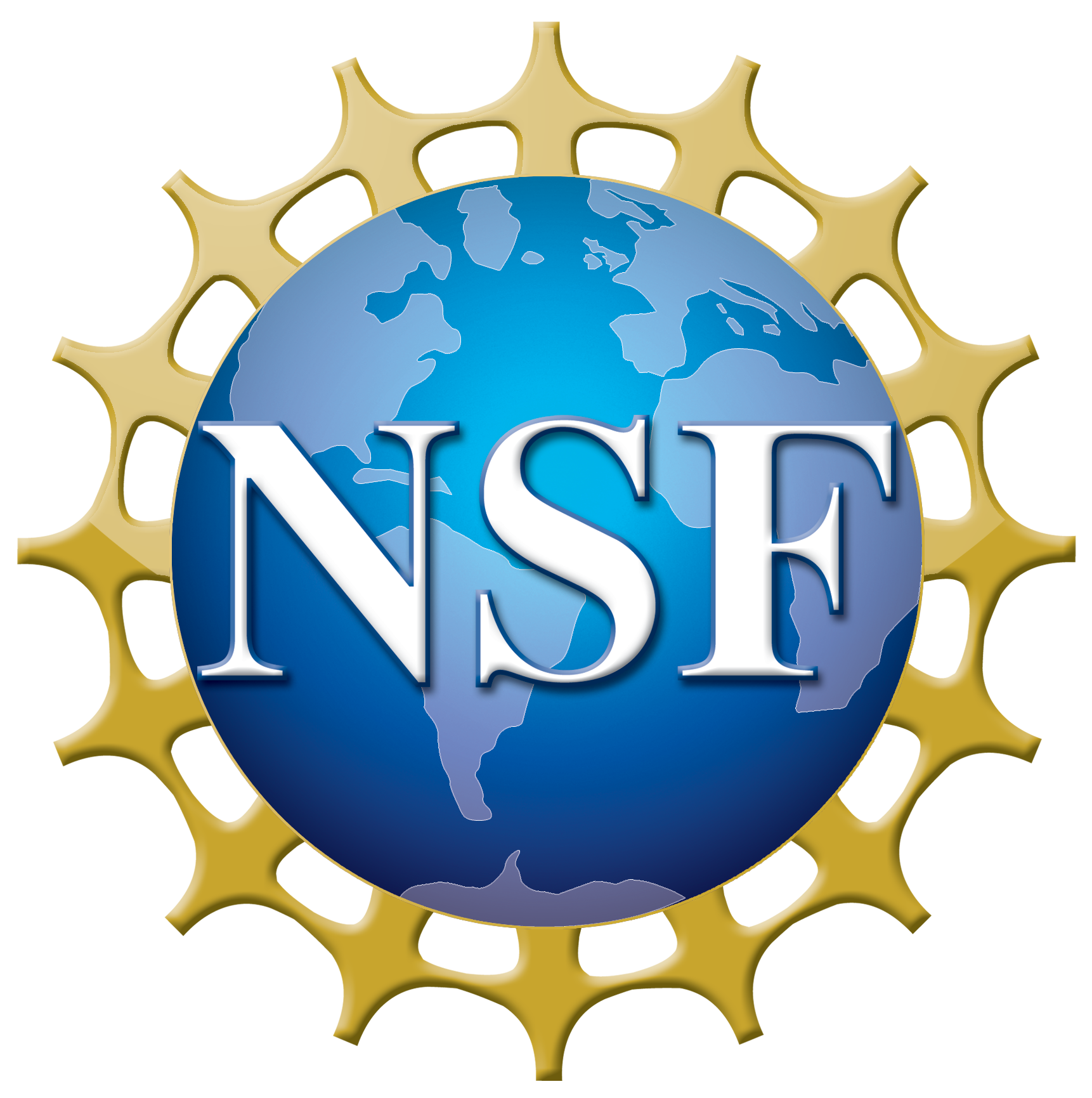 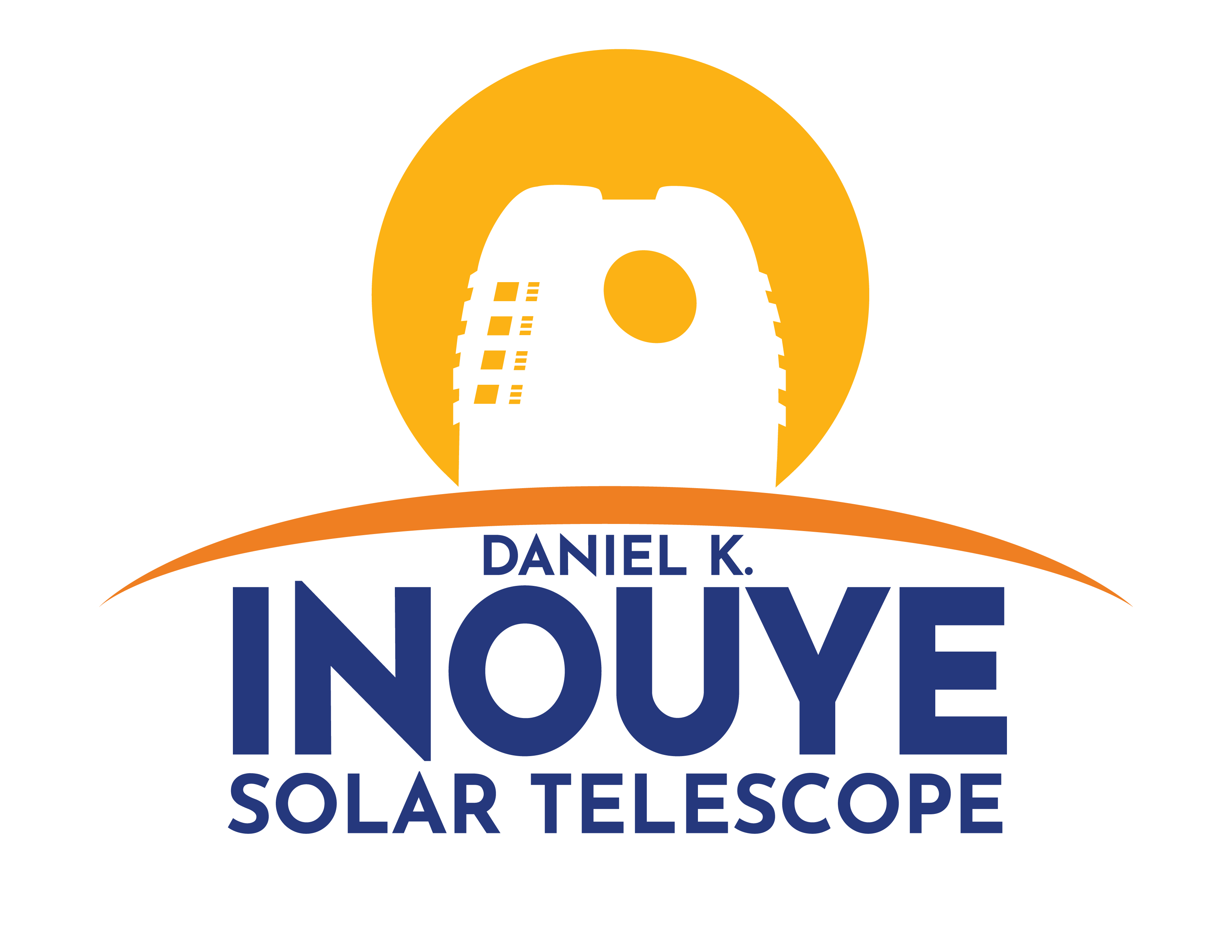 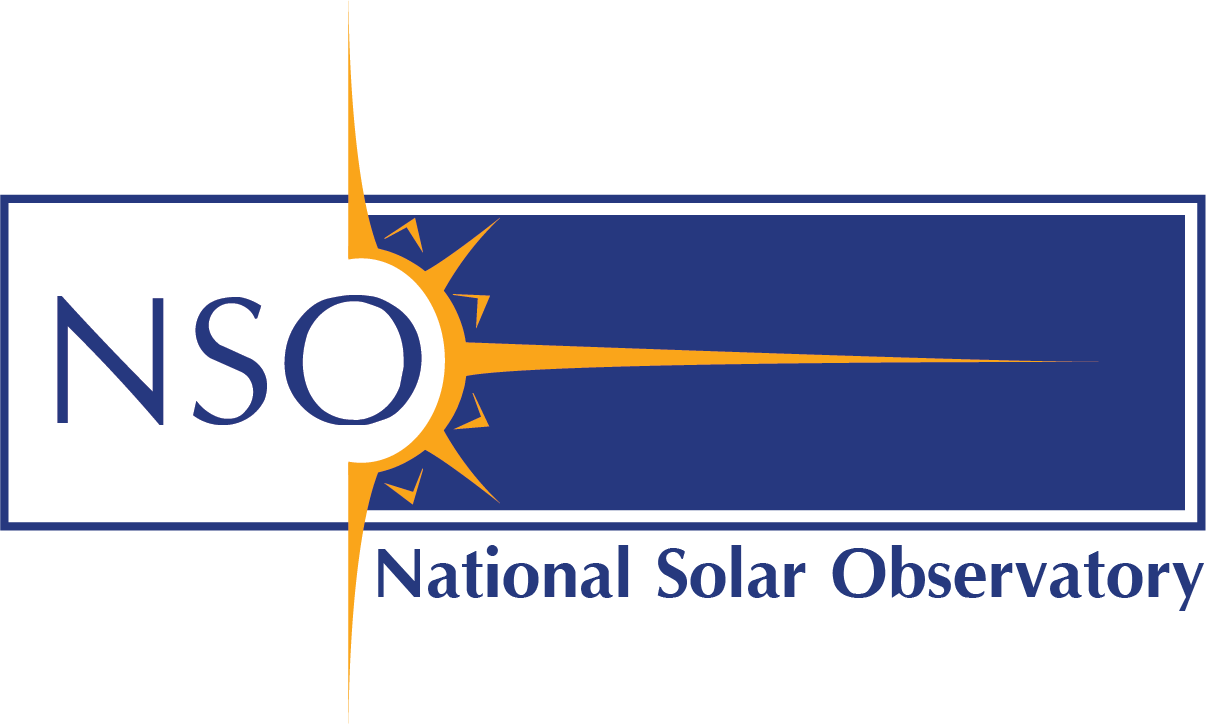 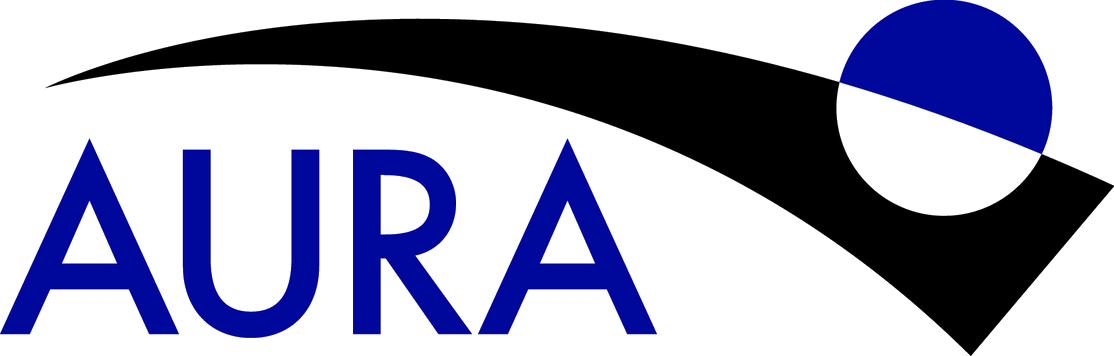 [Speaker Notes: Fully processed data is available to PI’s and CO-I’s with a half of a day of beginning calibrations exclusively for a period of six months, after which it is made publicly available.  


Before even downloading data, users can glimpse into the data to decide if that dataset will be useful to them.]
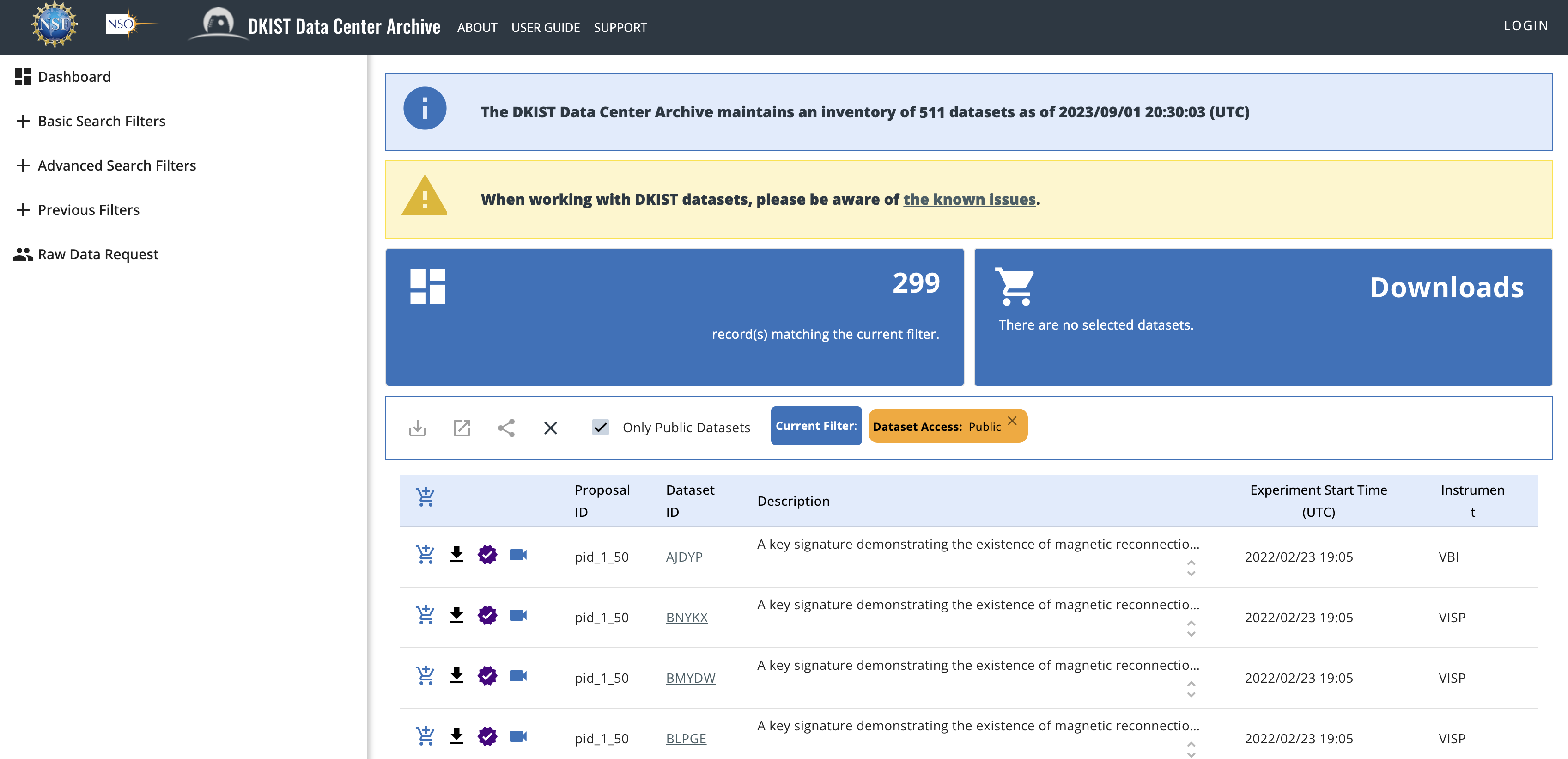 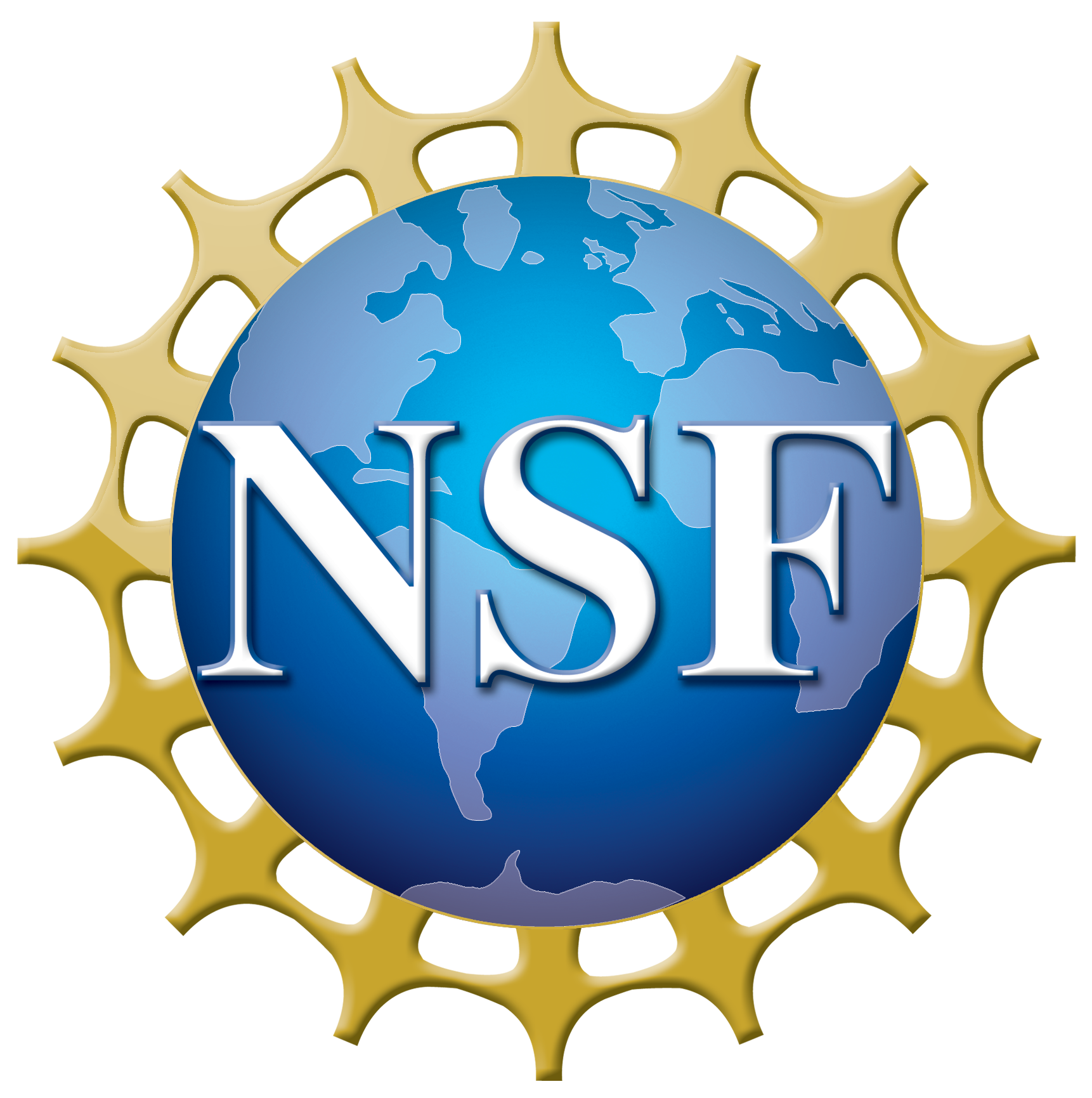 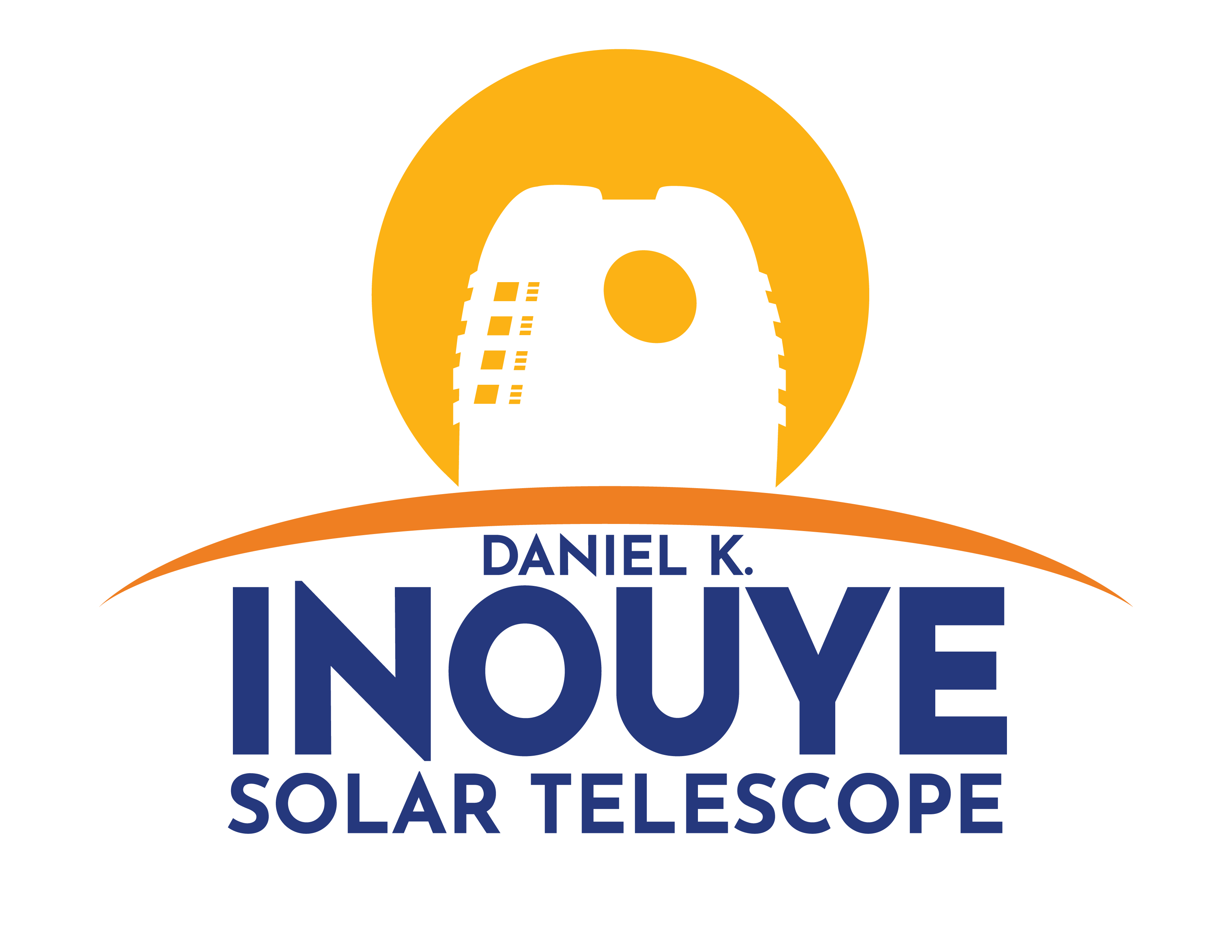 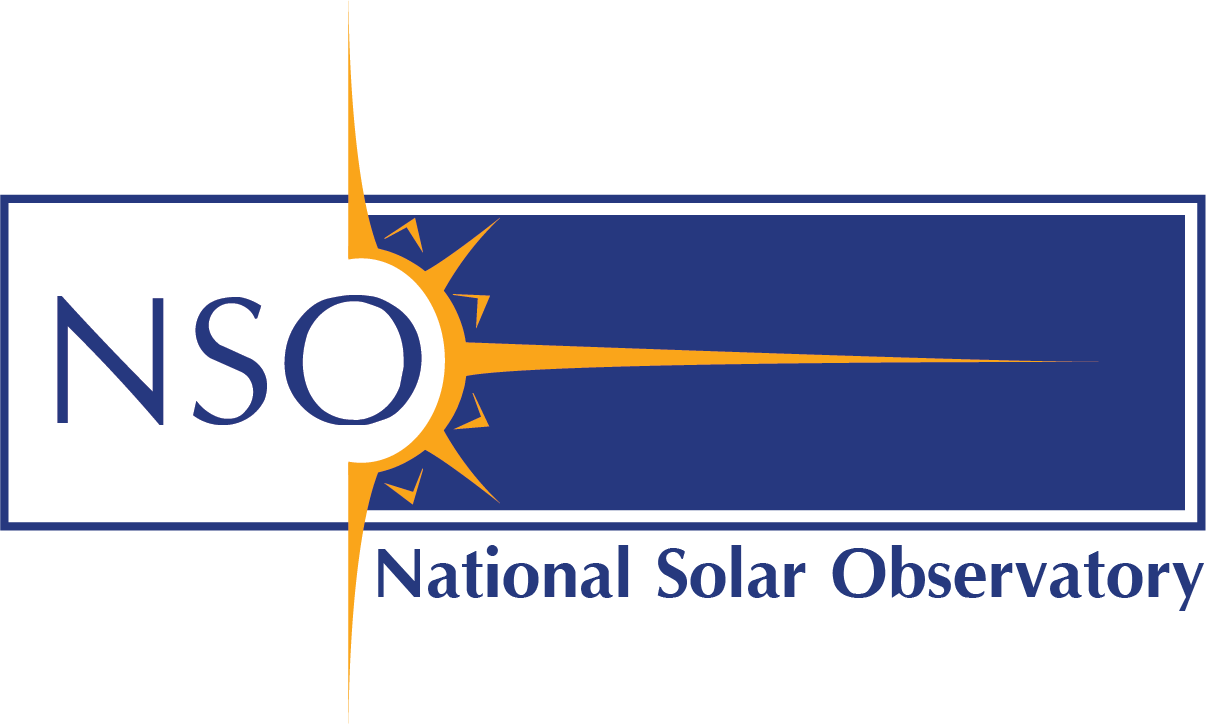 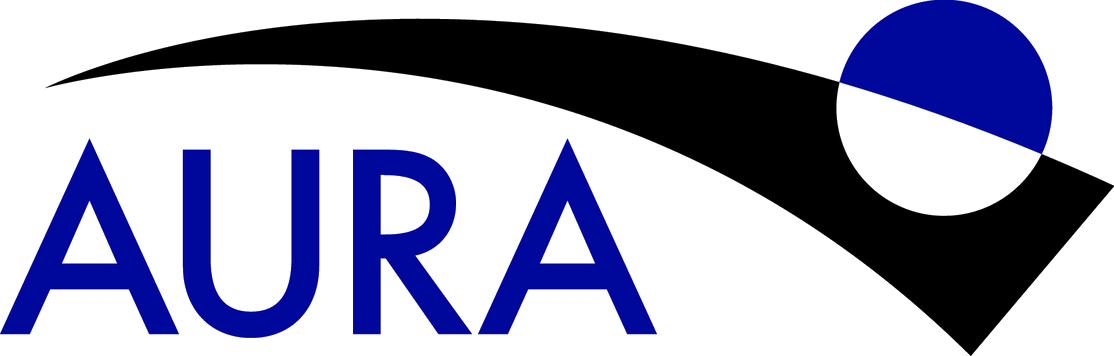 [Speaker Notes: Quick movie]
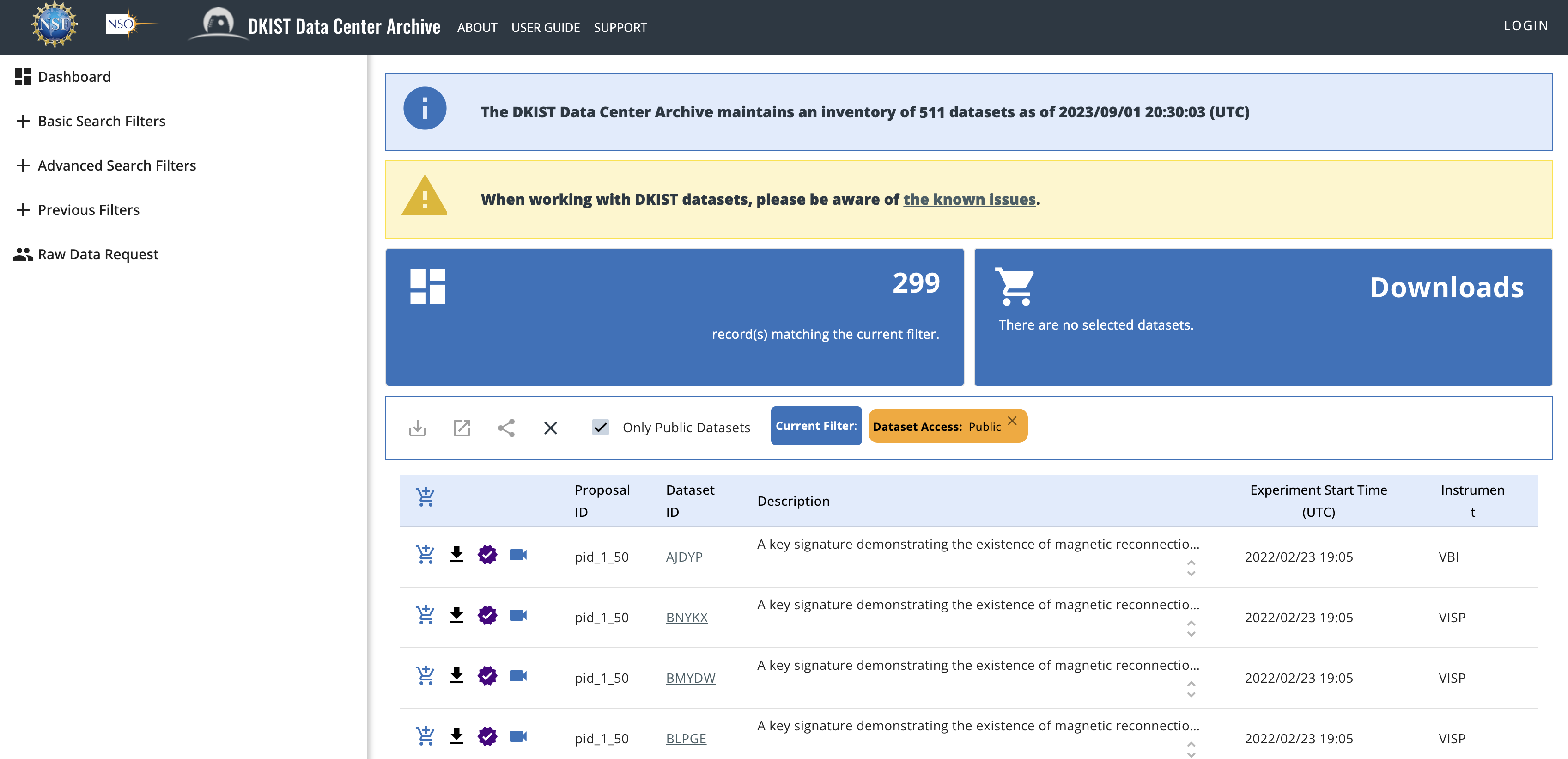 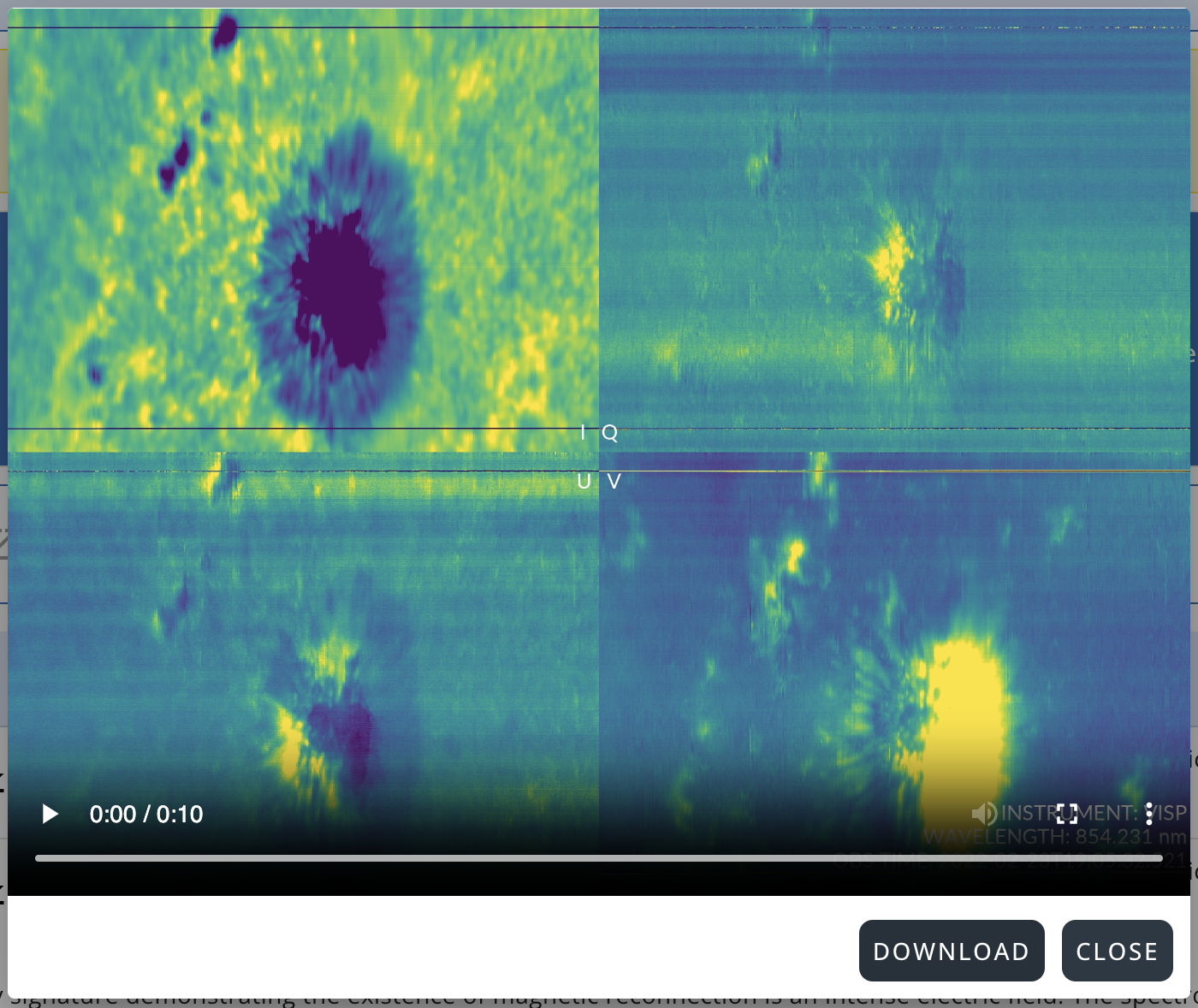 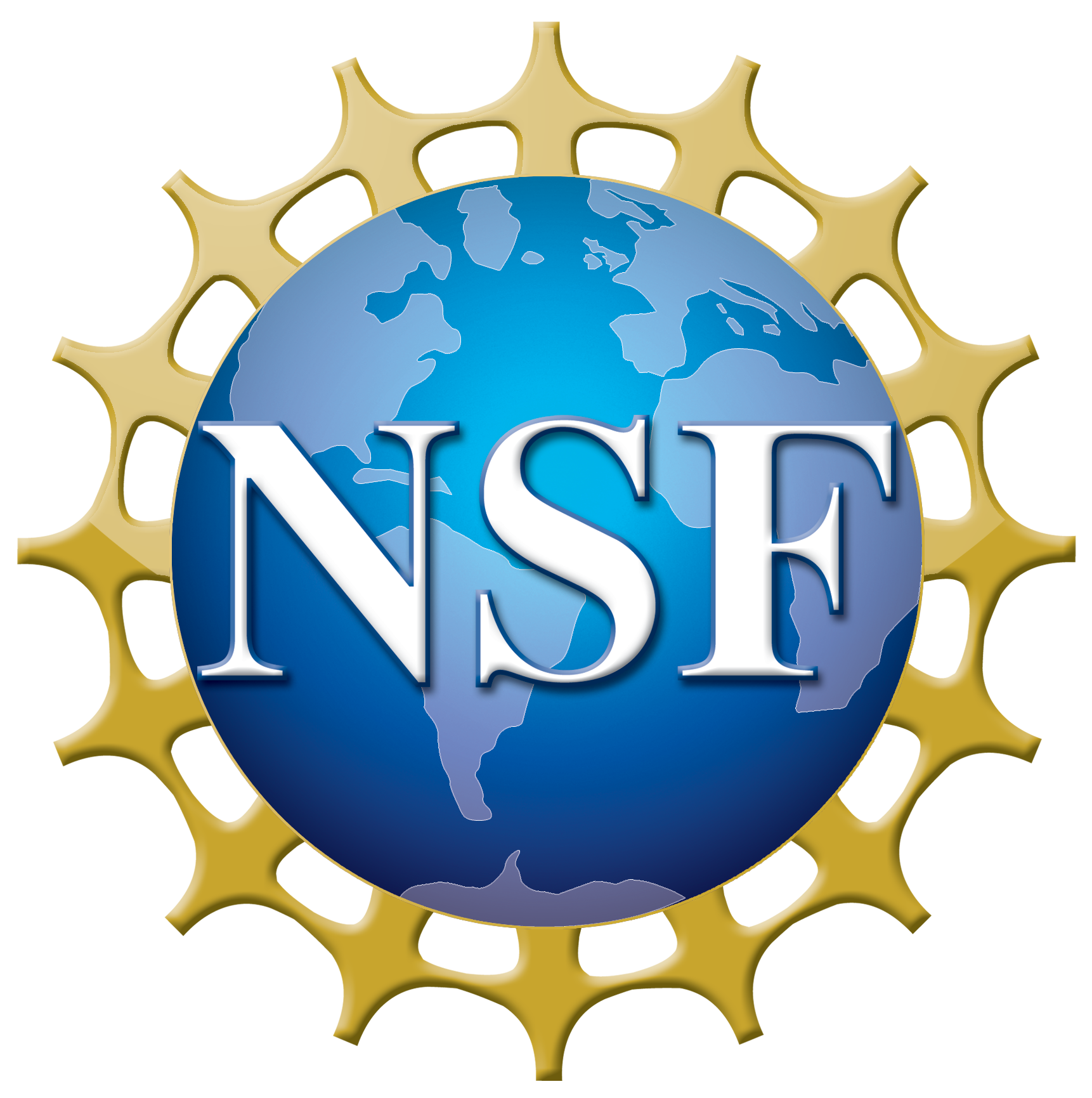 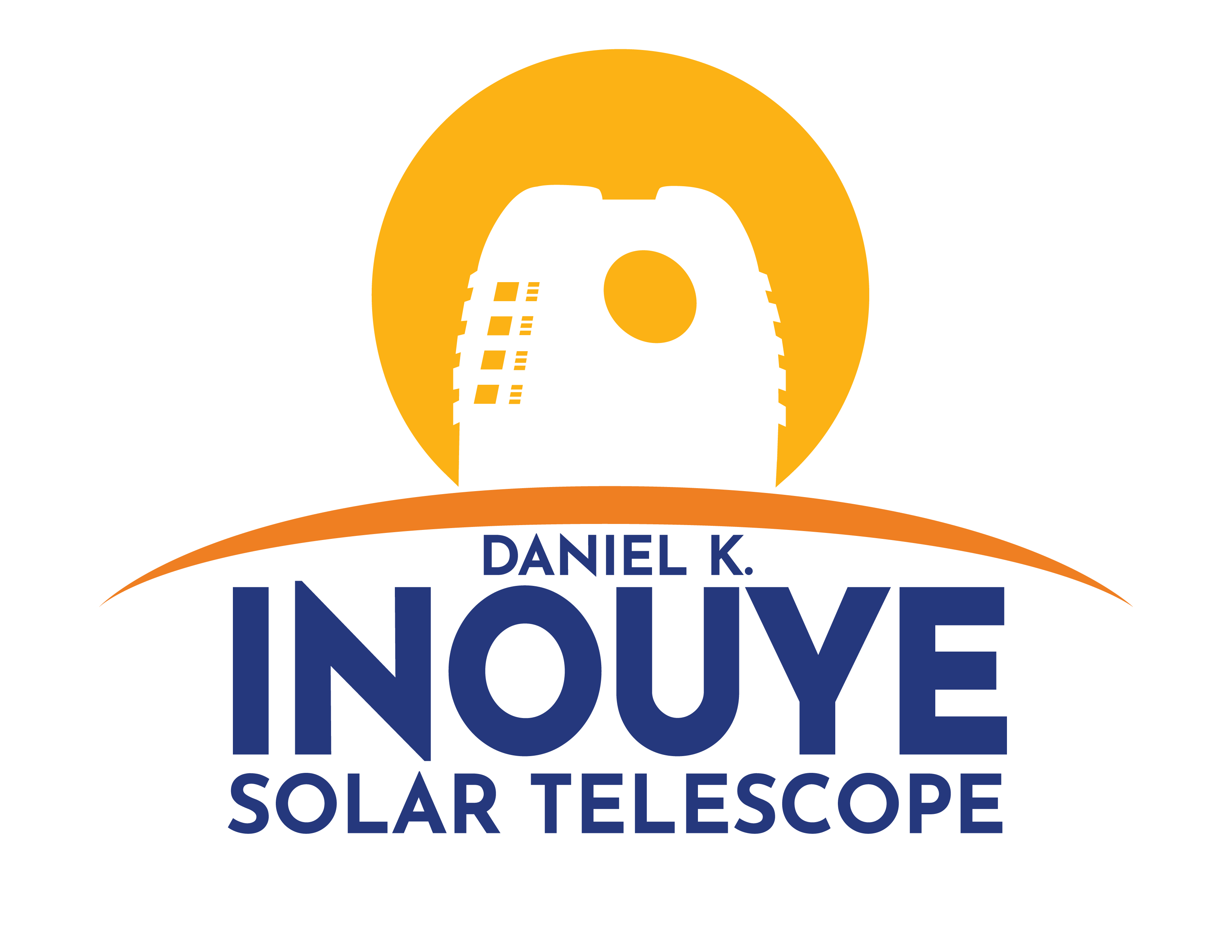 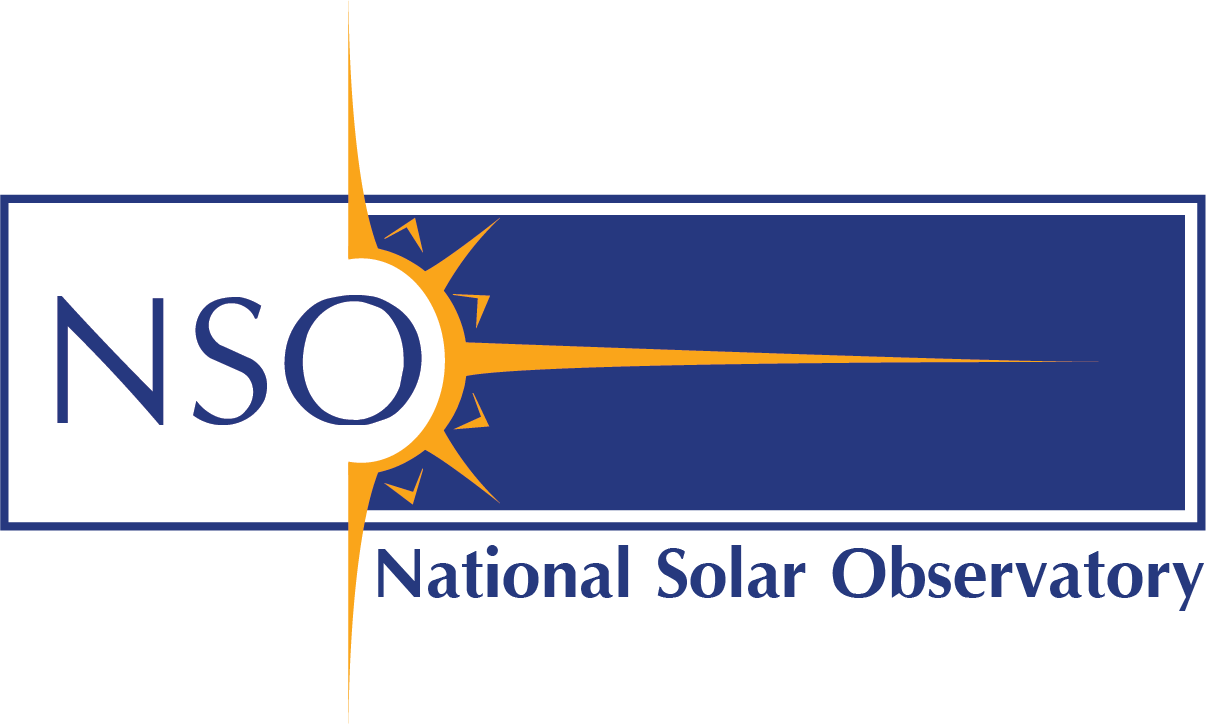 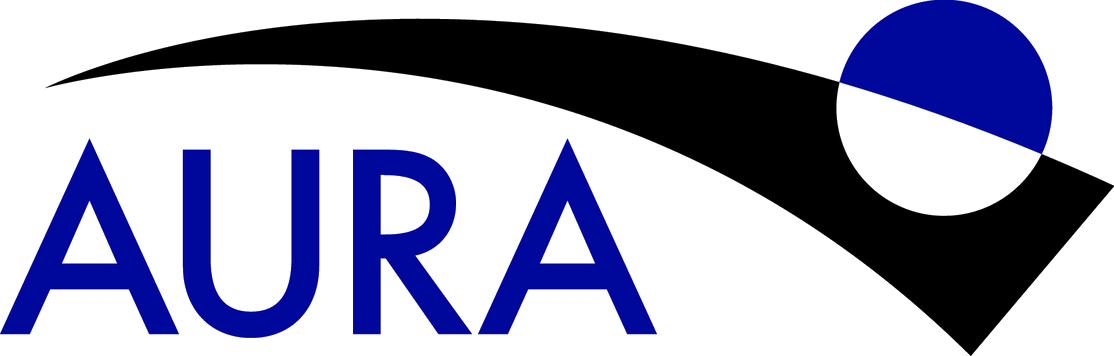 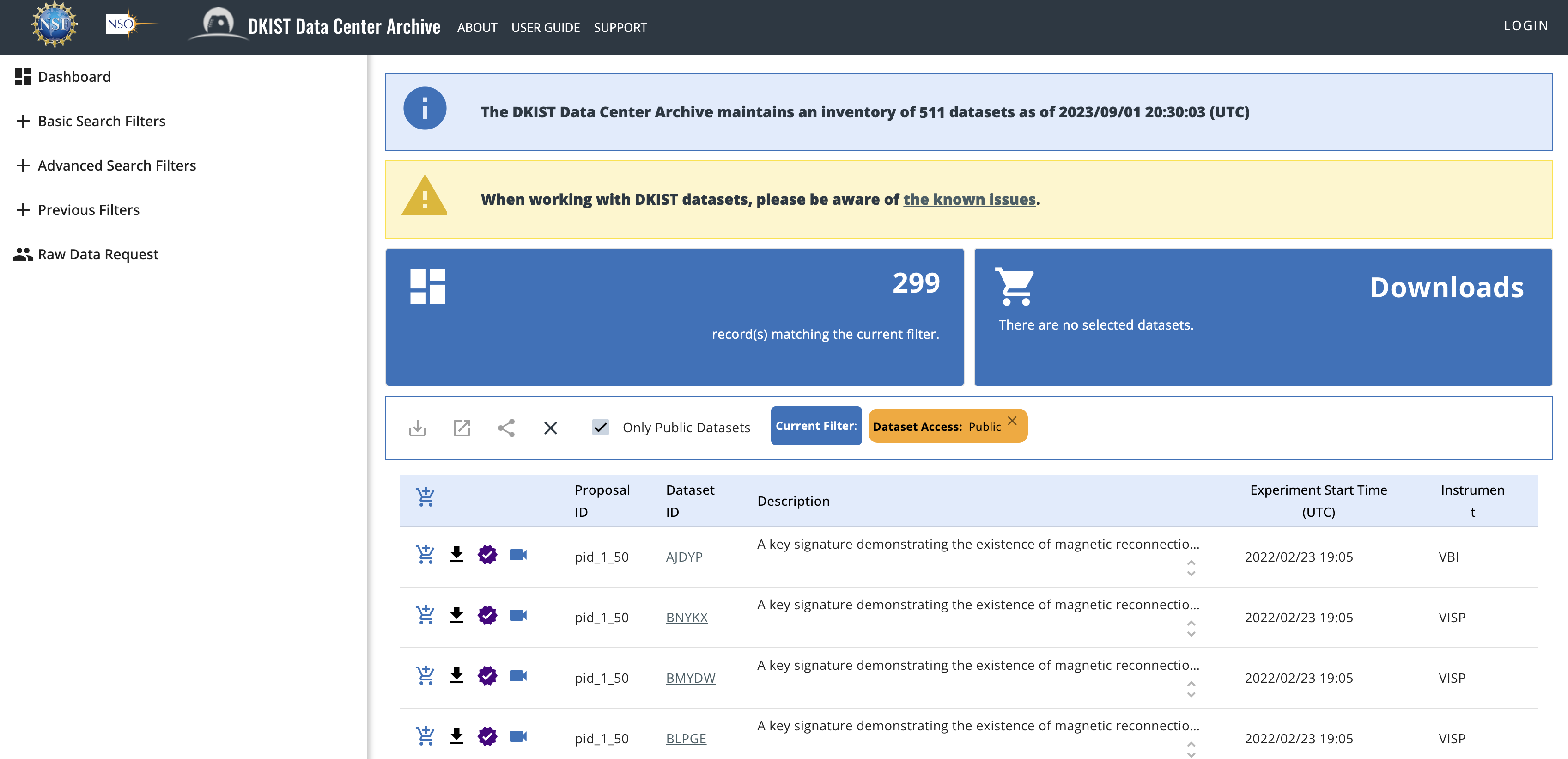 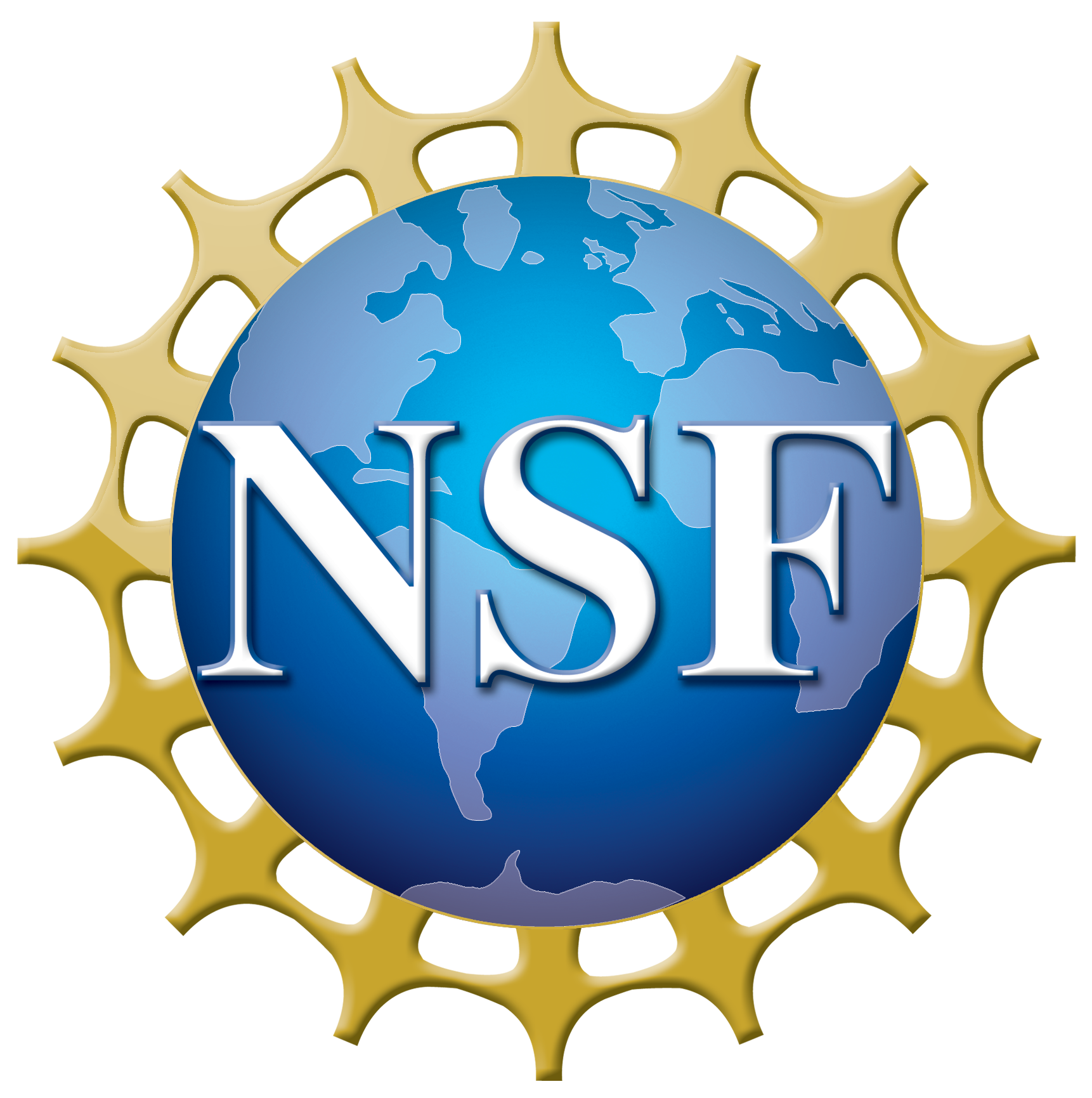 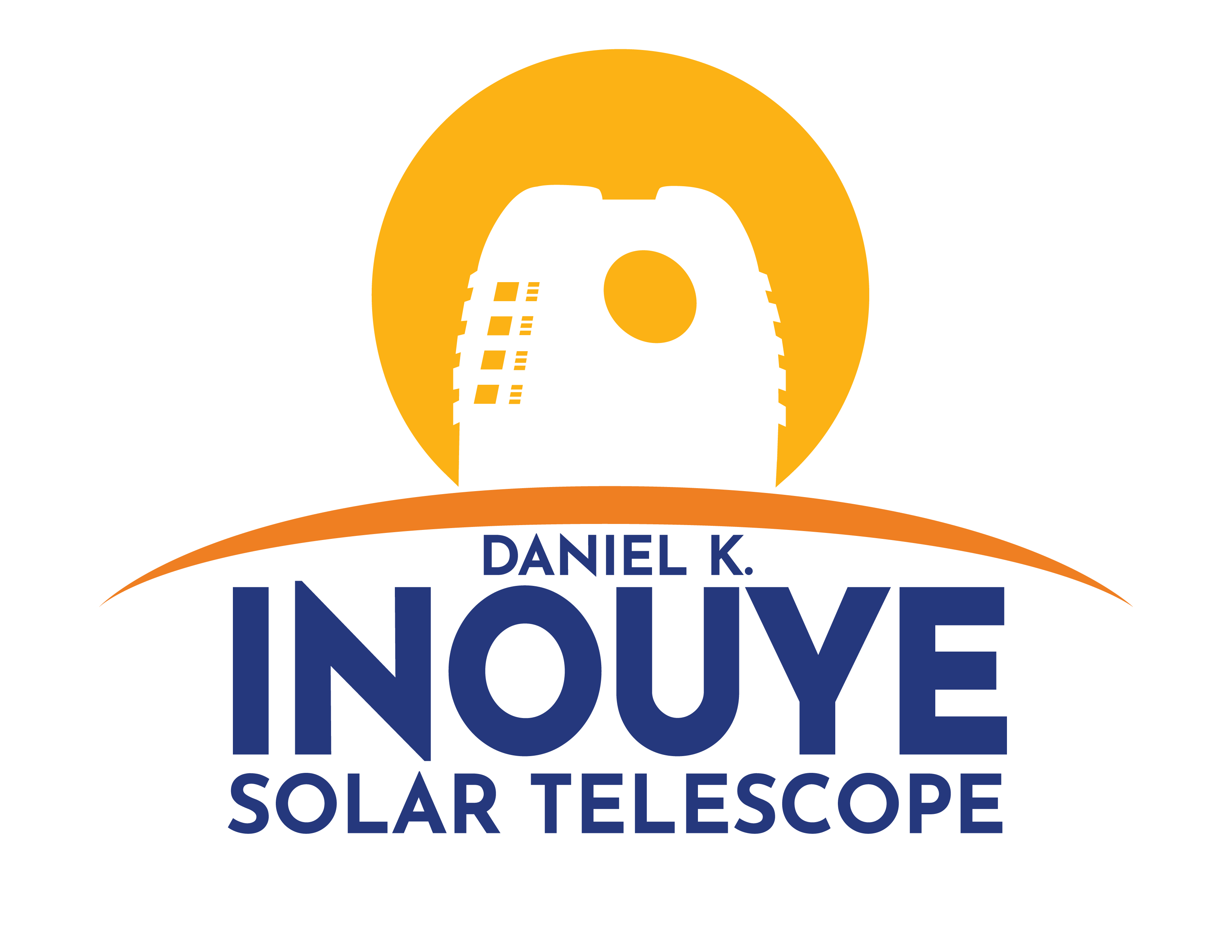 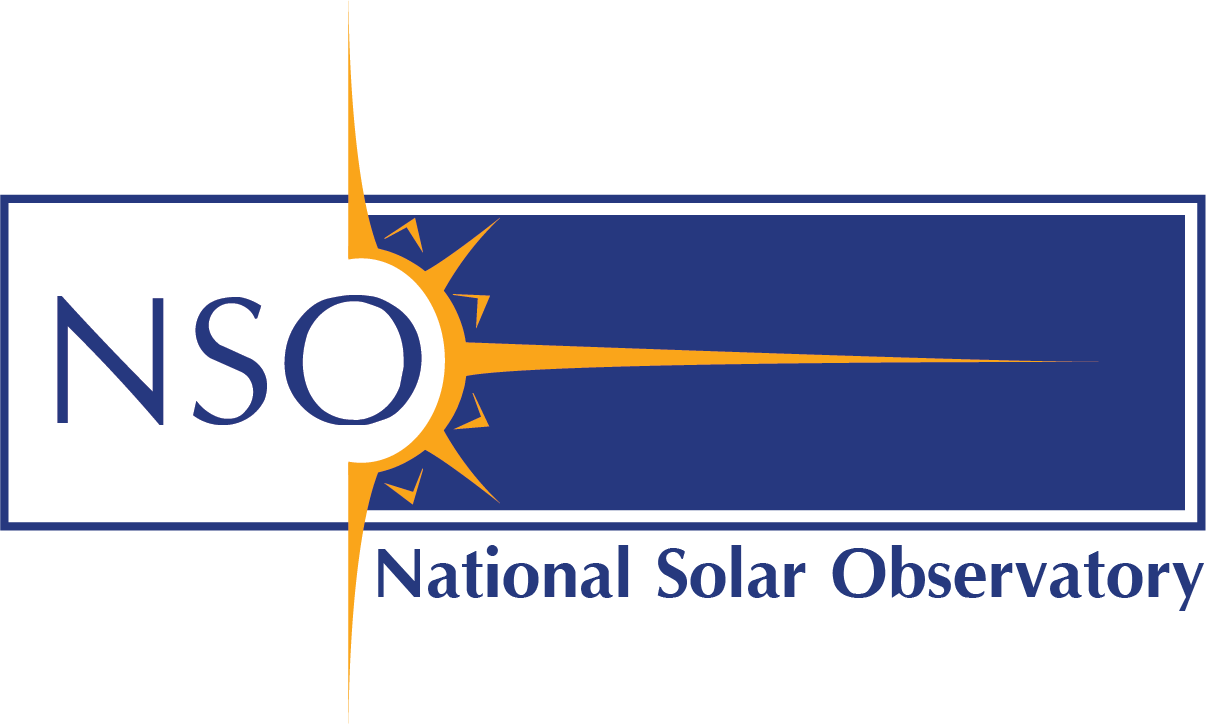 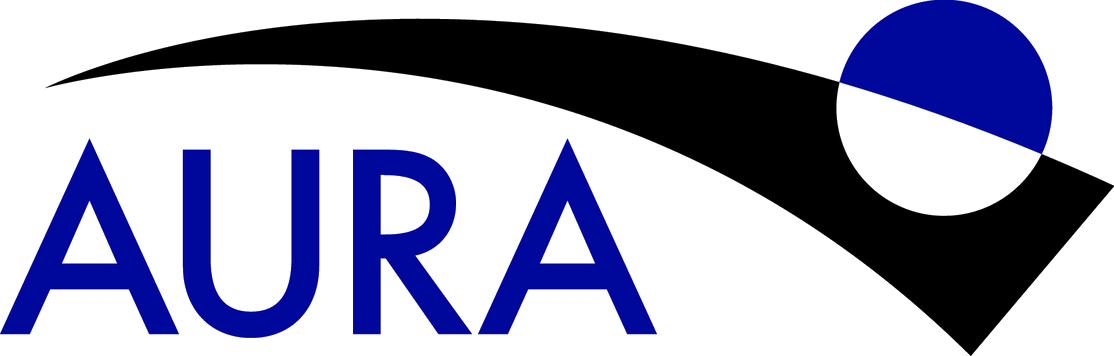 [Speaker Notes: Dataset quality report (pdf)]
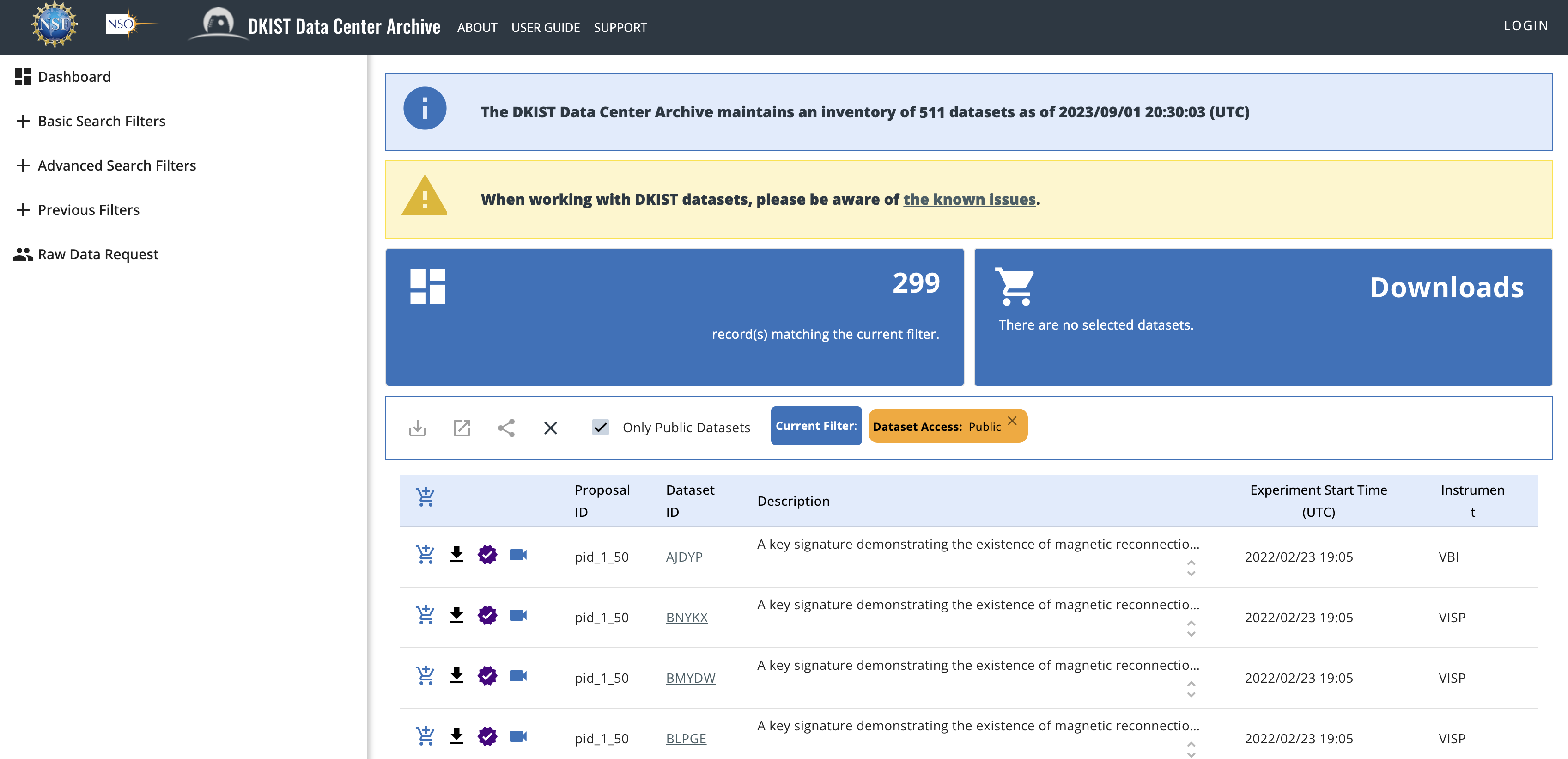 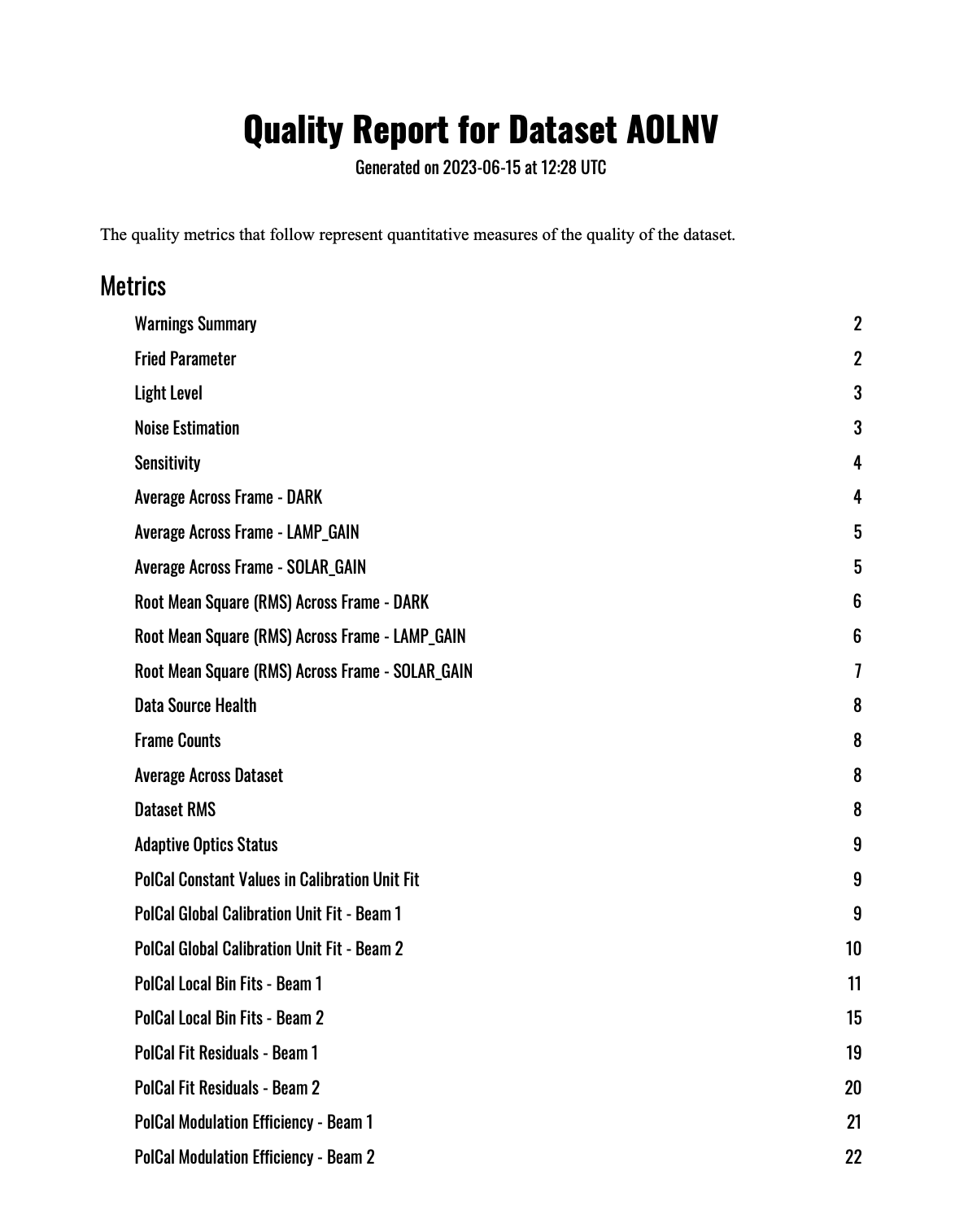 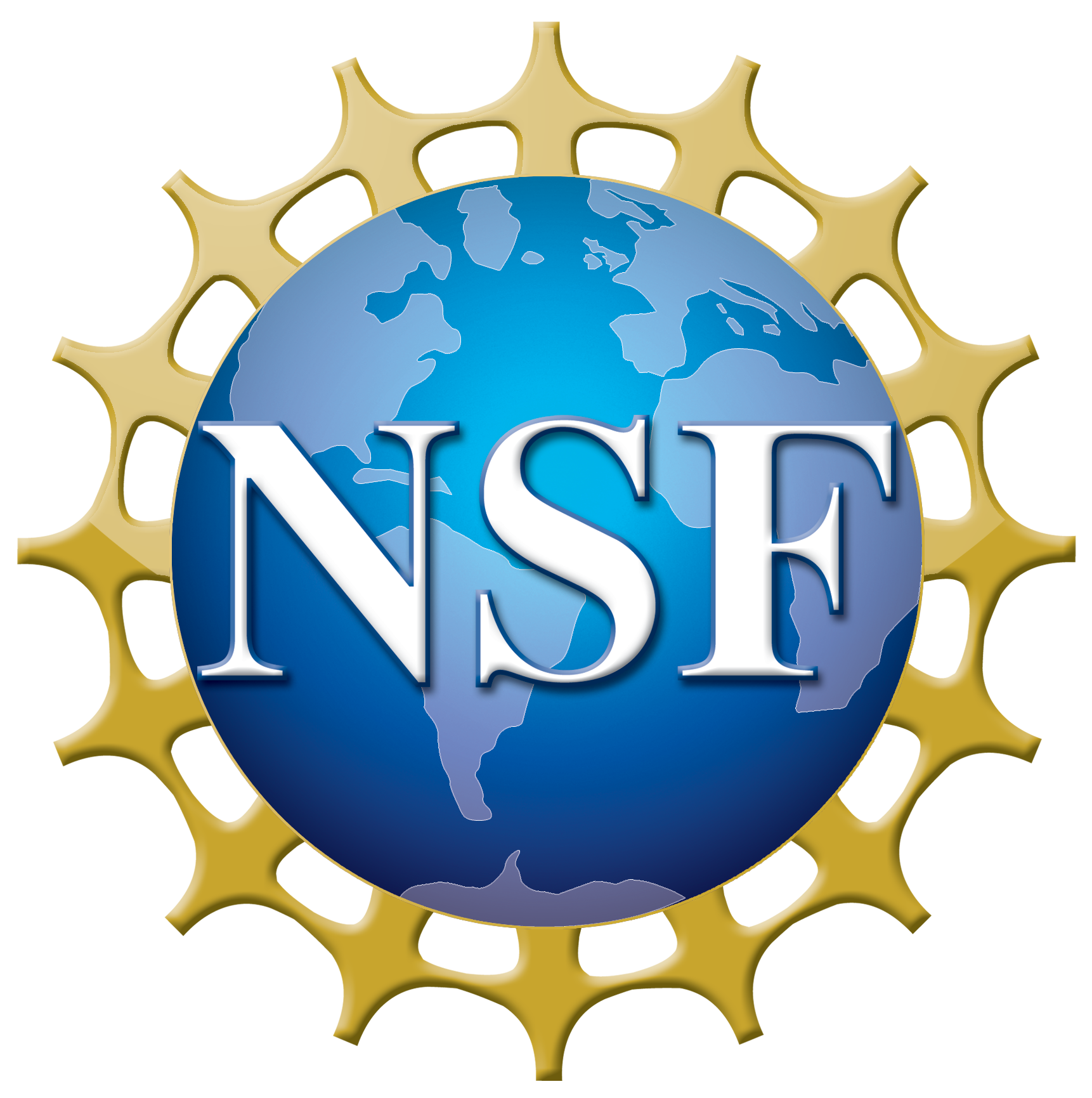 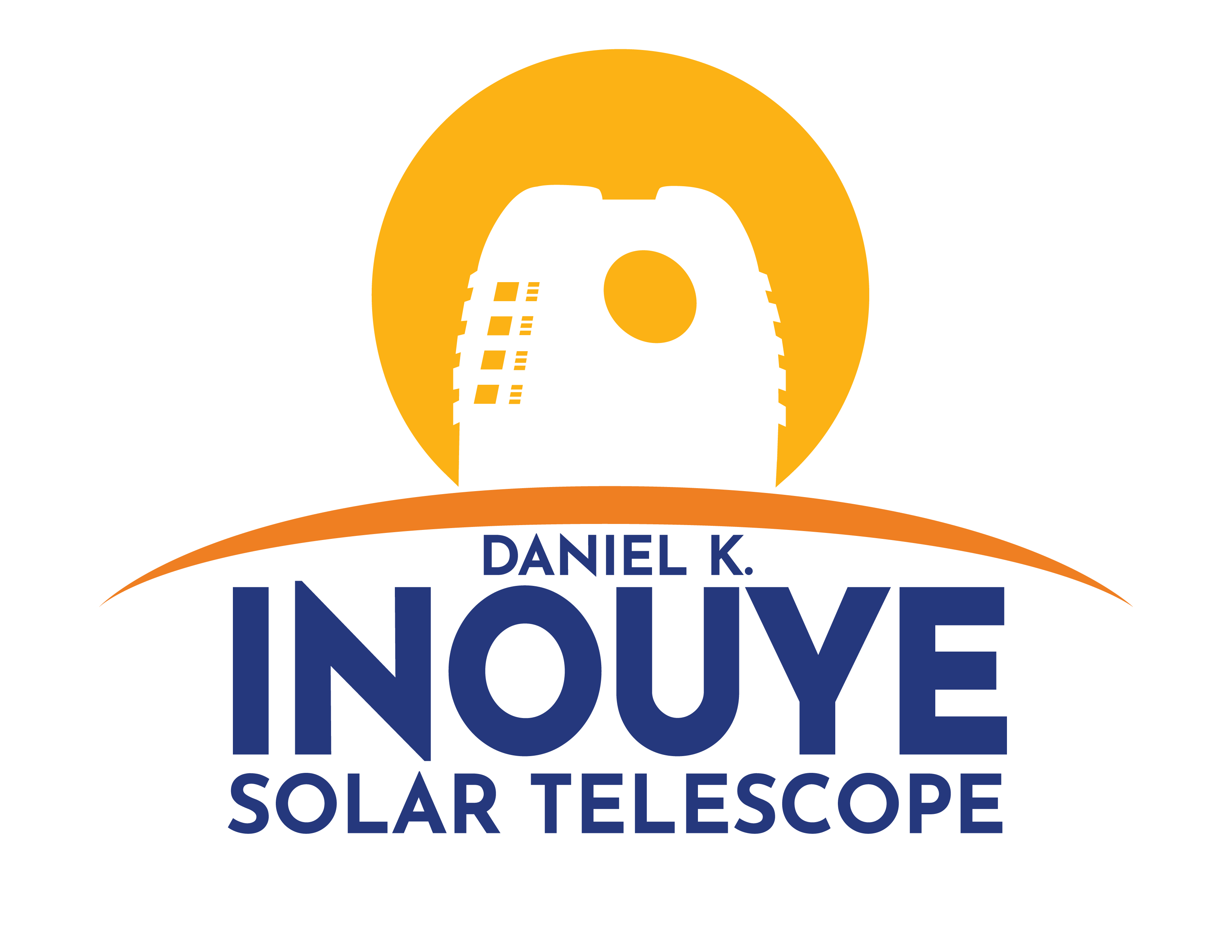 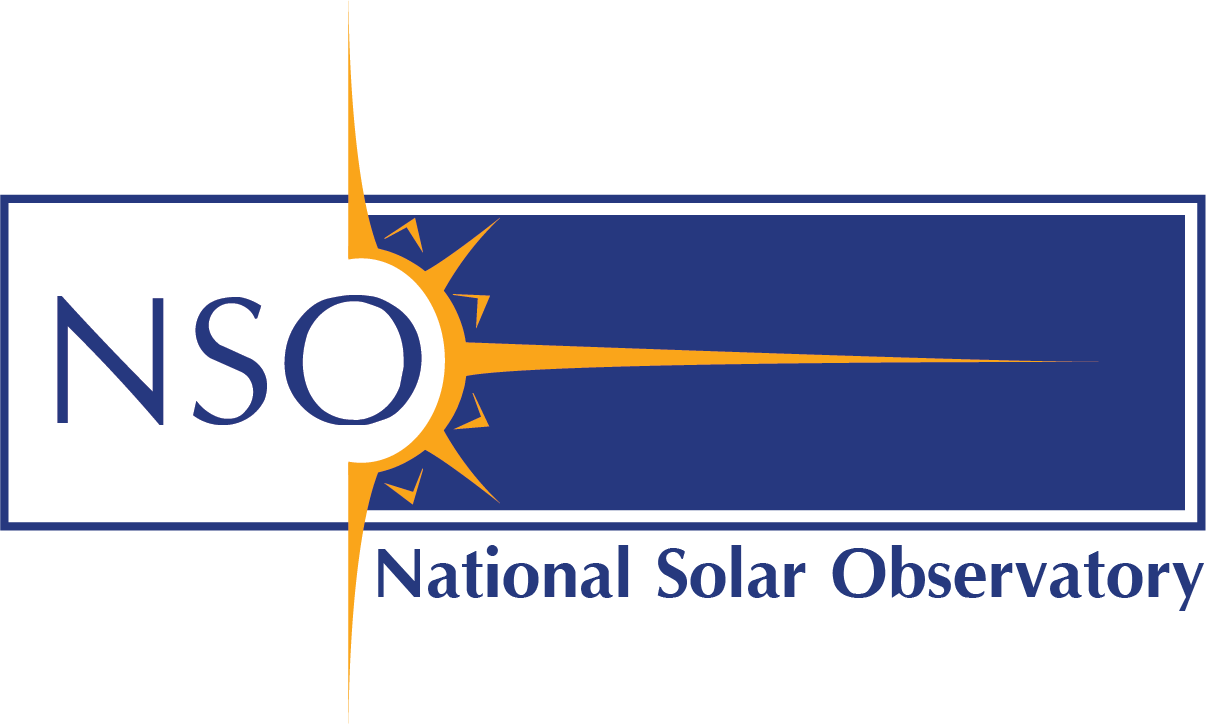 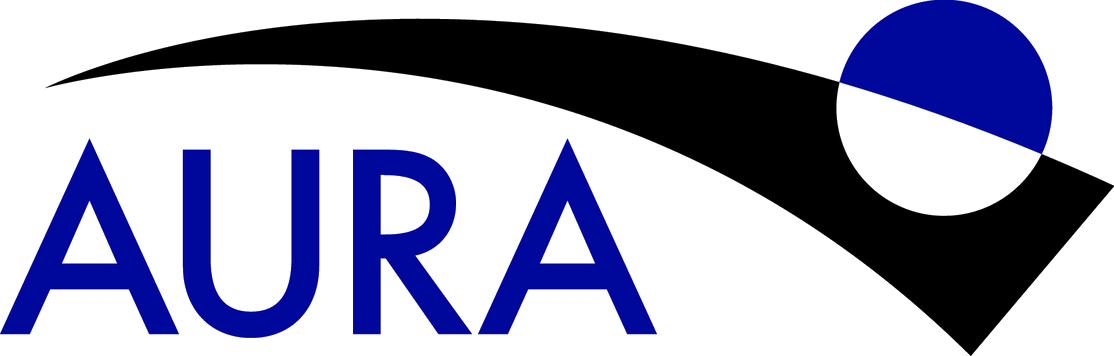 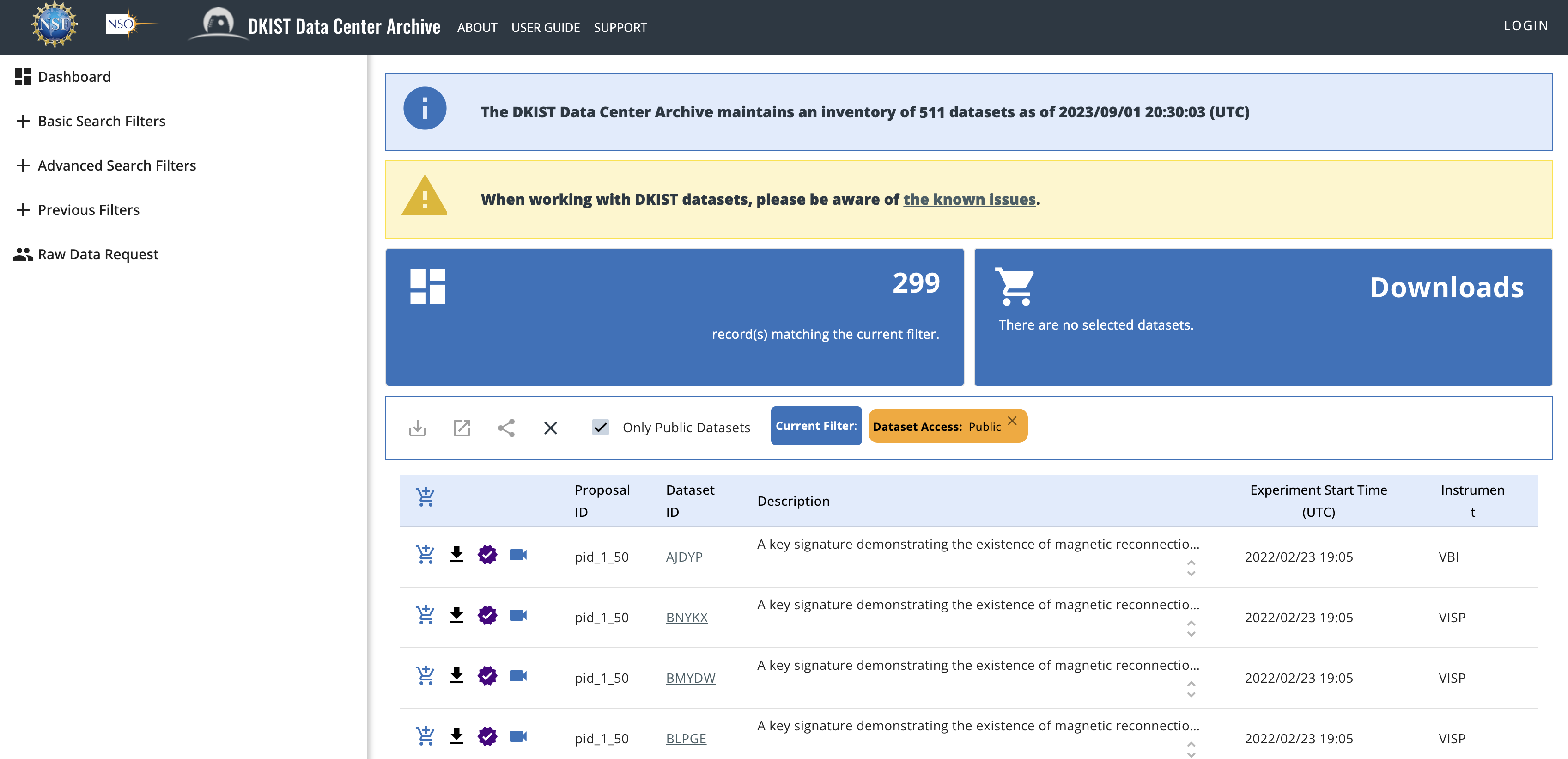 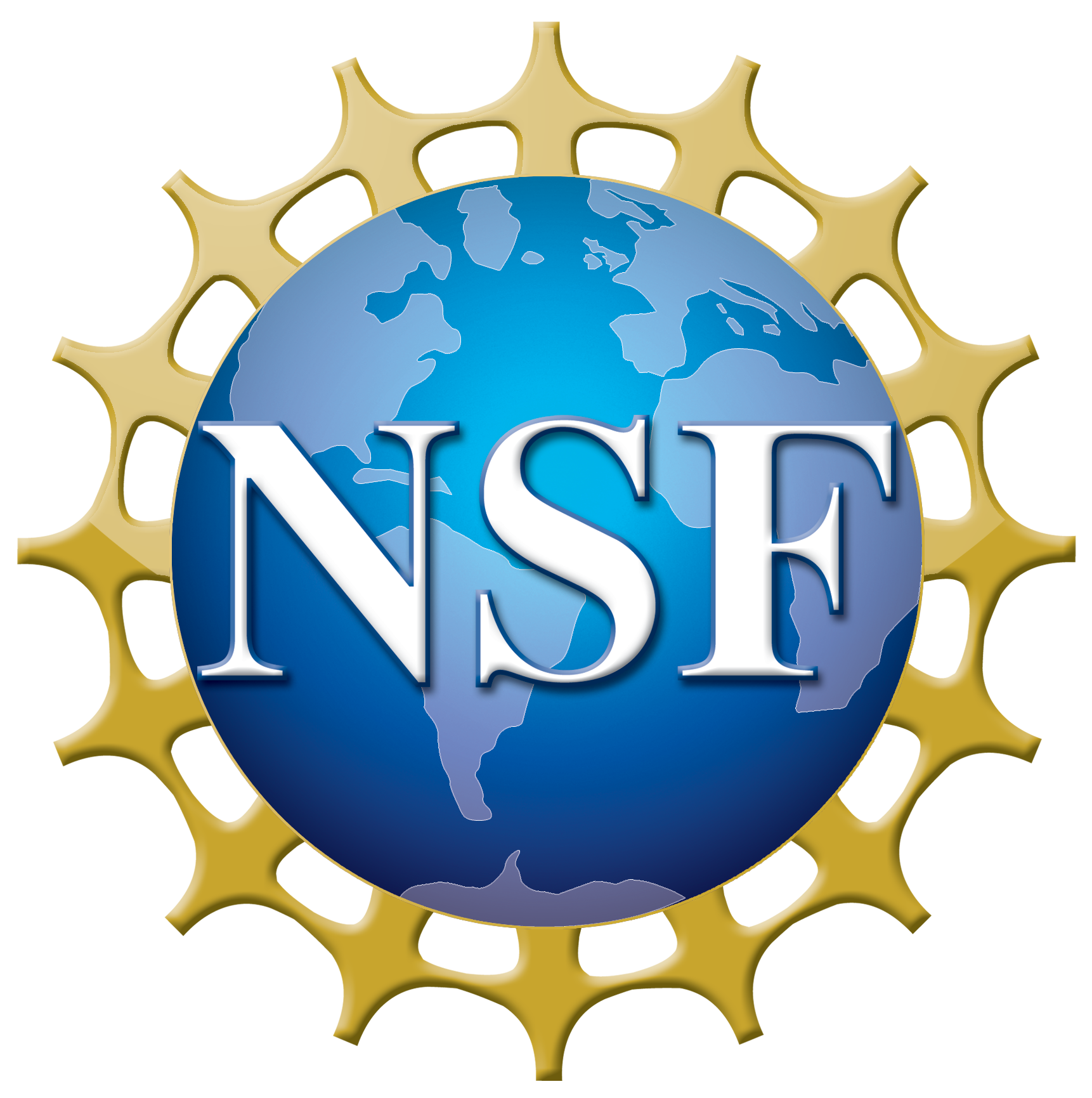 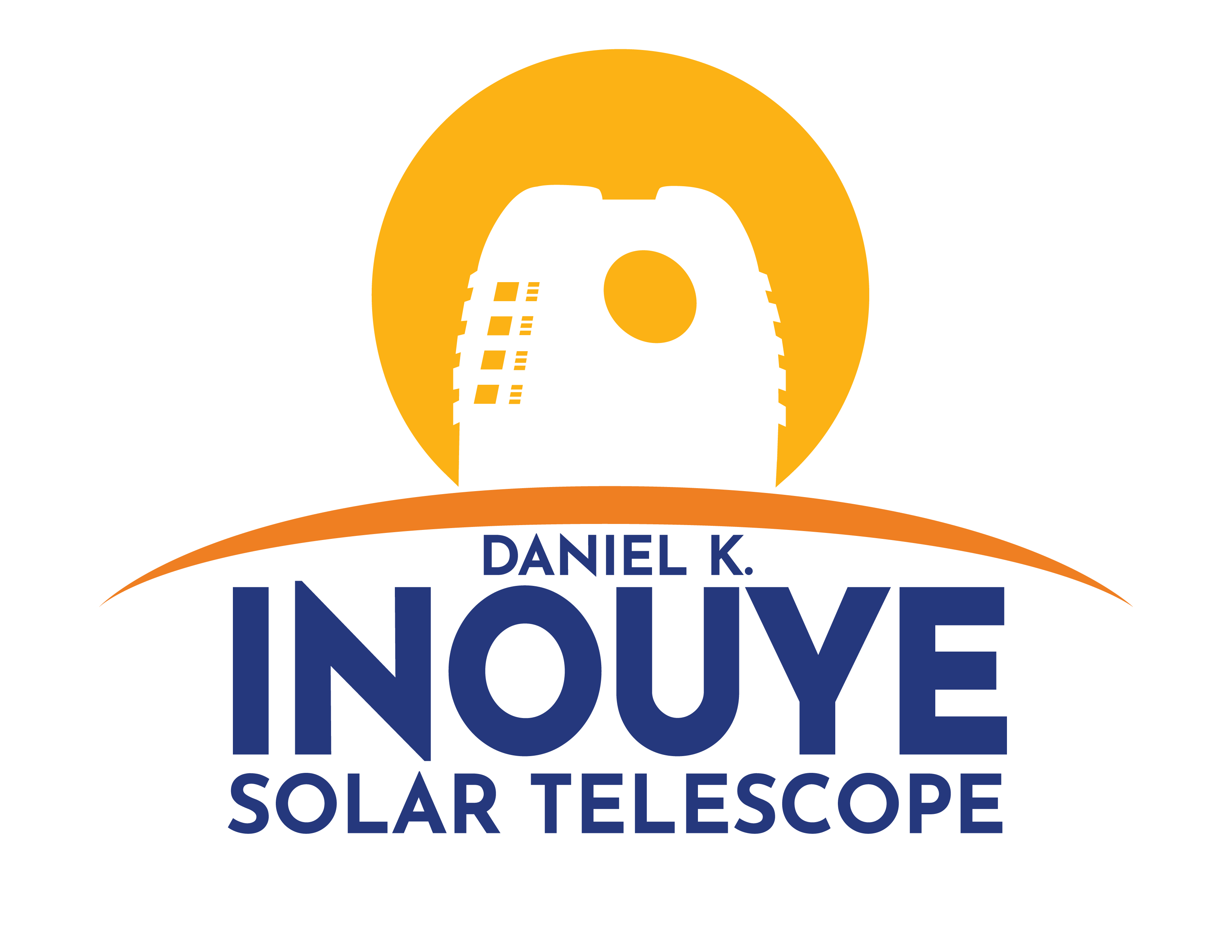 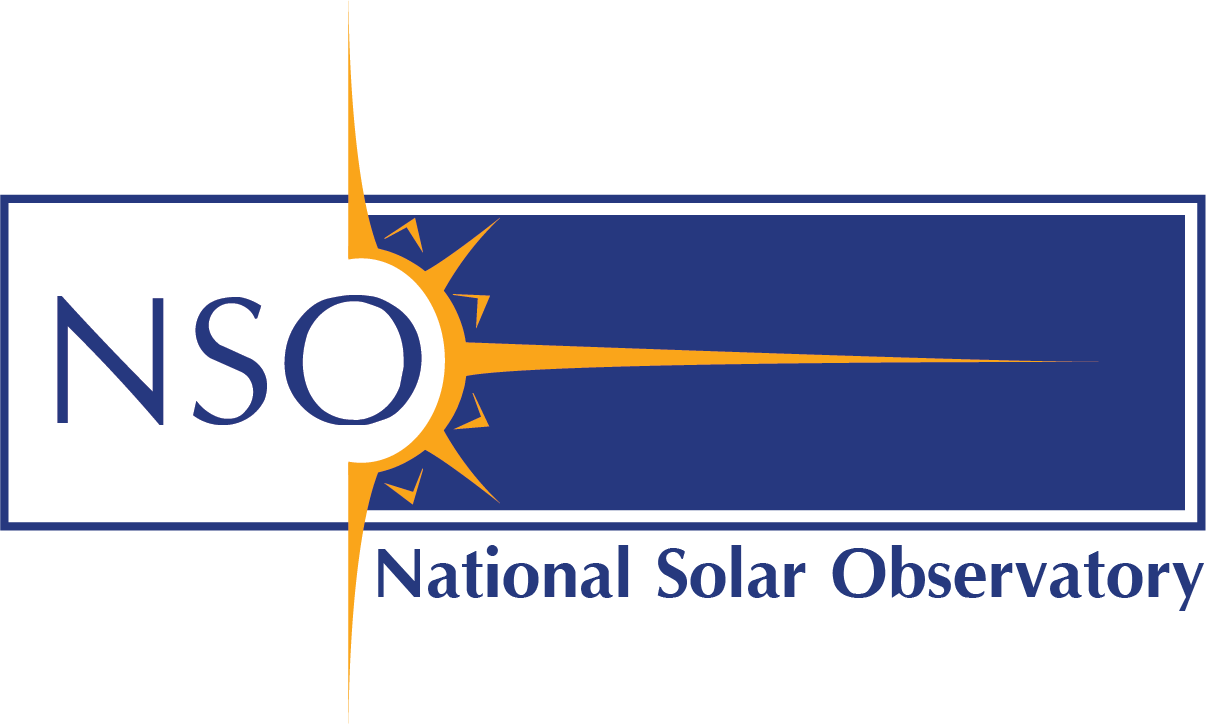 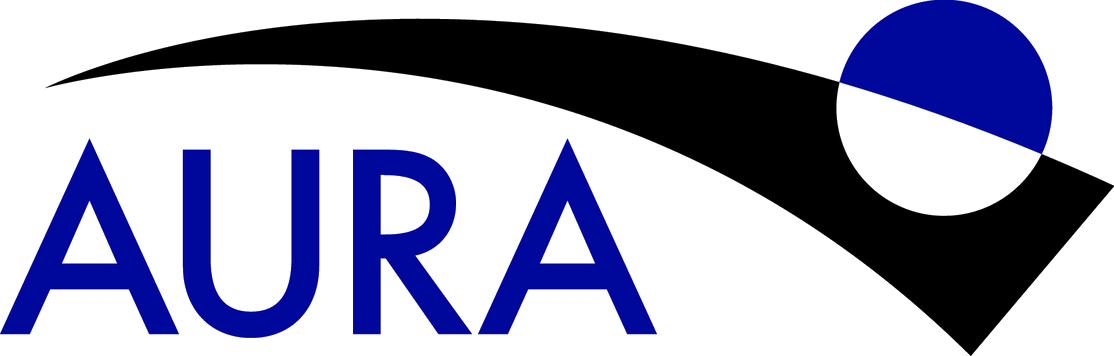 [Speaker Notes: ASDF file (metadata in a YAML file followed by binary or ASCII data)]
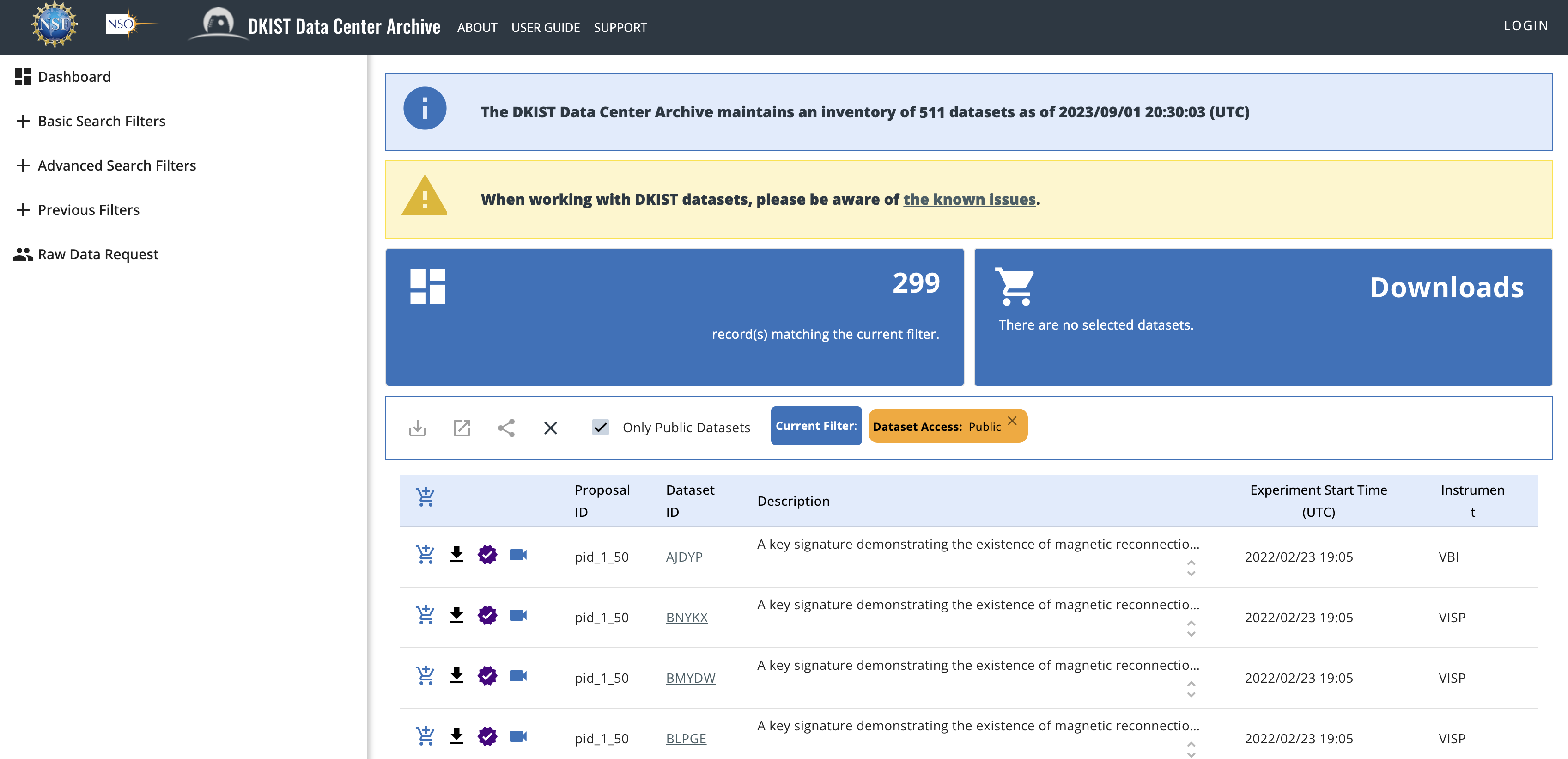 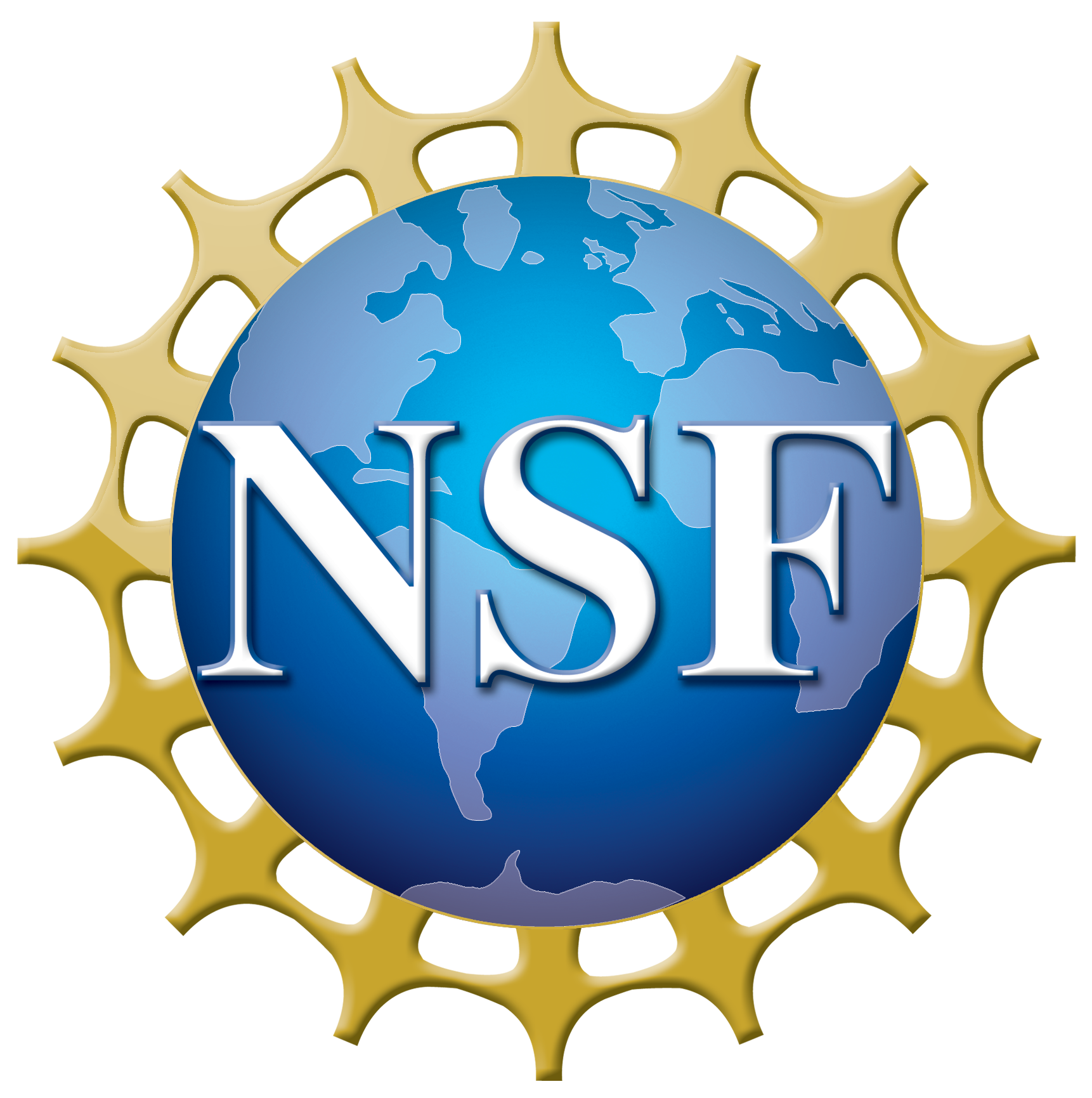 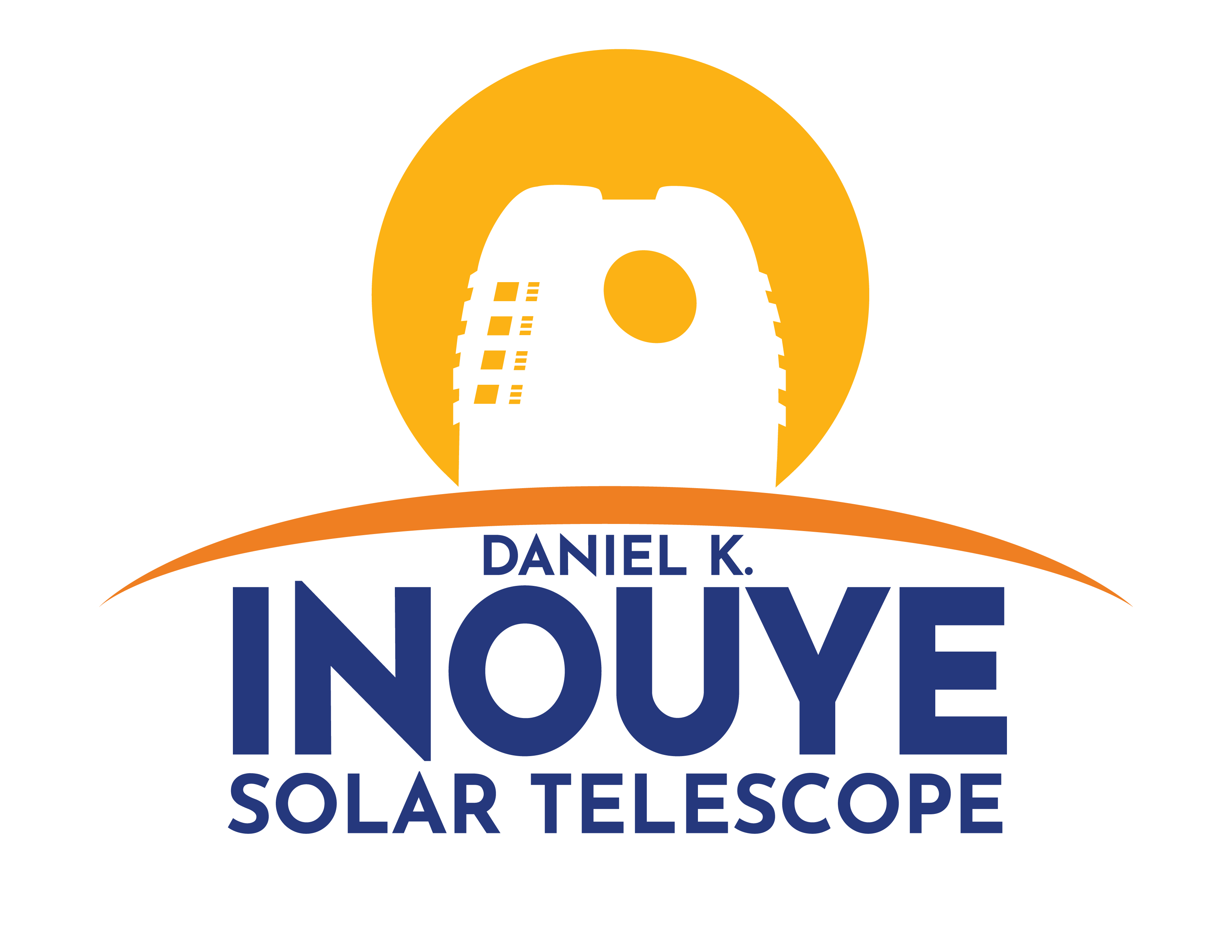 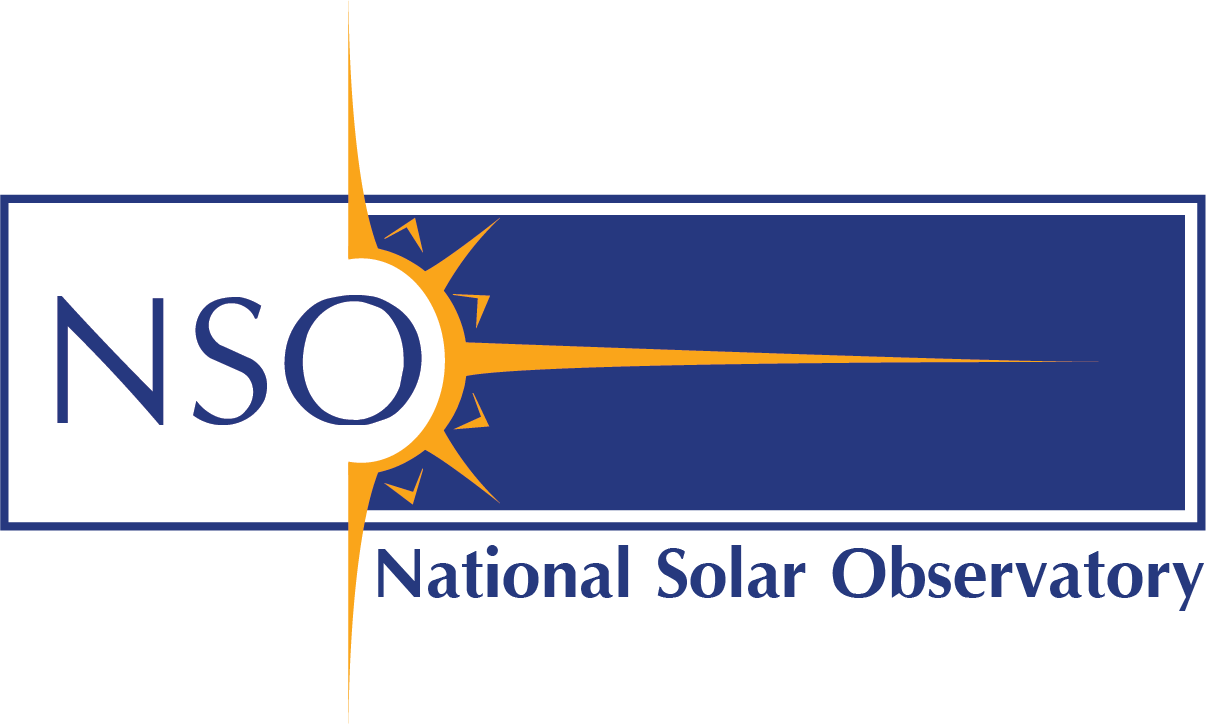 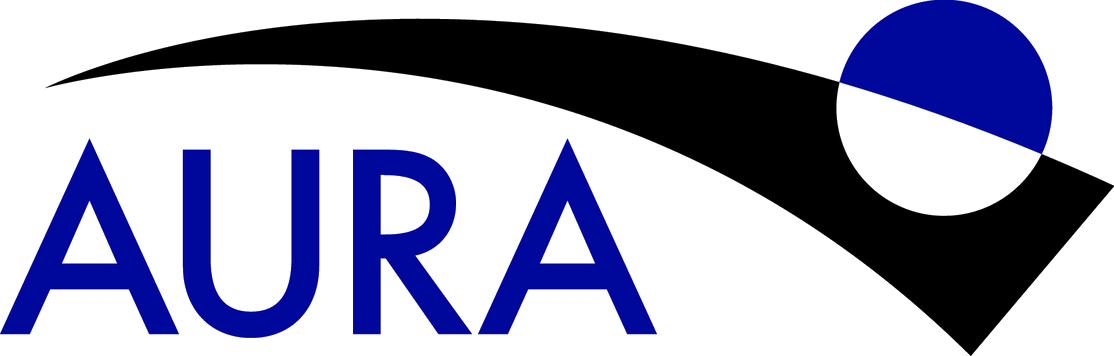 [Speaker Notes: When a user is ready to download a dataset, they add it to their cart.]
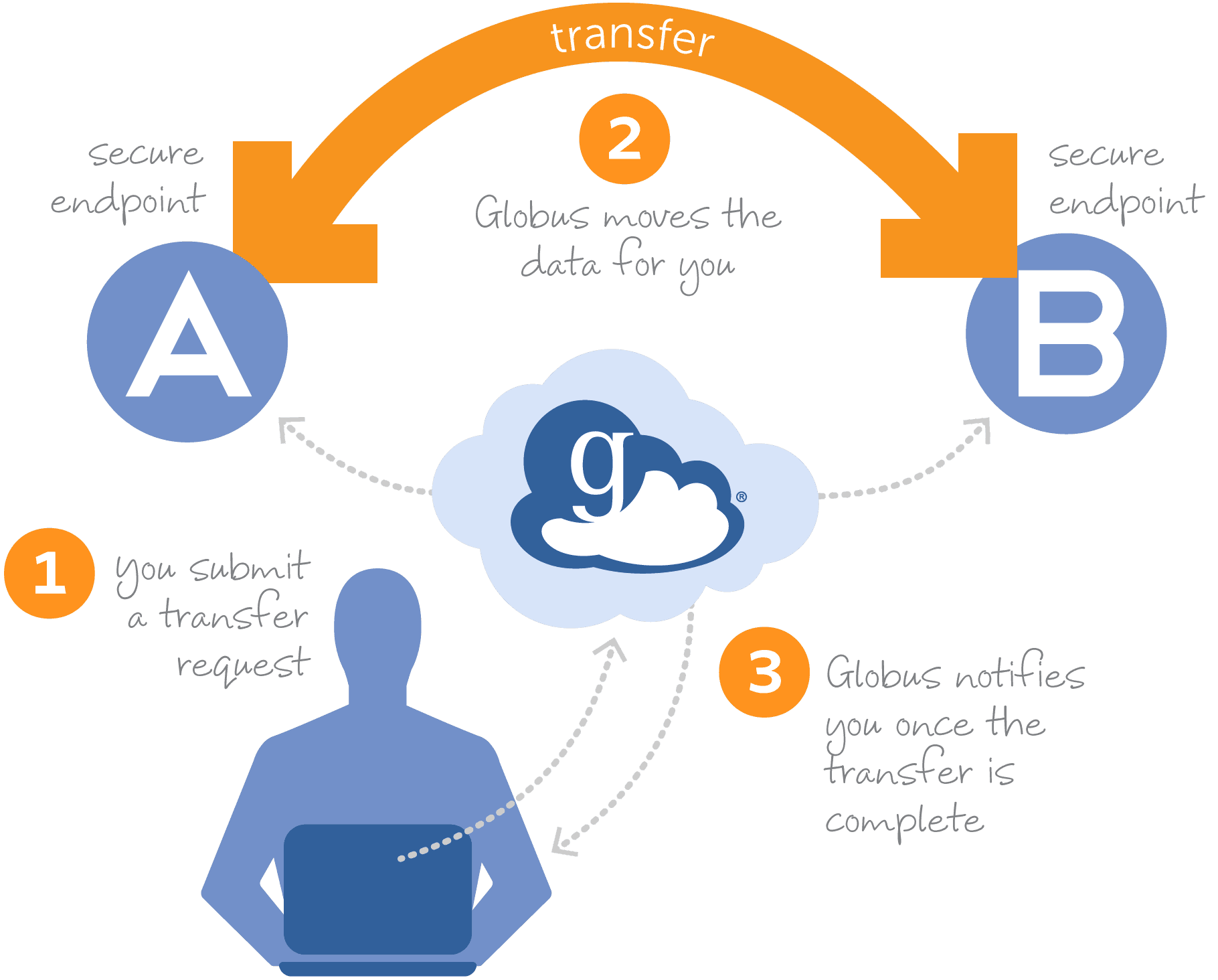 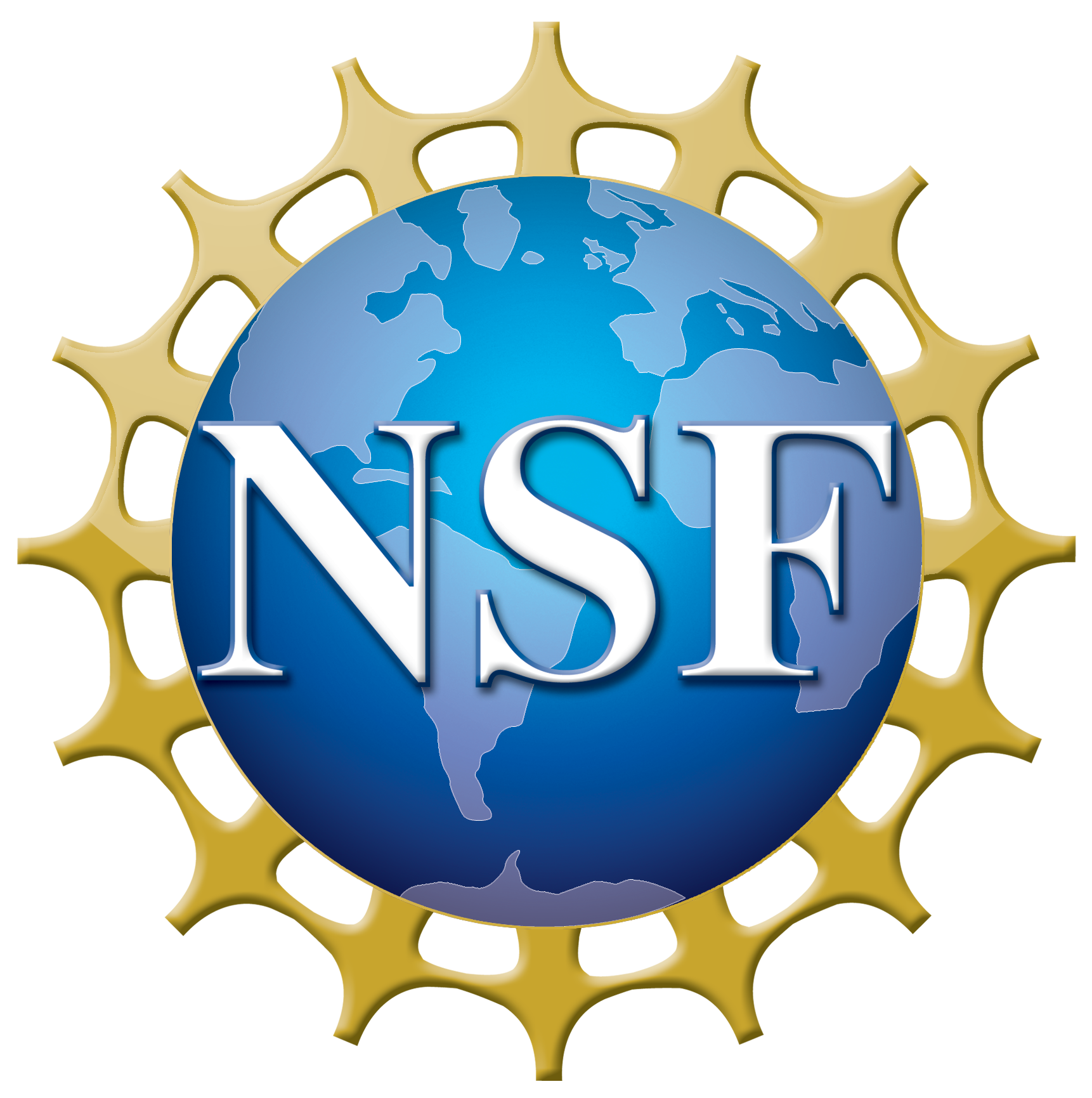 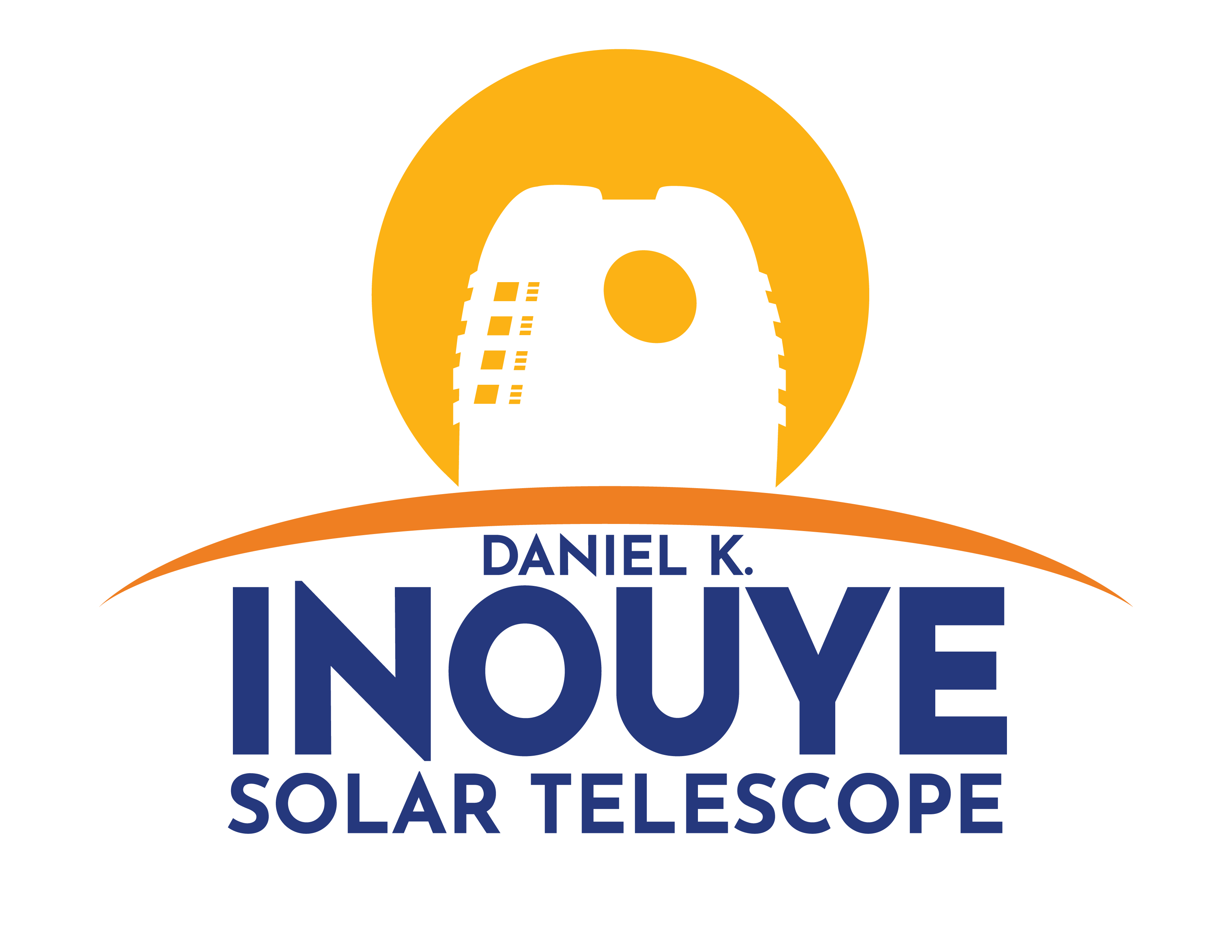 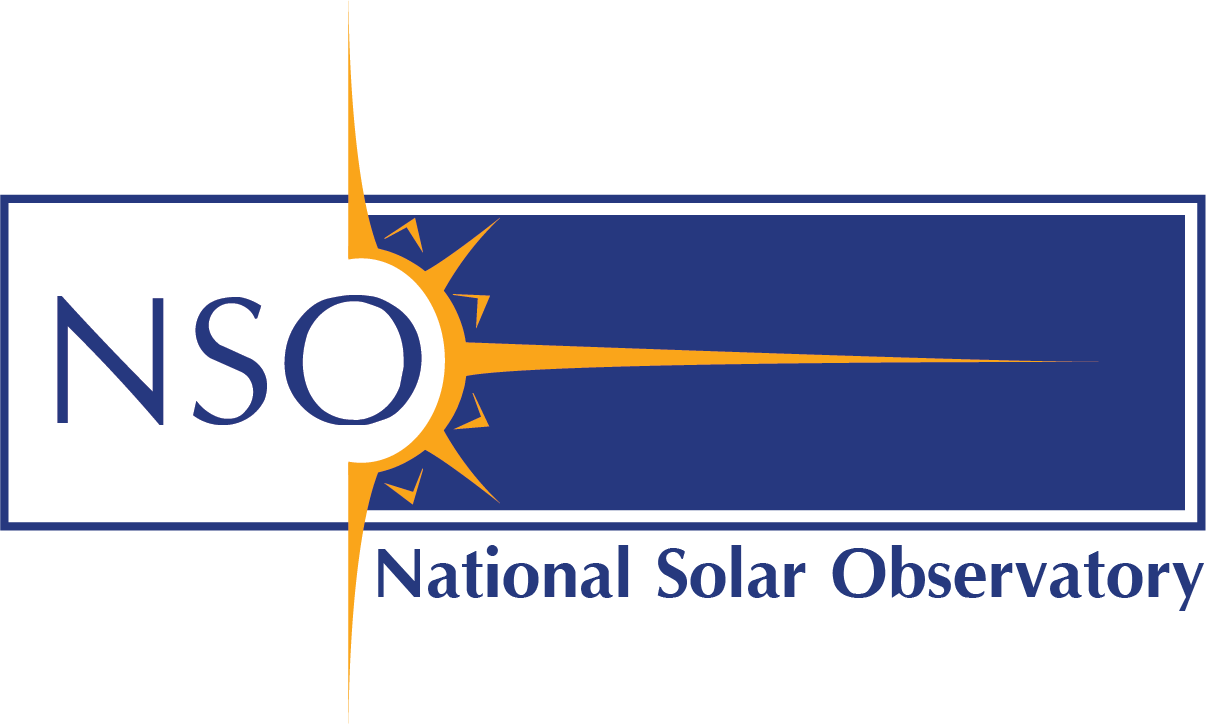 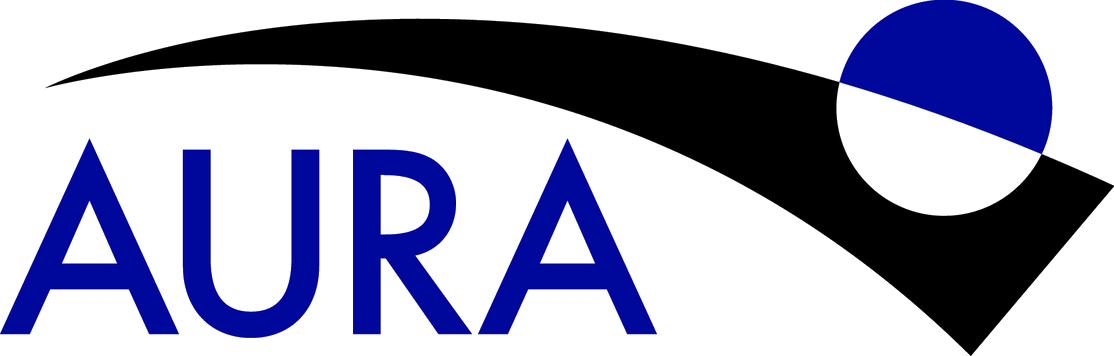 [Speaker Notes: We use a service Globus to transfer data. 

Fast and secure way to move data.

Notifies you when a transfer is complete

If a network or system goes down in the middle of a transfer, Globus will automatically resume the transfer when the component comes back online

Users MUST create a globus account to download data]
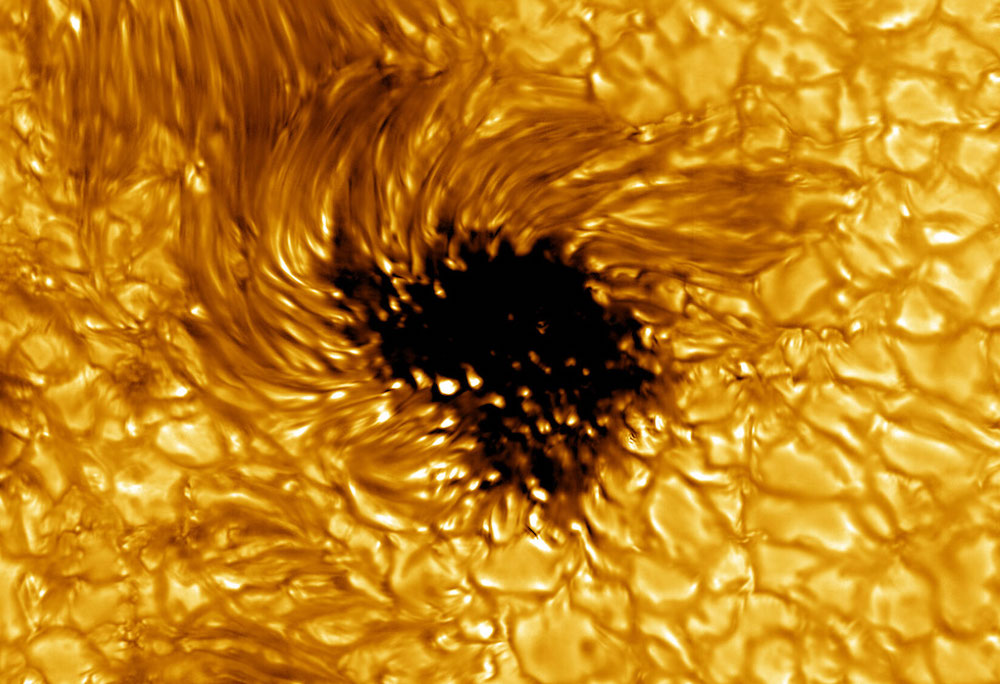 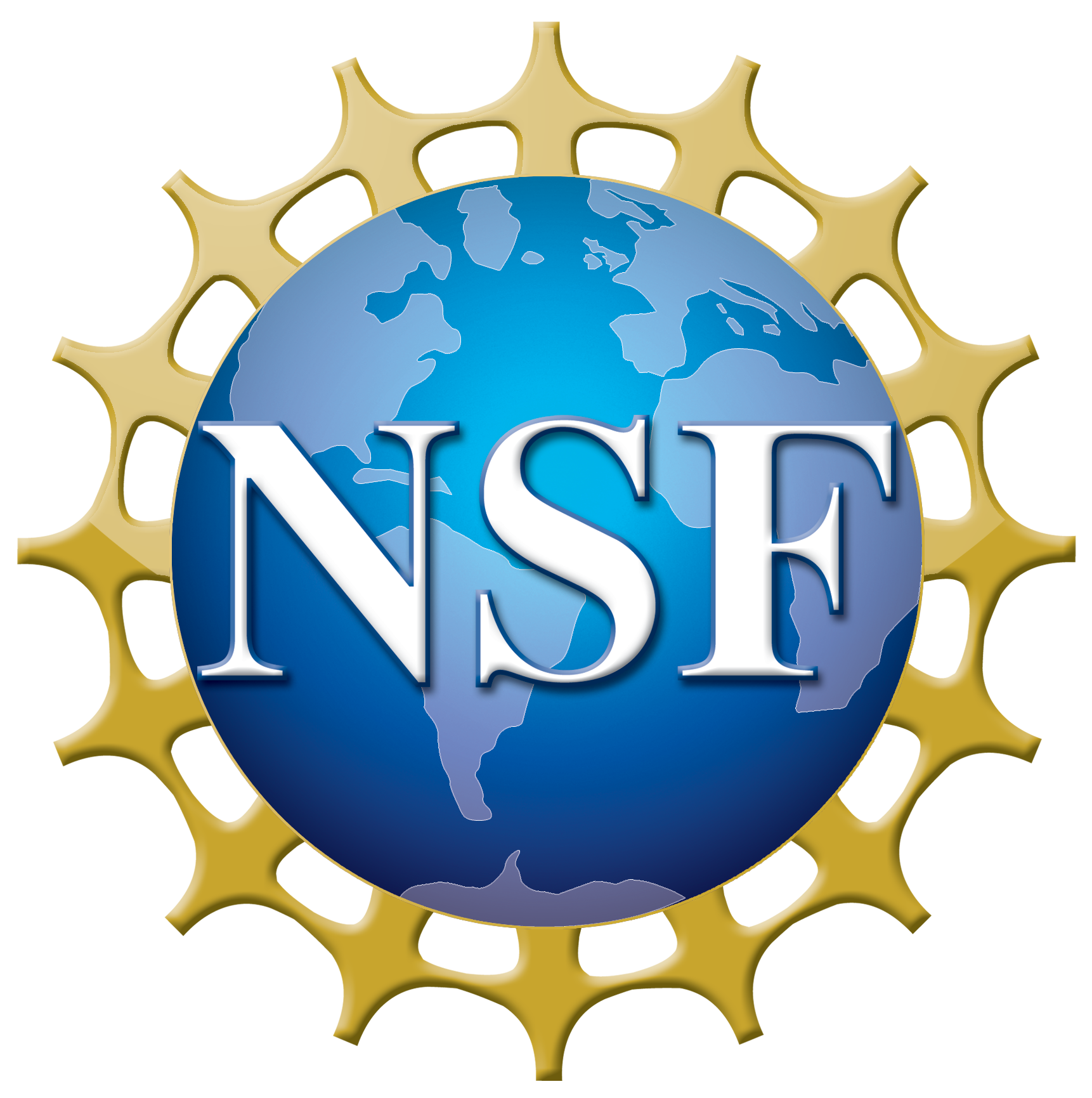 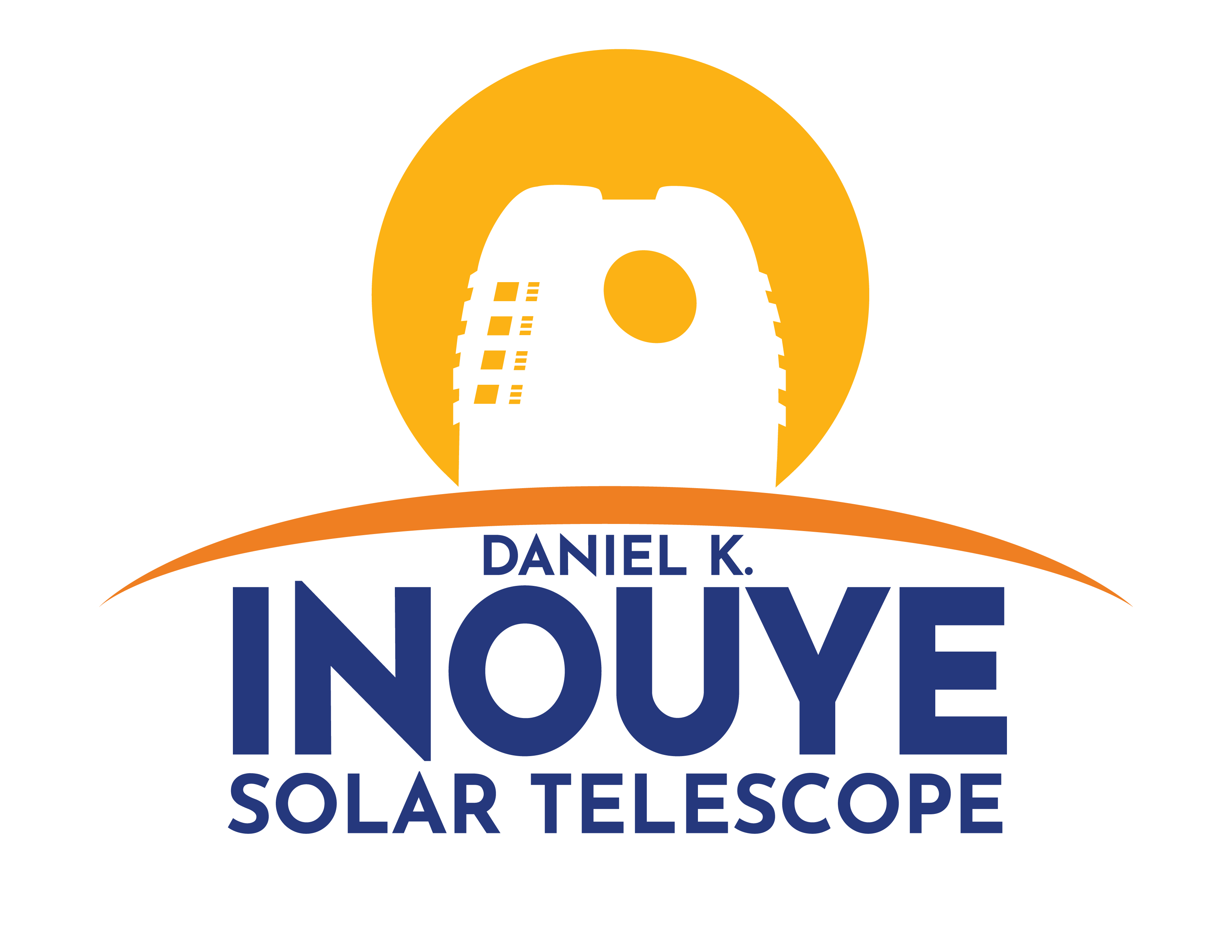 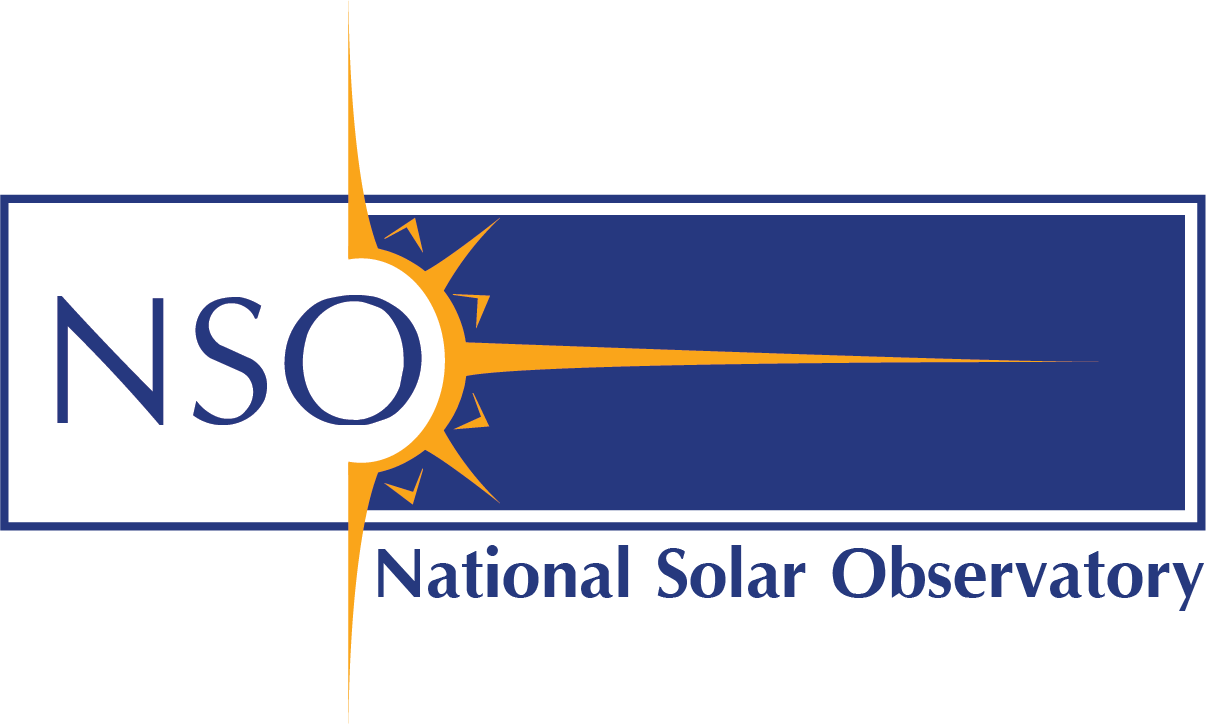 Data taken on the VBI instrument at 450 nm
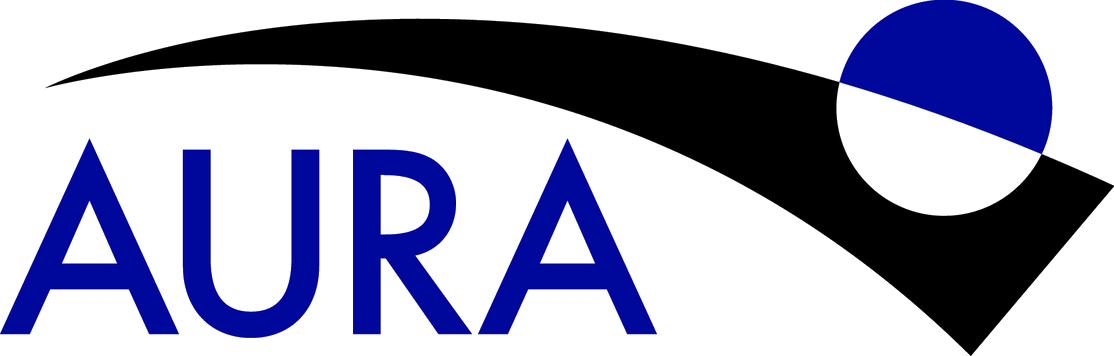 https://dkist.data.nso.edu/
[Speaker Notes: 299 available to the public]